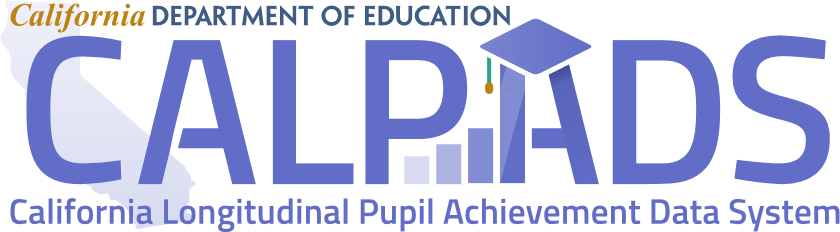 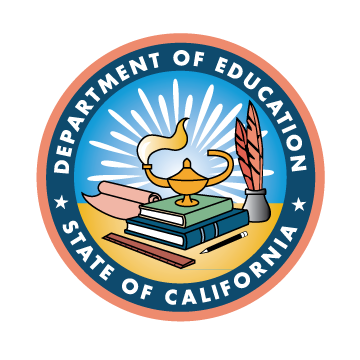 Fall 1 Data PopulationLive Training
Student Profile
Batch File Submission
Error Validation
Online Maintenance
Target Audience
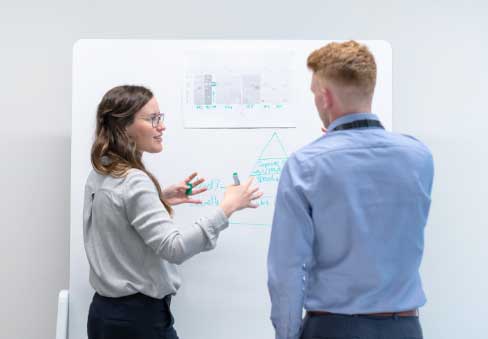 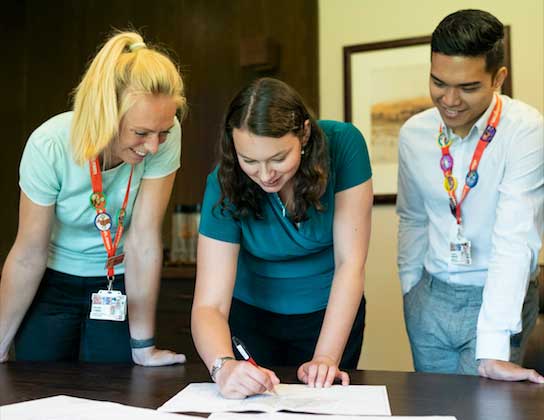 New to CALPADS
Data Coordinators
Fall 1 Data Population-Live v1.1 –  September 15, 2023
2
[Speaker Notes: We expect new CALPADS data coordinators to be attending this session but experienced user may attend as well to get a refresher.  If you are new to CALPADS, we strongly recommend that you also attend the regular Fall-1 Reporting & Certification training to gain an understanding of the certification reports and certification process.]
CALPADS Training Sequence
Fall 1 Data Population-Live v1.1 –  September 15, 2023
3
[Speaker Notes: The CSIS training model is designed to be segmented to provide organization of specific topics and concise delivery. We aim to provide  focused trainings with relevant information and instruction. Fall 1 data population should be followed by Fall 1 reporting and Certification.]
Objectives
Identify
Determine
Perform
Resolve
the different file types expected to be reported for Fall 1
Manage & Maintain Data
which SIS fields map to CALPADS file specifications
CALPADS Literacy
the submission process through online maintenance and batch upload
Manage & Maintain Data
submission errors and reporting roadblocks through scenario discussions
Critical Thinking
Fall 1 Data Population-Live v1.1 –  September 15, 2023
4
[Speaker Notes: At the end of this session, LEAs should be able to…]
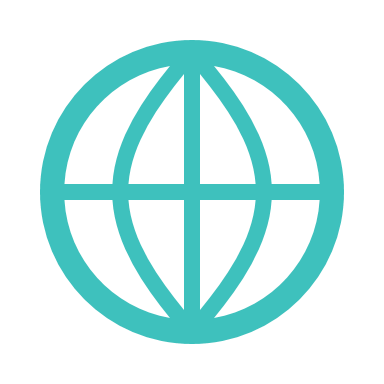 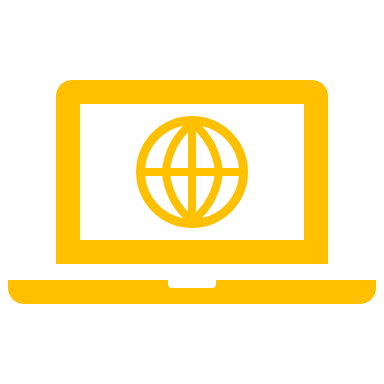 Online Maintenance
Overview
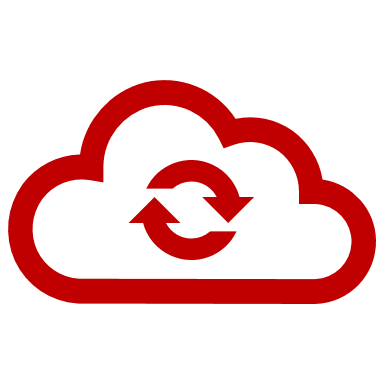 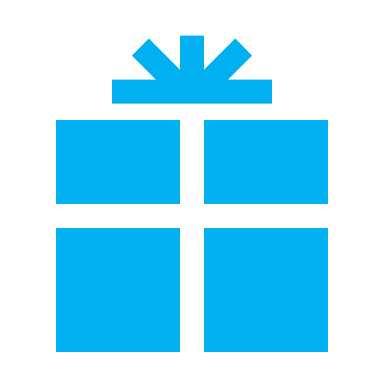 Agenda
Batch File Submission
Wrap-Up
5
[Speaker Notes: Here is the agenda for this training.  We will discuss the following:

An overview of Fall 1 data population, the student profile records submission.
Demonstrate how to perform online maintenance identifying key fields from data population scenarios.
Demonstrate the batch file process, SSID matching and error correction.
Conclude the training with a wrap up of key points, preview of future training and provide support resources.]
Overview
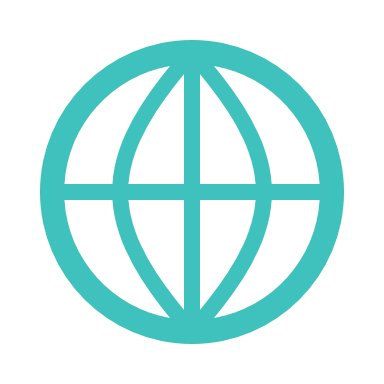 Discuss background of the student profile and the Fall1 data population
Fall 1 Data Population-Live v1.1 –  September 15, 2023
6
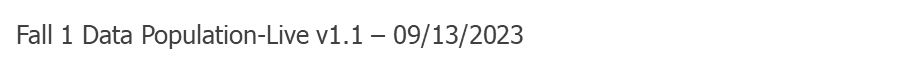 [Speaker Notes: First we will start with some general information related to student data population and processes while also introducing key concepts related to the data submission.]
Data Cycle
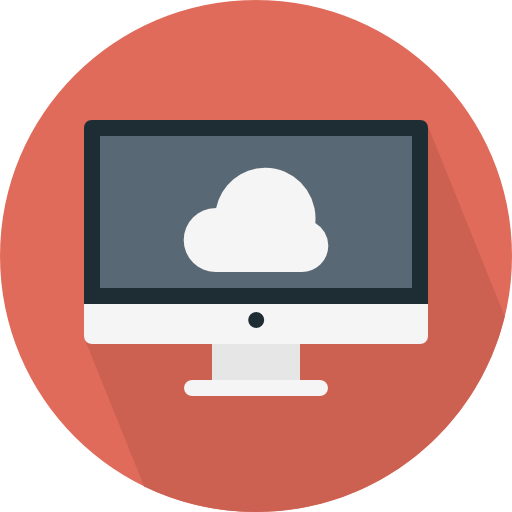 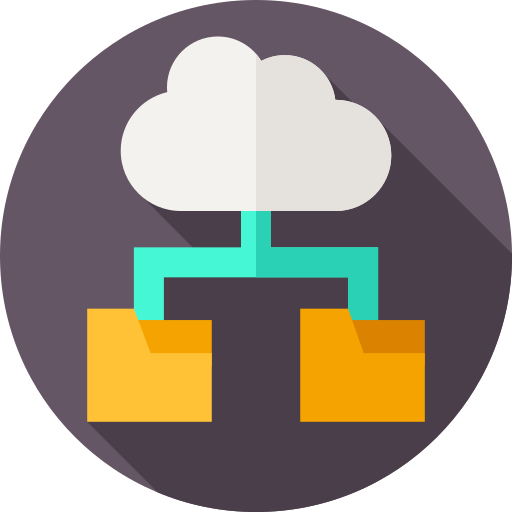 TOMS
Receives and transmit relevant student data from and to CALPADS for assessment purposes
SEDS
Transmit SWD data to CALPADS
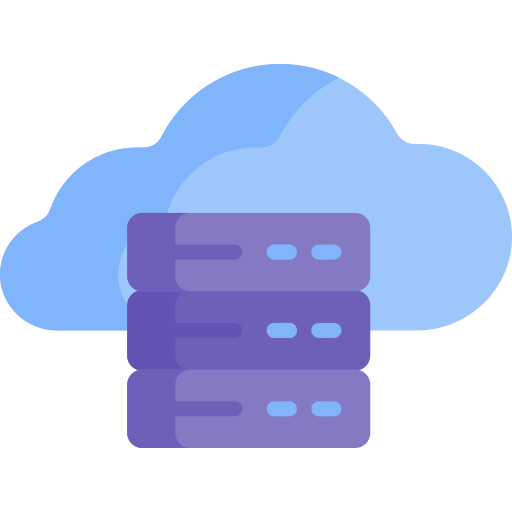 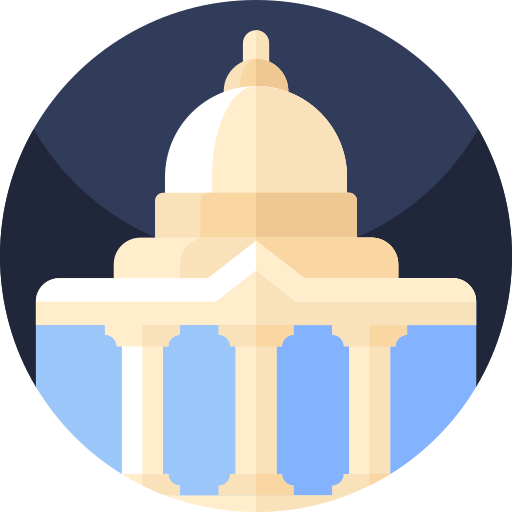 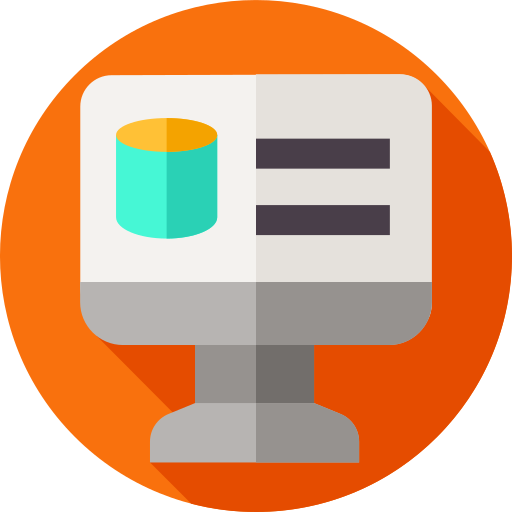 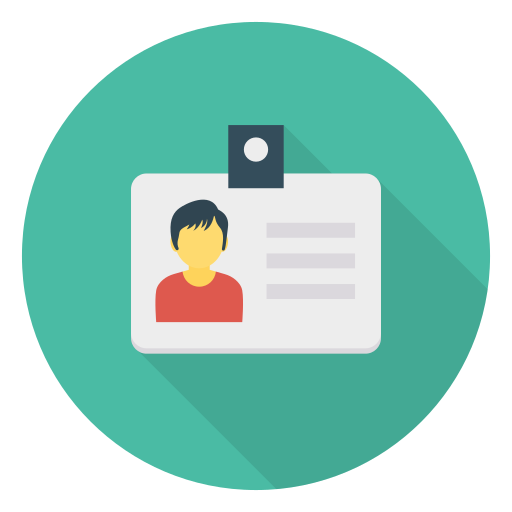 SIS
Local Systems maintain student data 
LEA extract files and send to CALPADS
STATE Database
Matches CALPADS data for Foster Youth, Direct Certification with appropriate state department databases
SSID
A student can only have one SSID.
Allows for longitudinal tracking
CALPADS
Validates & stores incoming student Data
Generates new SSIDs
Matches existing student data to SSID Requests
Sends and receives student profile for state data Matching and ELPAC
Fall 1 Data Population-Live v1.1 –  September 15, 2023
7
[Speaker Notes: CALPADS operates much like a student information system. Once a student enrolls into an LEA, whether it be a district or a school the student records must be maintained. Student information Systems or SIS as they are commonly called are designed to meet the schools needs while CALPADS has been designed to meet state and federal reporting requirements. In order to meet the reporting requirements, but also preserve and protect the personal nature of the student data each student must be assigned a Statewide Student Identification number. Once  the Statewide Student Identification number or SSID is obtained a student’s enrollment and associated information can be reported in CALPADS. This process of obtaining SSIDs and reporting student information is called SSID enrollment.]
Student Profile
Student Profile records are required for each submission, an enrollment record in must exist in CALPADS prior to any other record types being posted
New in AY 2023-2024
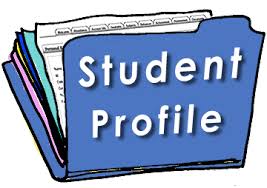 New in AY 2023-2024
Fall 2 & EOY 1 require staff and/or course records types in addition to student profile data
Fall 1 Data Population-Live v1.1 –  September 15, 2023
8
Student Profile Data for Fall 1
The following file types comprises the Student Profile.
Reporting the Student enrollment gives you ownership of the SSID and allows submission of the rest of the student data.
Student with Disabilities files coming from local SEDS system pushed through API
Files extracted from local school information system and uploaded to CALPADS
Fall 1 Data Population-Live v1.1 –  September 15, 2023
9
[Speaker Notes: The eight files required for fall 1 are just part of a bigger set of data that comprises the Student Profile.]
Student Profile
The Student profile data population that is the basis for Fall 1 is the building block for the rest of the data reporting requirements in CALPADS
Fall 1 Data Population-Live v1.1 –  September 15, 2023
10
[Speaker Notes: The Student profile Data Population that is the basis for Fall 1 is the building block for the rest of the data reporting requirements in CALPADS. The student profile, the records related to our students determine the services, course enrollment, program eligibility and participation, CTE participation, exemptions  and expectations for absence and attendance. These are just a few of the examples of how the record types initially submitted during the Fall 1 data collection are relevant or determine the data in future submissions throughout the year.]
Departments Involved
Fall 1 Data Population-Live v1.1 –  September 15, 2023
11
Ongoing Maintenance
Student data changes frequently and should be updated in CALPADS on an ongoing basis. Keeping student enrollment, demographic, information, and program eligibility data current in CALPADS:
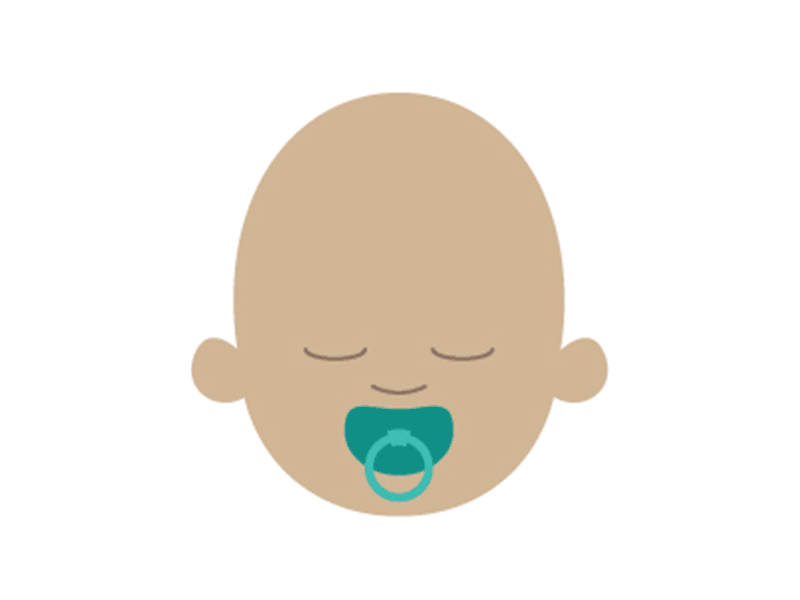 Makes it easier to select the correct SSIDs for transferring students.
Ensures that LEAs have access to current data helping the LEAs place new students in appropriate programs.
Minimizes LEA workload during snapshot collection windows.
Ensures that the CALPADS ODS is up-to-date for assessment, state matching and accountability purposes.
Fall 1 Data Population-Live v1.1 –  September 15, 2023
12
[Speaker Notes: Student data changes frequently and should be updated in CALPADS on an ongoing basis. Keeping student enrollment, demographic, information, and program eligibility data current in CALPADS:

Makes it easier to select the correct SSIDs for transferring students.
Ensures that LEAs have access to current data helping the LEAs place new students in appropriate programs.
Minimizes LEA workload during snapshot collection windows.
Ensures that the CALPADS ODS is up-to-date for assessment, state matching and accountability purposes.]
Key Concept
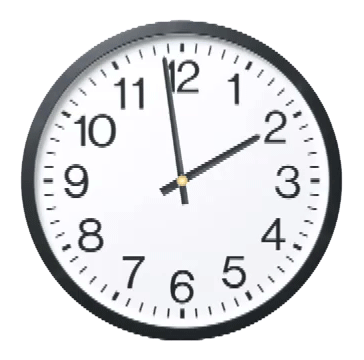 There are several Factors that impact how often an LEA maintains student data
How frequent should student data be maintained?
Fall 1 Data Population-Live v1.1 –  September 15, 2023
13
[Speaker Notes: There are several factors that impact how often student data is maintained in CALPADS.
Local Enrollment Procedures 
Management expectations, competing responsibilities
Local Reporting Needs
SSIDs for ELPAC, CAASP Pre ID, Direct Certification & Foster Youth matching, SPED services
Assessments
Submission timelines and reporting deadlines]
Fall 1 Data Reporting Survival Kit
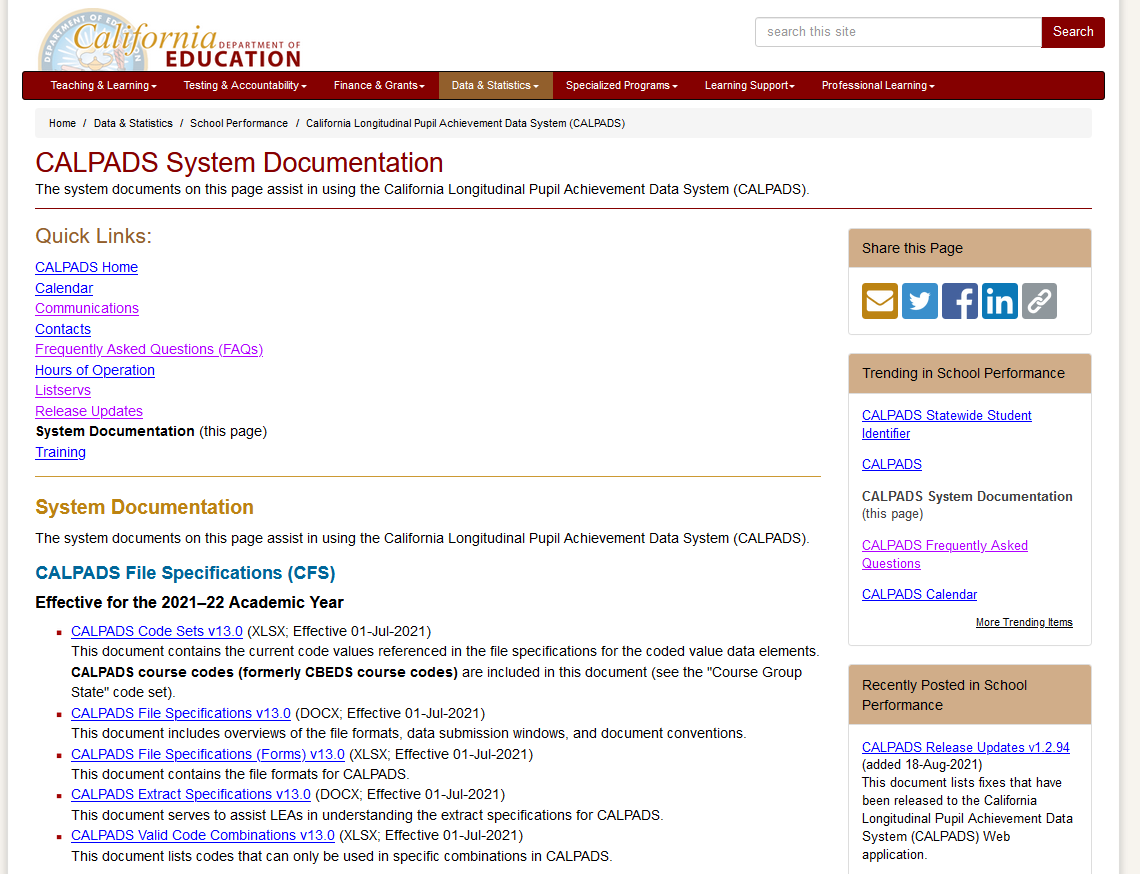 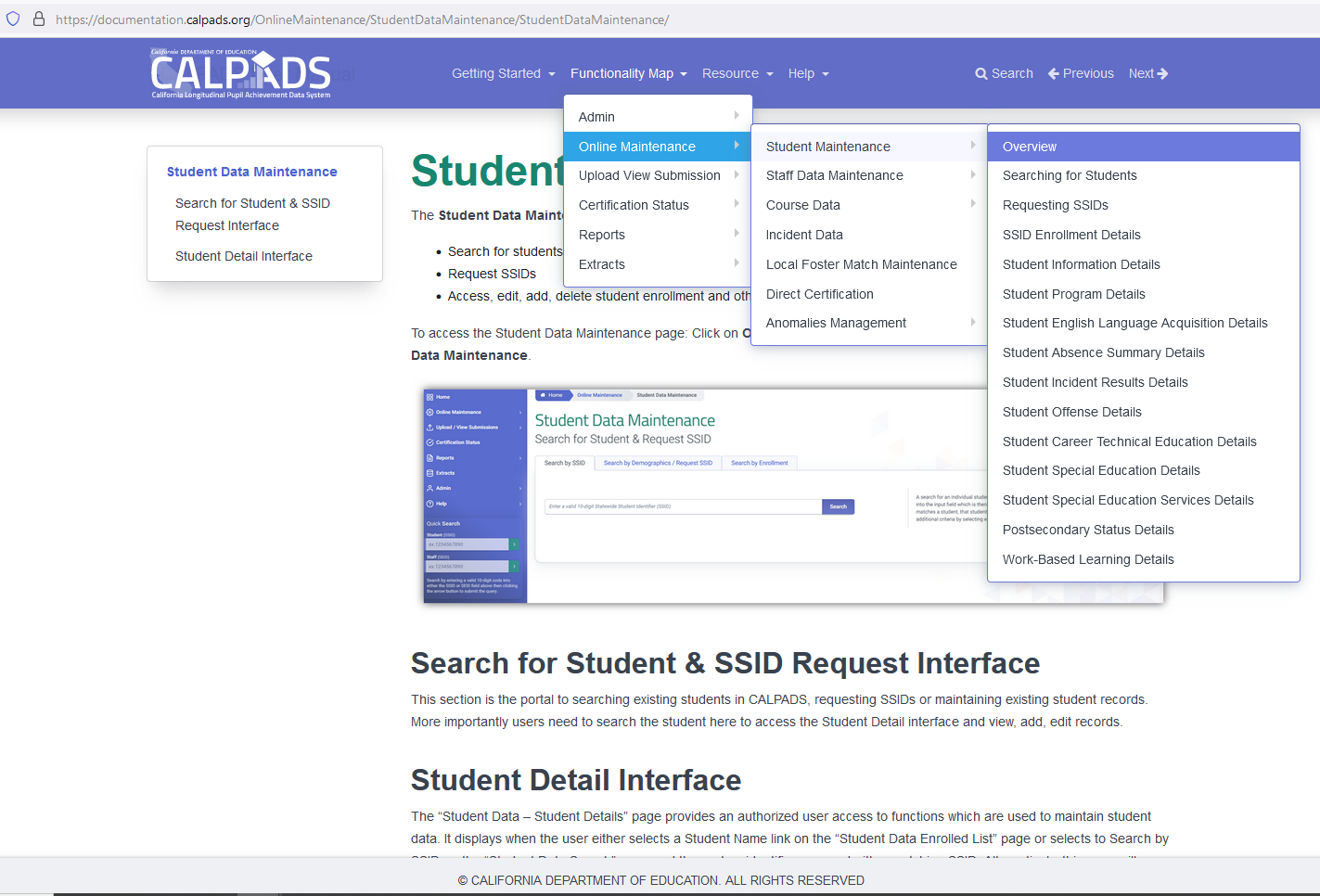 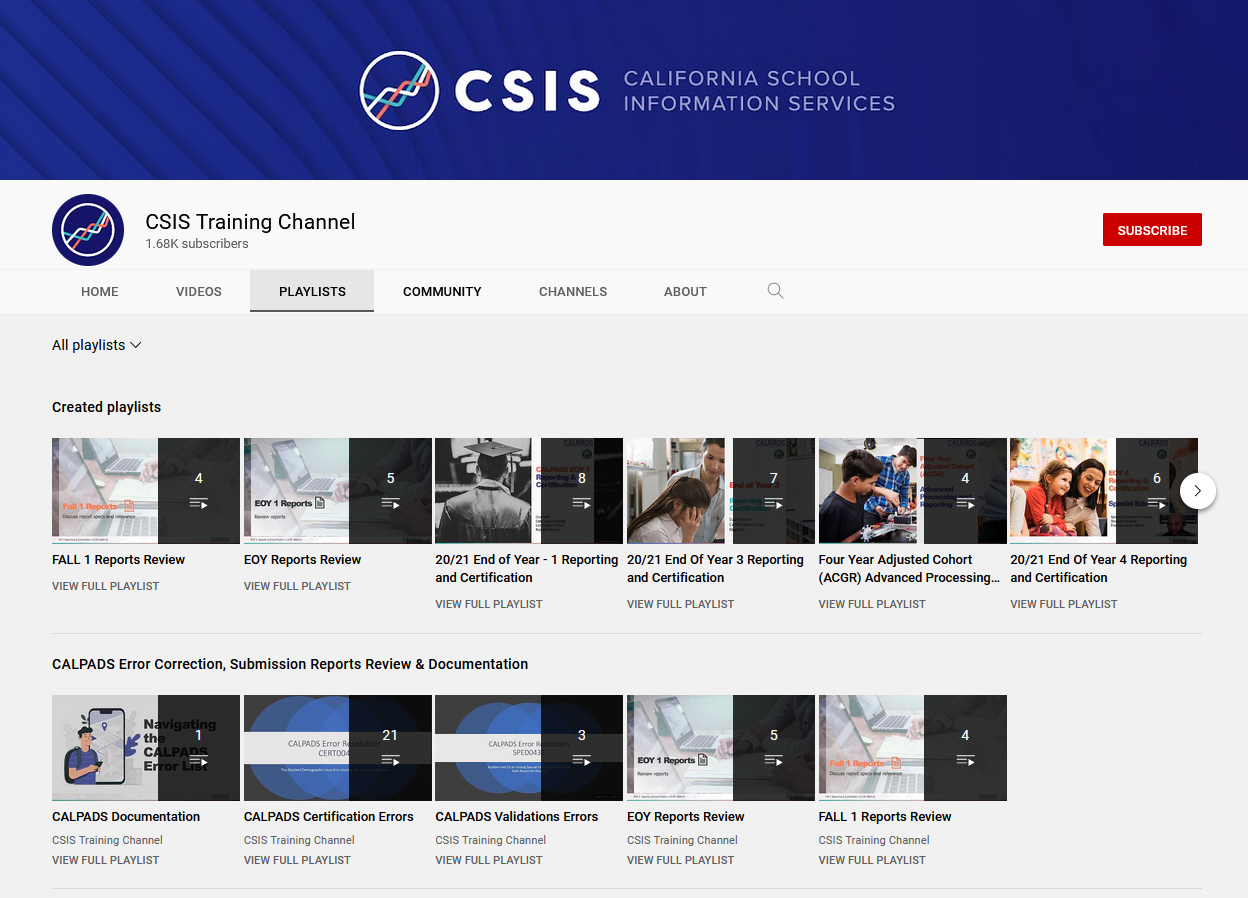 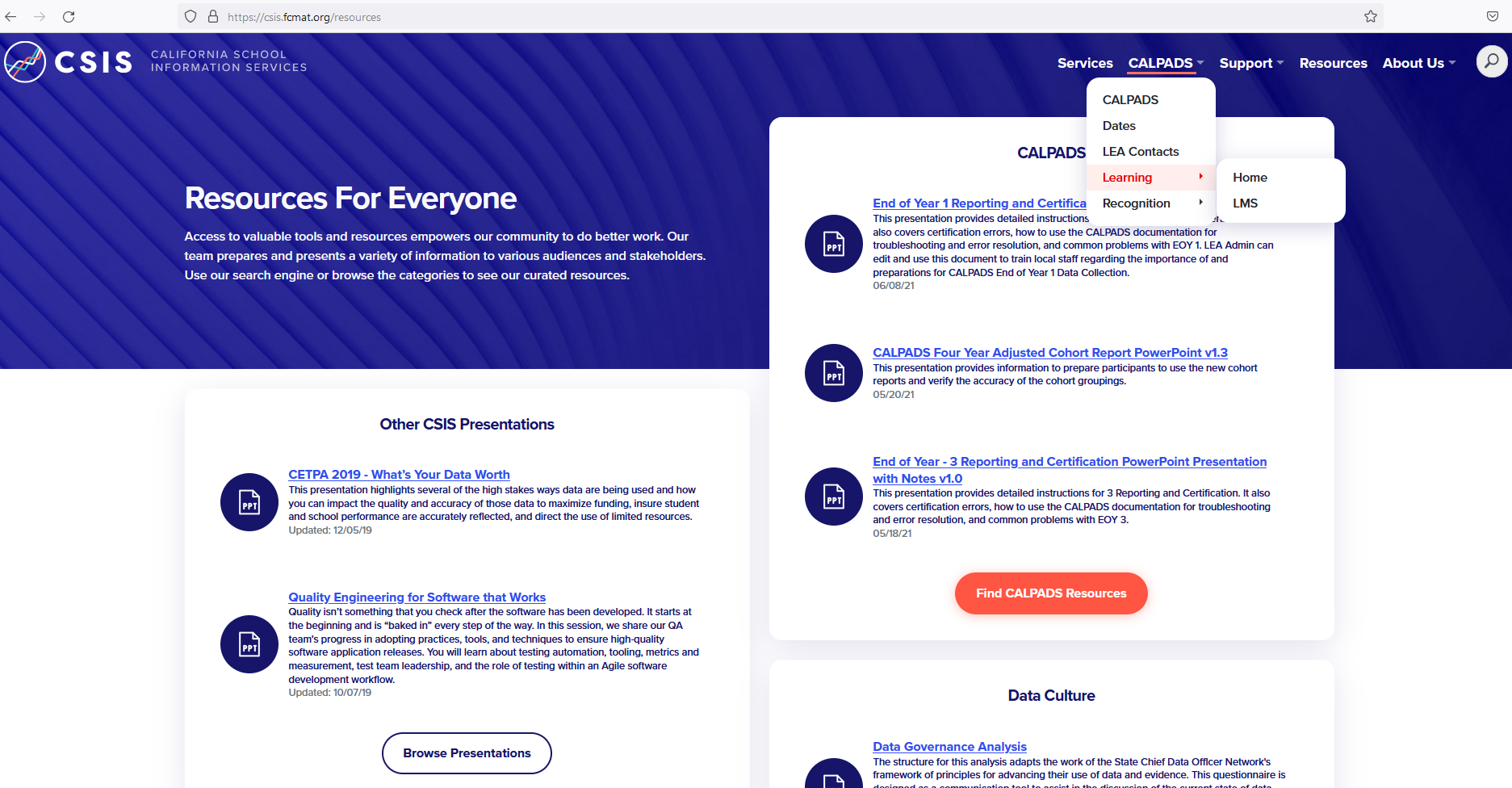 Fall 1 Data Population-Live v1.1 –  September 15, 2023
14
File Key Details
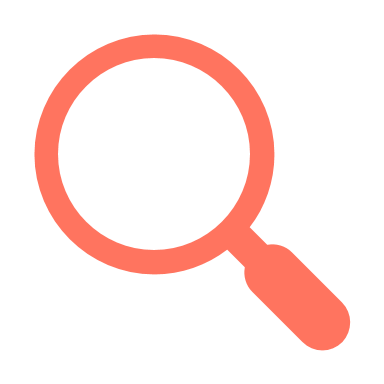 General Discussion of each file type
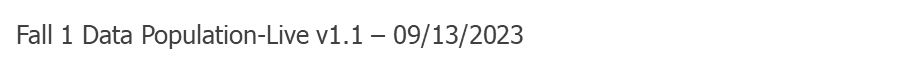 Fall 1 Data Population-Live v1.1 –  September 15, 2023
15
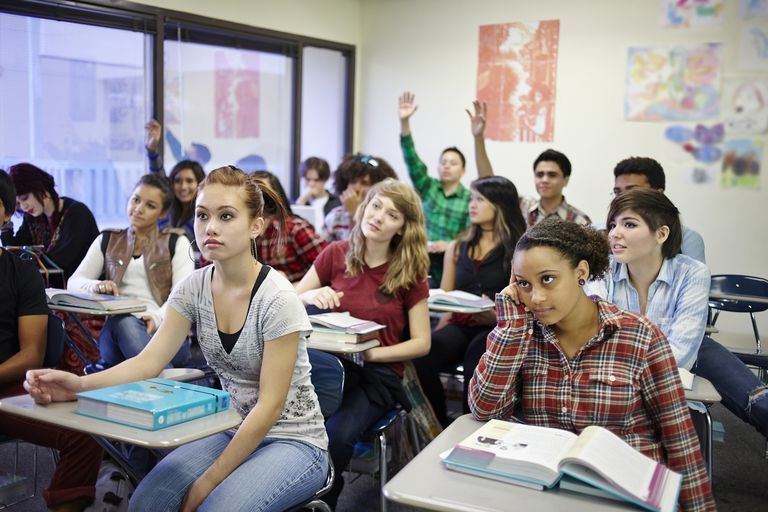 KEY POINTS
The student enrollment data is required to obtain SSIDs, enroll or exit students, update students’ grade levels in CALPADS and inclusion for CAASP, LCAP testing

SENR enrollments are used to:

Establishes ownership of a students record in CALPADS
Determines Cohort inclusion and cumulative enrollment
Designate district of geographic residence, transfer reason and enrollment status

SENR Exits are used to 

Report graduate, dropouts and completers
Denote returning, transfer and matriculating students
Indicate postsecondary transition, graduation and program completion
SSID Enrollment
Discussion of the SSID enrollment process.
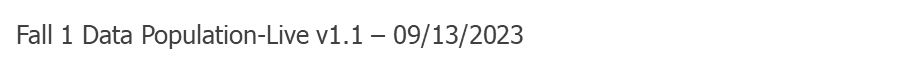 Fall 1 Data Population-Live v1.1 –  September 15, 2023
16
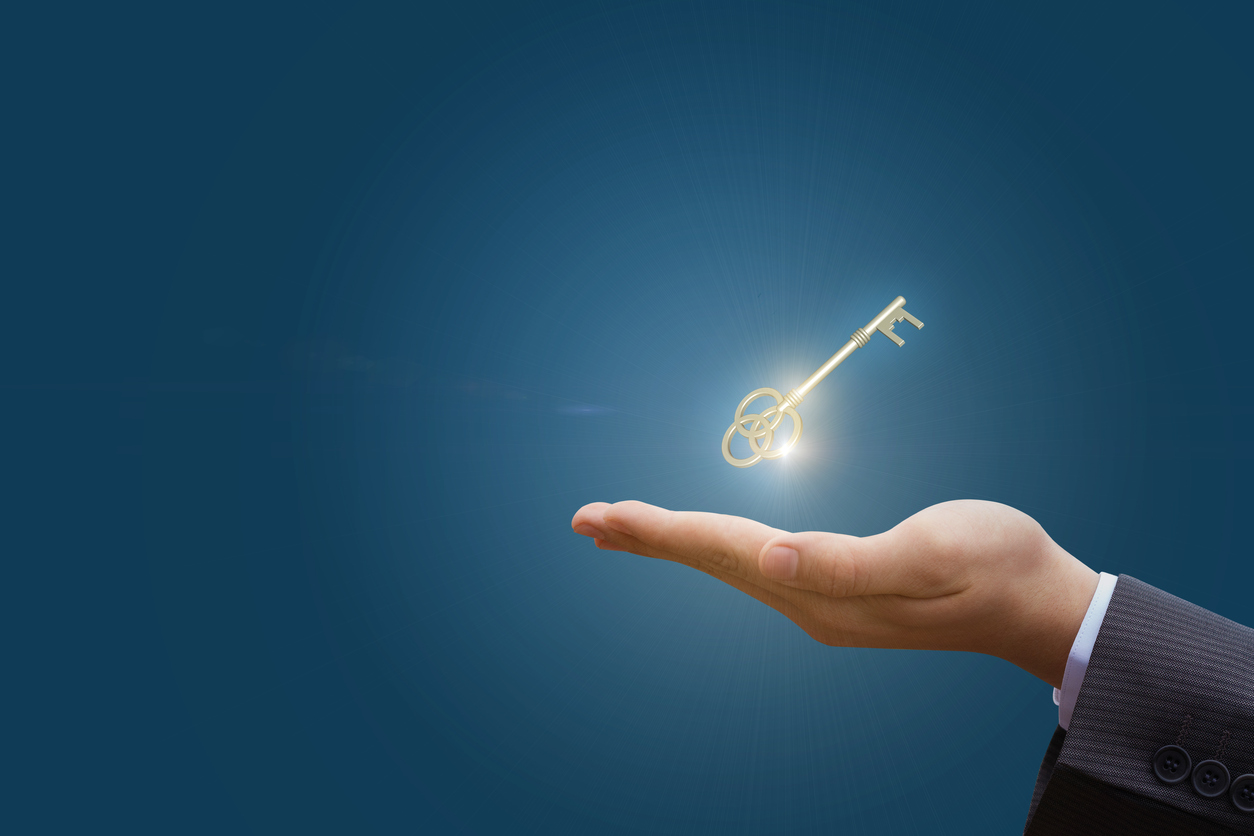 What is Ownership?
Ownership of an SSID allows the LEA to submit and update records related to a student’s profile during the enrollment period
Fall 1 Data Population-Live v1.1 – 09/13/2023
Fall 1 Data Population-Live v1.1 –  September 15, 2023
17
[Speaker Notes: Ownership dictates who has the ability to maintain student data. Ownership of an SSID allows the LEA to submit and update records related to a student’s profile during the enrollment period.

SENR Start and End dates determine the period of ownership of student records in CALPADS. To add, update or delete student information, LEAs must have ownership of the student record]
New TK Grade Level in 2023-24
Beginning in 2023-24, LEAs must submit a new grade level of Transitional kindergarten (TK) for students attending transitional kindergarten
The new TK grade level will be available on CALPADS by July 1, 2023
The existing program code 185 – Transitional Kindergarten will be retired on June 30, 2023
There will be no migration of data
The system will close out all 185 program records that haven’t been closed based on overlapping SENR exit date
Students 4 years old on September 1, 2023 can be enrolled in CALPADS in order to be tested with the Initial ELPAC
Students 5 years old on April 2, 2024 will be included in funding calculations
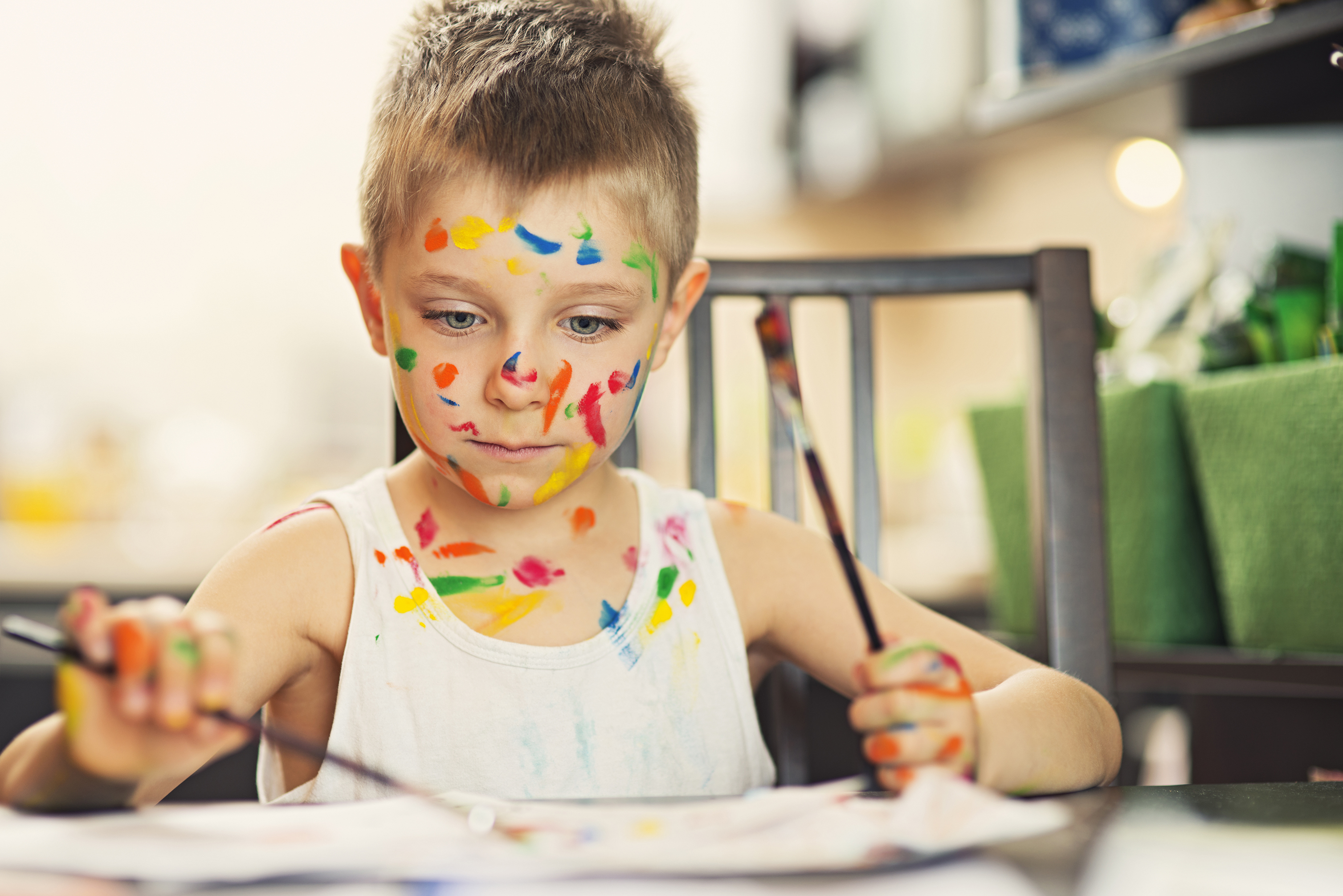 Fall 1 Data Population-Live v1.1 –  September 15, 2023
18
Update: Toddler and Infant Grade Levels
Toddler
Infant
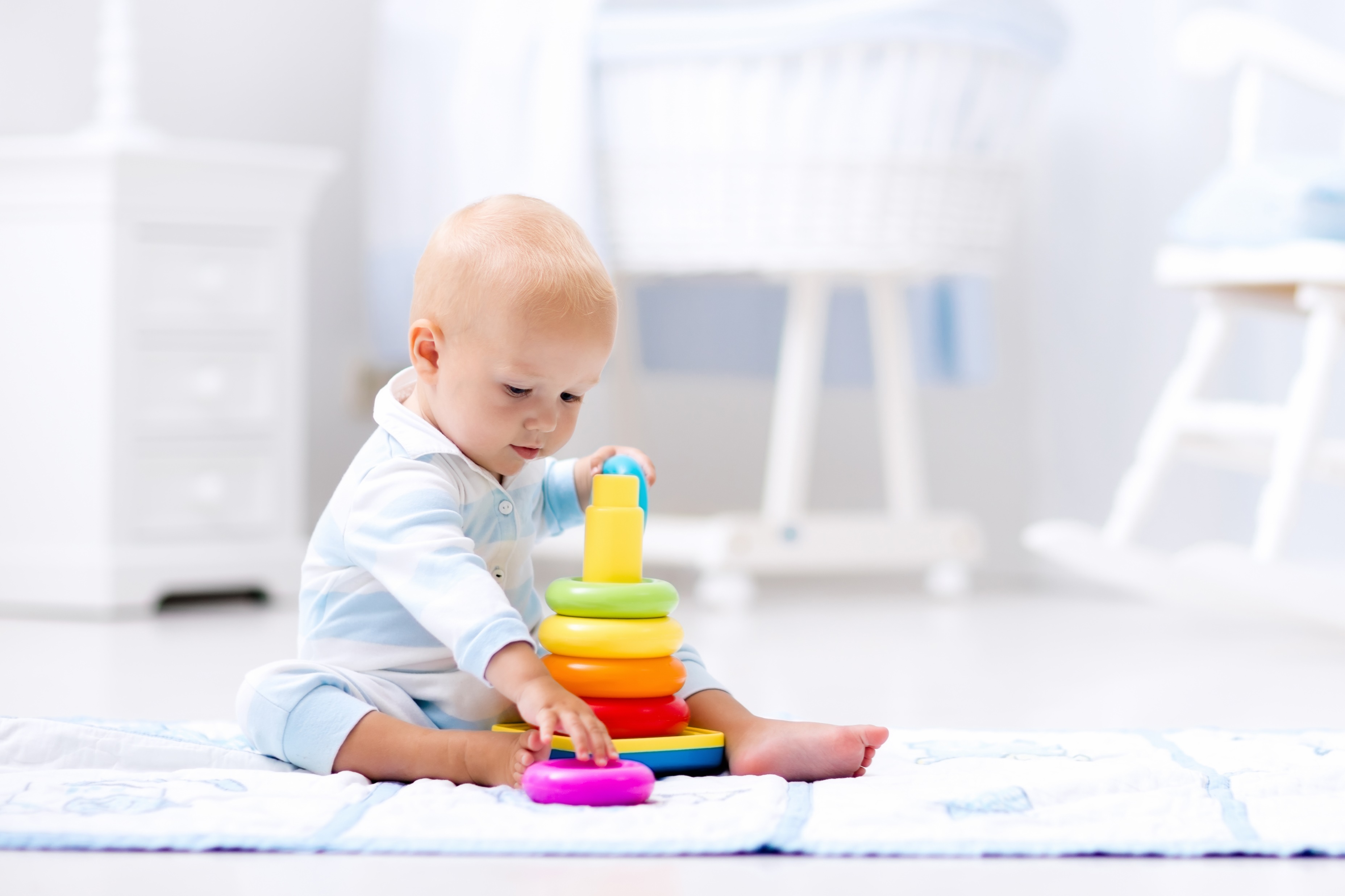 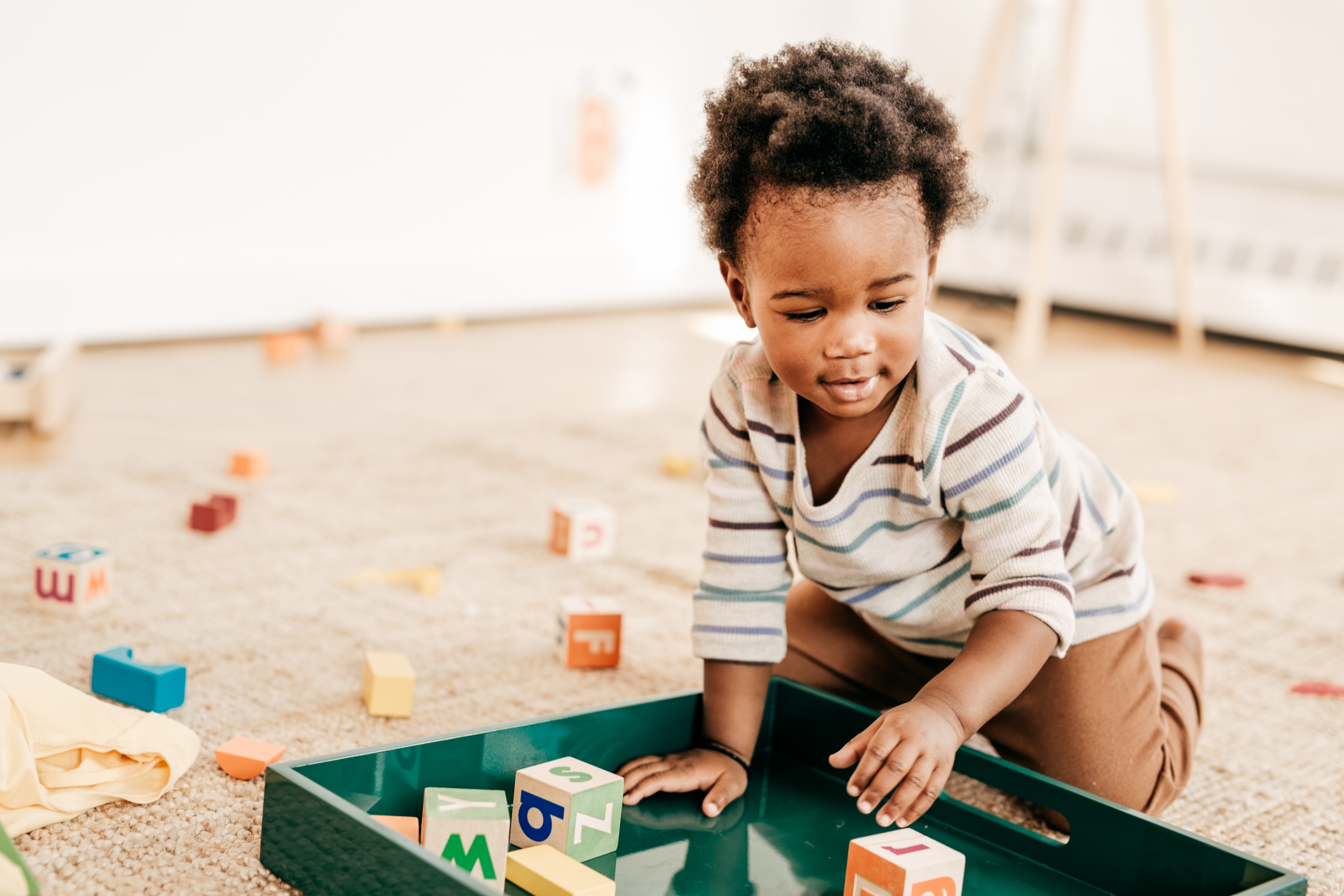 Toddler (TD) Grade Level Retired
Infant (IN) Grade Level definition to Include Toddlers
Fall 1 Data Population-Live v1.1 –  September 15, 2023
19
New Completion Status Code Pathway Diploma for SWD
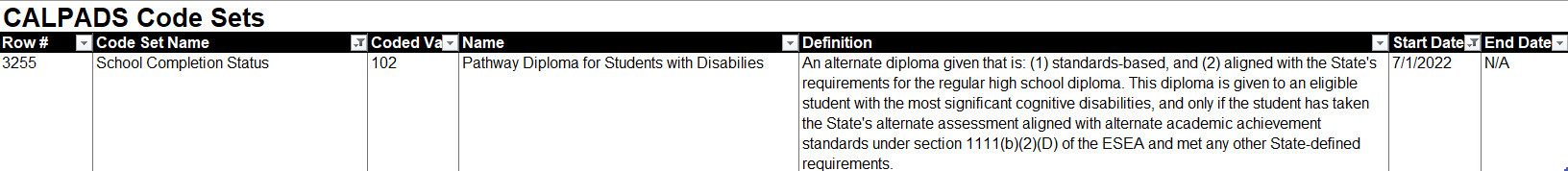 Code: 102

Name: Pathway Diploma for Students with Disabilities 

Definition: An alternate diploma given that is: (1) standards-based, and (2) aligned with the State's requirements for the regular high school diploma. This diploma is given to an eligible student with the most significant cognitive disabilities, and only if the student has taken the State's alternate assessment aligned with alternate academic achievement standards under section 1111(b)(2)(D) of the ESEA and met any other State-defined requirements.
Fall 1 Data Population-Live v1.1 –  September 15, 2023
20
SB-532 – Graduation Requirements: Exemptions and Alternatives
LEAs are required to collect data on students who graduated with an exemption from local graduation requirements. 
New Exemption for Local Graduation Requirements indicator field (Y/N) in Student Enrollment (SENR) required for all students exited with Exit Reason code E230 (Completer Exit) and School Completion Status Code 100 (High School Graduate)
This indicator field should be marked “Y” for students who, in the prior school year, graduated with an exemption from the LEA’s graduation requirements that are in addition to the statewide coursework requirements.
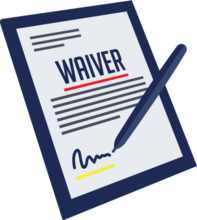 Fall 1 Data Population-Live v1.1 –  September 15, 2023
21
SSID Match Tool
*NEW* Elasticsearch
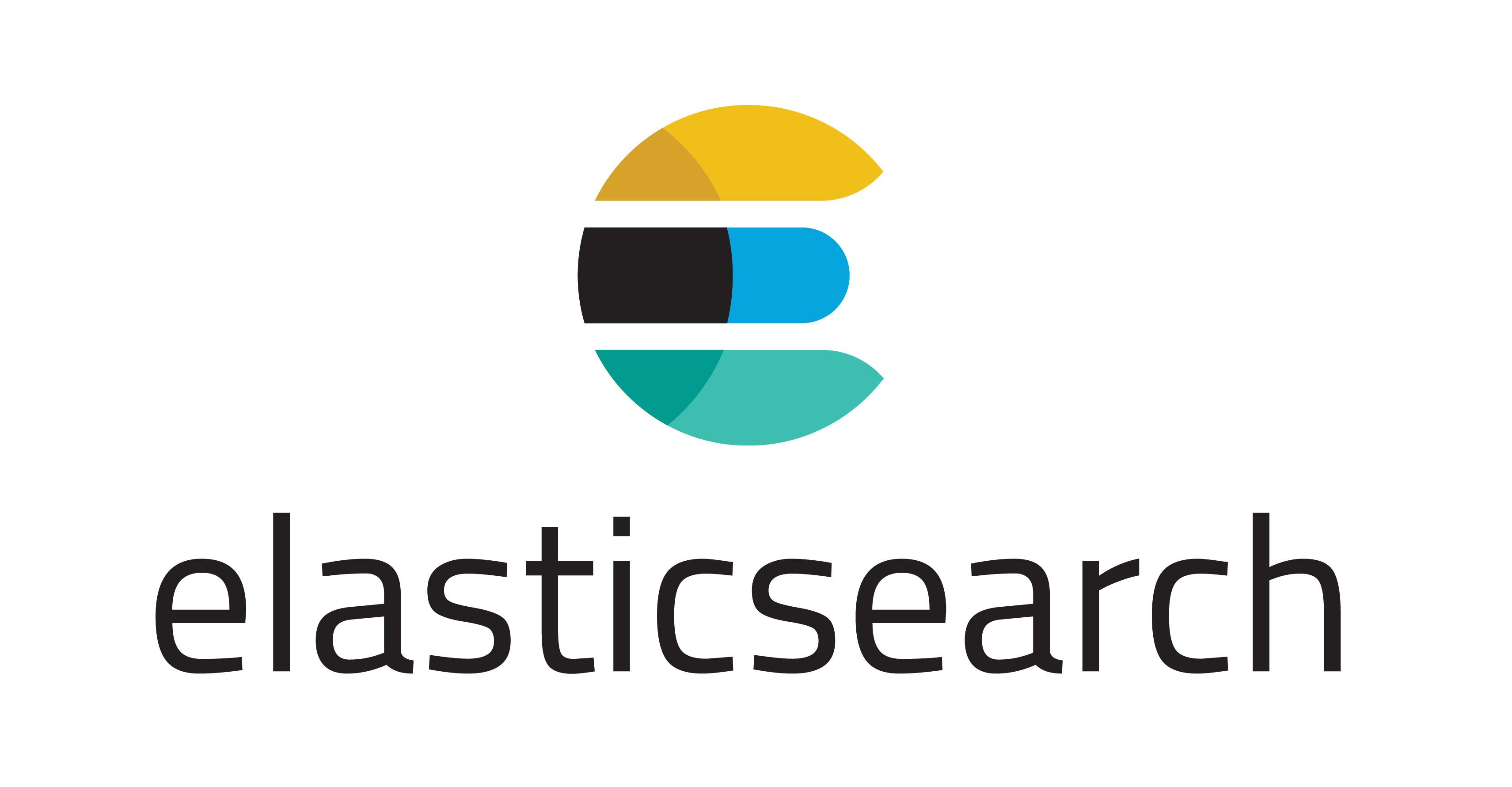 *NEW* School Filter
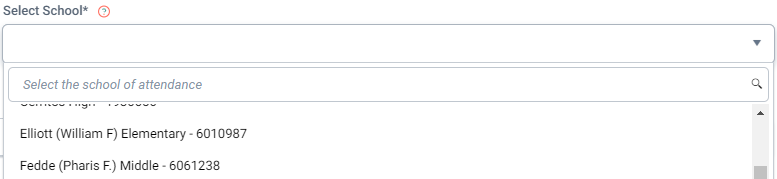 22
Fall 1 Data Population-Live v1.1 –  September 15, 2023
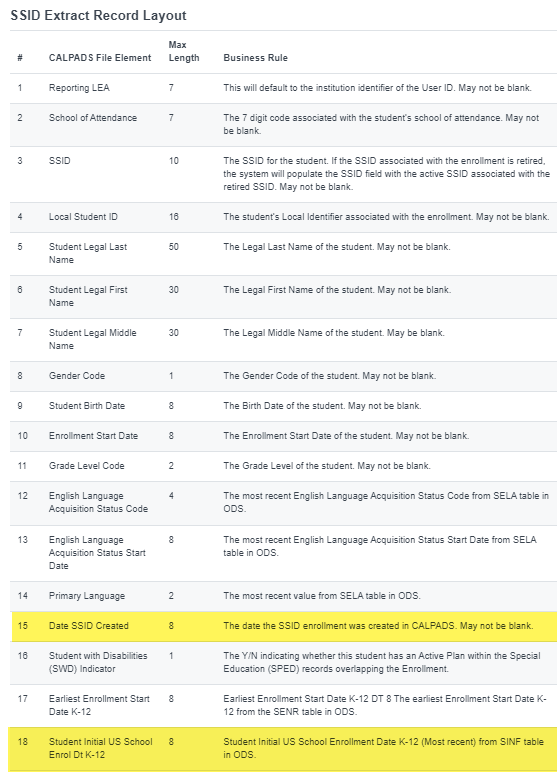 New SSID Extract Fields
Added Date Range by SSID Create Date selection criteria in obtaining new SSIDs
Added Student Initial US Enrollment Date K-12 from SINF
Fall 1 Data Population-Live v1.1 –  September 15, 2023
23
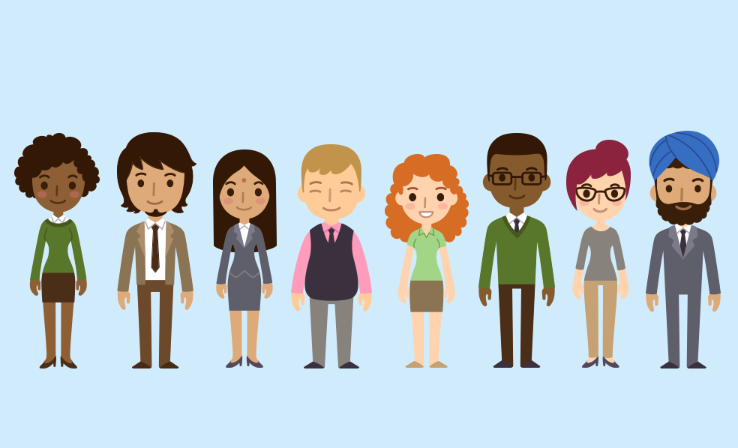 KEY POINTS
The student information data is required for all students. Student information is comprised of demographics and address data. These records should be updated with school enrollment changes or when changes or corrections are required

SINF records are used to:

Indicate race & ethnicity
Indicate Student Legal and Preferred Name
Update gender change
Update address history
Identify students for state matching
Determine Title 3 eligible immigrants
Include students in the Socio-economically disadvantage subgroup
Student Information
Discussion of the SINF reporting process.
Fall 1 Data Population-Live v1.1 –  September 15, 2023
24
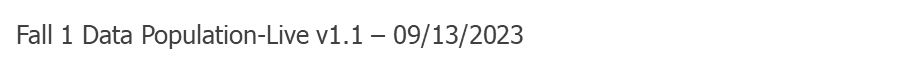 Students Demographics are important, how are they used in CALPADS and outside of CALPADS?
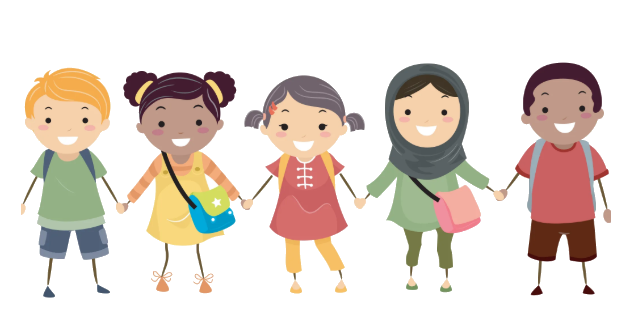 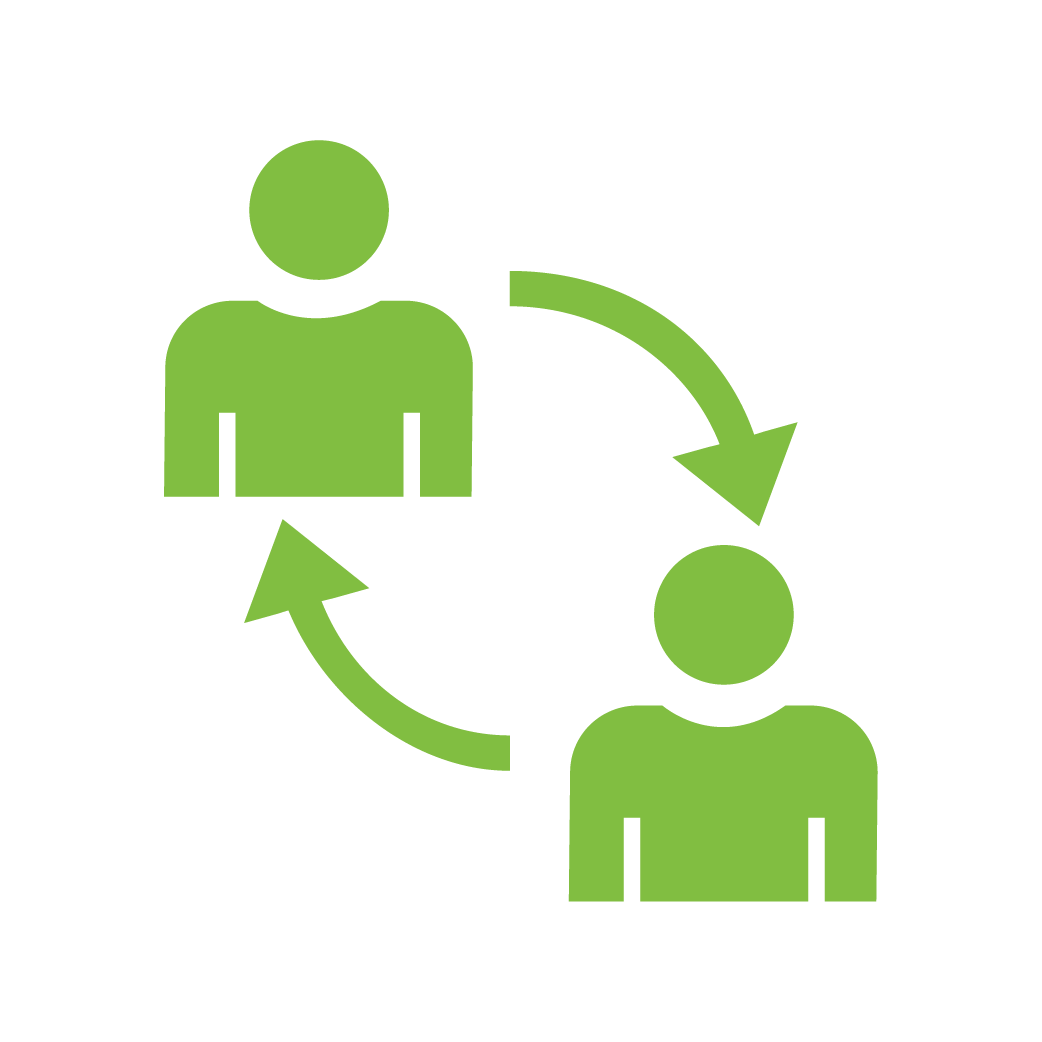 Within CALPADS:
Student demographics identify students for subgroup categories (socio-economic disadv, Title 3 eligible imm, CTE non-tradion gender)

Outside of CALPADS
Student demographics are used in accountability analysis
Student demographics are used for State level matching (direct certification, foster youth)
Fall 1 Data Population-Live v1.1 –  September 15, 2023
25
*NEW* Parent/Guardian Highest Education Level for Each Parent/Guardian
LEAs will be required to submit the highest education level for each parent or guardian submitted to CALPADS beginning in September 2023
Students whose parents or guardians (all) are not high school graduates will be counted as “socio-economically disadvantaged” for purposes of accountability
LEAs should incorporate this new collection element to enrollment forms for the 2023-24 academic year
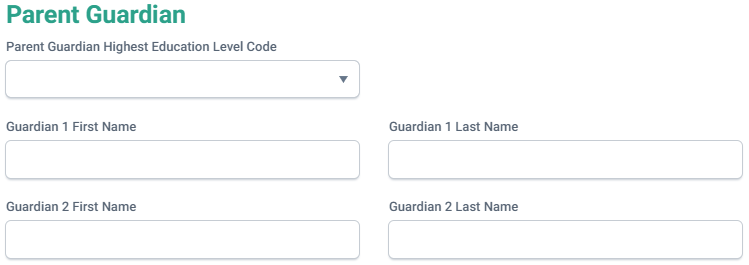 Fall 1 Data Population-Live v1.1 –  September 15, 2023
26
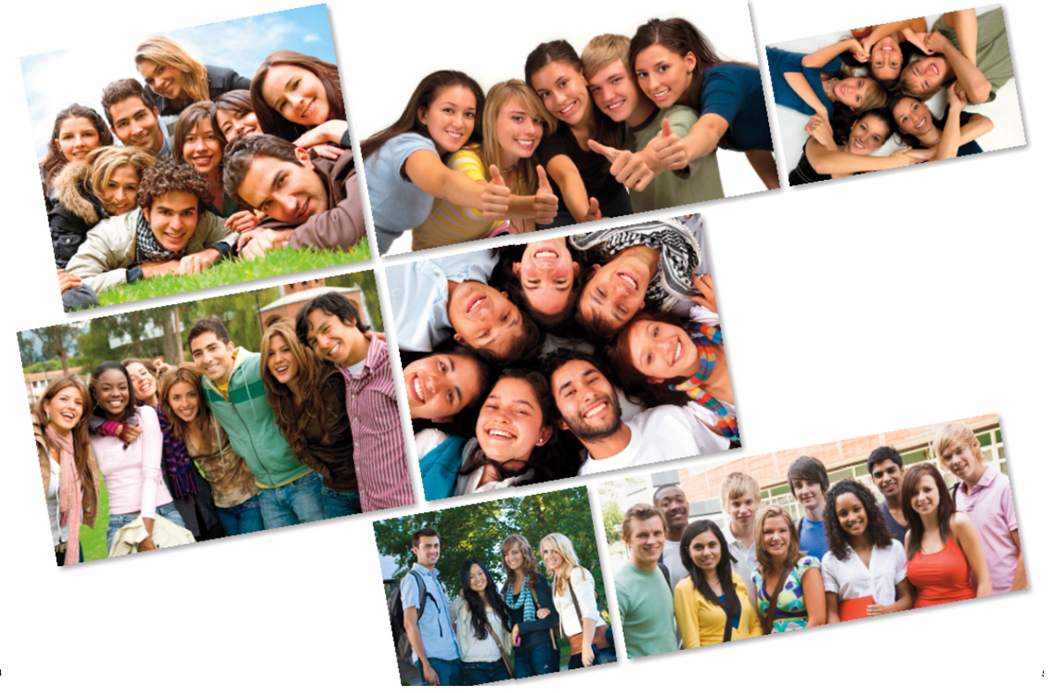 KEY POINTS
The student program data reports students’ eligibility for specific state and federal programs. These data are used to identify students’ in accountability subgroups.

SPRG eligibility records are used to:

Identify student eligibility in federal and state programs and accountability subgroups
Report EL Instructional strategies 
Include students in the economically disadvantage subgroup
Student Programs
The following are the programs collected in Fall 1.
Fall 1 Data Population-Live v1.1 –  September 15, 2023
27
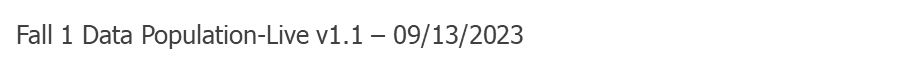 Data Collected
Collected in Fall 1
Collected in End of Year
Student Program records should be regularly updated in CALPADS  throughout the year regardless of the submission period.
Fall 1 Data Population-Live v1.1 –  September 15, 2023
28
[Speaker Notes: This  slide list all Program codes that are collected throughout the year. Although, some programs are collected in Fall 1 or in End of Year, it is important to report/update a student’s eligibility or participation in CALPADS as soon as the information is available. Identifying the various program eligibility/participation allows for students to receive additional services.]
Eligibility vs Participation
CALPADS automatically designates a program as either eligible or participating.
Eligibility means that a given student has met all of the criteria to receive services for an education program; however, the student may not necessarily be receiving services.
Participation means that a given student has met all of the criteria to receive services for an education program, and that student is receiving services.
Fall 1 Data Population-Live v1.1 –  September 15, 2023
29
LCFF Eligibility Dates
For students, whose enrollment is between July 1 and October 31 of the current academic year, with the following Free Reduced Priced Meal (FRPM) eligibility dates will be included the LCFF report counts.
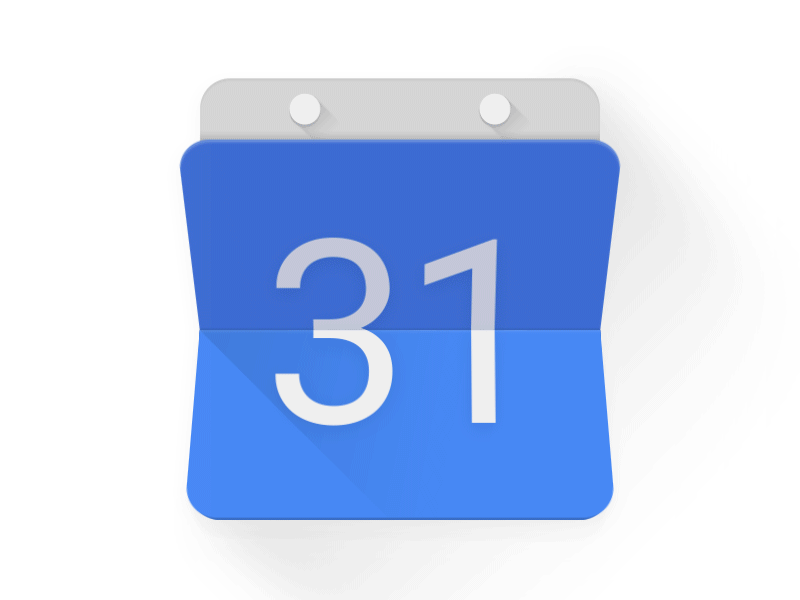 Fall 1 Data Population-Live v1.1 –  September 15, 2023
30
[Speaker Notes: * NSLP Program Start date should be on or before October 31st. Applications received and date stamped on or before 10/31, regardless if the application was approved before or after 10/31, are eligible.]
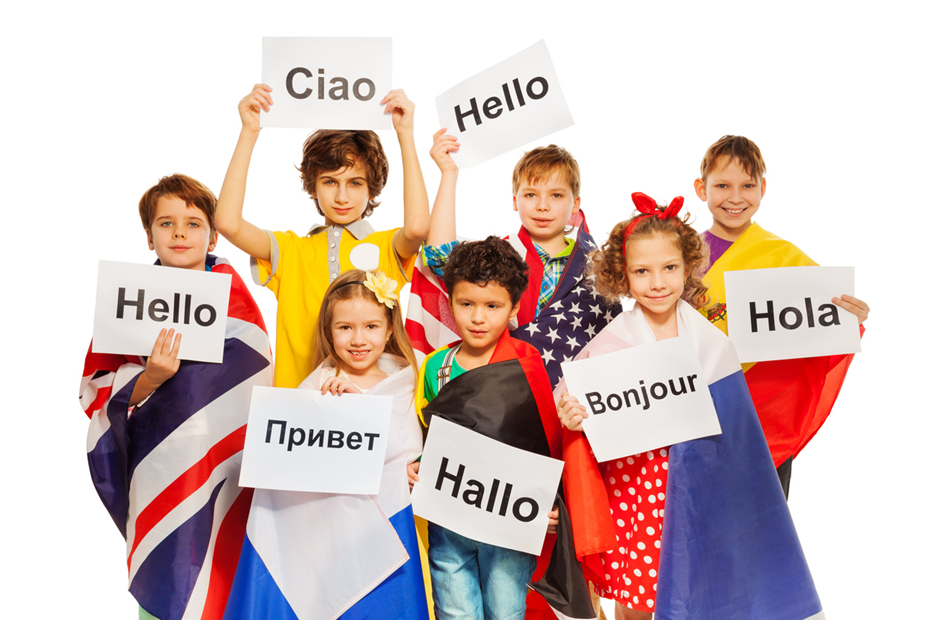 KEY POINTS
The student English language acquisition data helps identify a student’s ELAS status needed for assessment, funding and EL services.

SELA records are used to:

Identify students ELAS status eligible for ELPAC
Identify EL services provided
Include students in the economically disadvantage subgroup for LCFF

SELA records include:

Student’s primary language at home
English language acquisition status (ELAS) 
ELAS Status Date
Student English Language Acquisition Status
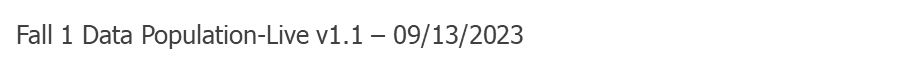 Fall 1 Data Population-Live v1.1 –  September 15, 2023
31
Data Collected
English learner program staff must provide any of the appropriate data for submission to CALPADS.
ELAS Status Date
Correction Code
ELAS Status
Primary Language
The date a given student’s English language acquisition status changed.
Required when ELAS status progression does not follow the proper sequence.
The current English language acquisition status (ELAS) of each student.
The primary language of each student.
Fall 1 Data Population-Live v1.1 –  September 15, 2023
32
English Language Acquisition Status Codes
(Initial Fluent English Proficient)
(English or American Sign Language Only)
(To Be Determined)
(Reclassified Fluent English Proficient)
(Adult English Learner)
(English Learner)
EL
TBD
IFEP
RFEP
ADEL
EO
Identified as an English learner (EL) and 
AND
Subsequently reclassified/ redesignated in California, per Education Code 313, as proficient in English. Based on ELPAC Summative test results.
Only language reported on the Home Language Survey (HLS) is English or American Sign Language.
Primary language other than English or American Sign Language.
AND
LEA has not completed the assessment process. The assessment process must be completed within 30 days of initial enrollment.
Home Language Survey Primary language other than English or American Sign Language.
AND
Initial ELPAC assessment show proficient in English.
Home Language Survey Primary language other English or American Sign Language.
AND
Initial ELPAC assessment indicates student lacks clearly defined English language skills of listening, speaking, reading, and/or writing necessary to succeed in the school's regular instructional programs.
For KN-12 students age 22 and older identified as speaking a foreign language through local process but are not eligible to take the ELPAC due to age restrictions.
Fall 1 Data Population-Live v1.1 –  September 15, 2023
33
Normal ELAS Status Change
IFEP
TBD
Determined based on filled out HLS form
Acceptable Initial Status
Possible status after Initial Test
Determined based on Initial ELPAC test results.
RFEP
EL
Home
Language Survey
Locally determined based on Summative ELPAC test results and other criteria.
Must be preceded by EL Record
ADEL
EO
For students KN-12 who are 22 yrs old and above who are ineligible for ELPAC testing due to age.
Non- eligible adults
Fall 1 Data Population-Live v1.1 –  September 15, 2023
34
Valid Use of ELAS Correction Codes
The Correction Codes are ONLY available in Online Maintenance. 

The codes are only applicable when the prior status being corrected has a date on or after 7/1/2018.

Correction must be done before student takes the summative test.
Fall 1 Data Population-Live v1.1 –  September 15, 2023
35
[Speaker Notes: As of June 30, 2021, the following two English Language Acquisition Correction Reason Codes has been retired, and LEAs will no longer be able to use these codes in online maintenance:
2 – Rotating Score Validation Process Error
3 – Home Language Survey Error
The table on this slide displays the correction codes that may be used in lieu of the retired codes.

Flash #208 has details of the ELAS Correction Codes changes - https://www.cde.ca.gov/ds/sp/cl/calpadsupdflash208.asp

Additional Resources:

Refer to the CALPADS Valid Code combinations document for the latest changes related to these code combinations]
New Language Code Set for 2023-24
Beginning in Fall 2023, CDE will implement the ISO-639-2 Language Codes as the Language Code Set (also adopted at the federal level as part of the Common Education Data Standards)
This will replace the existing Language Code Set
CDE will provide a mapping of existing Language Codes to their potential new codes
View the new code set at the following web site:  https://ceds.ed.gov/iso639-2LanguageCode.aspx
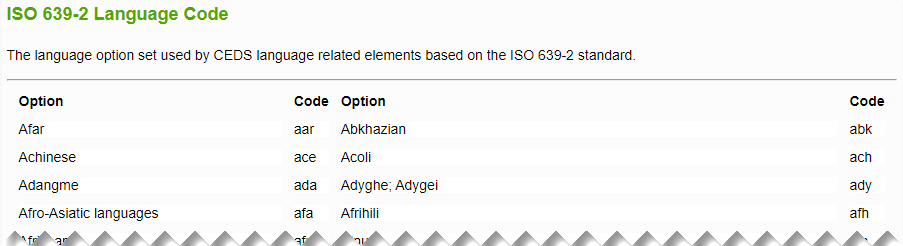 Fall 1 Data Population-Live v1.1 –  September 15, 2023
36
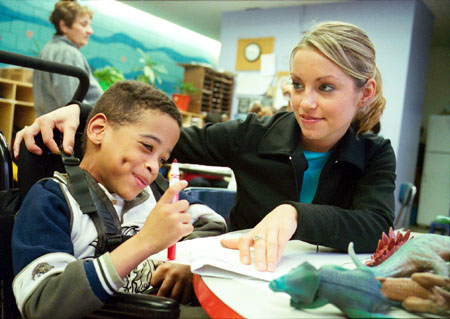 KEY POINTS
MEET records are used to:
Capture the dates specific types of meetings were held and is used to monitor timeliness of:
Initial Evaluations
Annual Plan Reviews
Eligibility Re-evaluations (triennials)
Pending meetings

SWDS records are used to:
Determine a student’s eligibility for and participation in special education at any given time for:
Individuals with Disabilities Education Act (IDEA) reporting – child count
Subgroup reporting for Dataquest and CA School Dashboard

PLAN records are used to:
Identify the specific plan and settings a student is on at any given time for:
IDEA Reporting for LRE
CA School Dashboard

SERV records are used to:
Report services for children and students ages 0-22, who on Census day: 
Are Eligible and Participating in the SPED program and have Plans effective.
 Are Eligible and Participating in the SPED program and have Plans effective on during the reporting year.
Special Education
Plan Records (PLAN)
Services Records (SERV)
Meeting Records (MEET)
Status Records (SWDS)
Fall 1 Data Population-Live v1.1 –  September 15, 2023
37
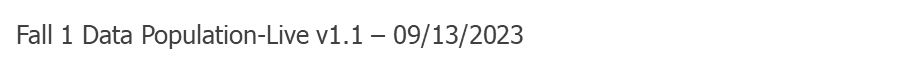 SPED File Redesign as of March 2023
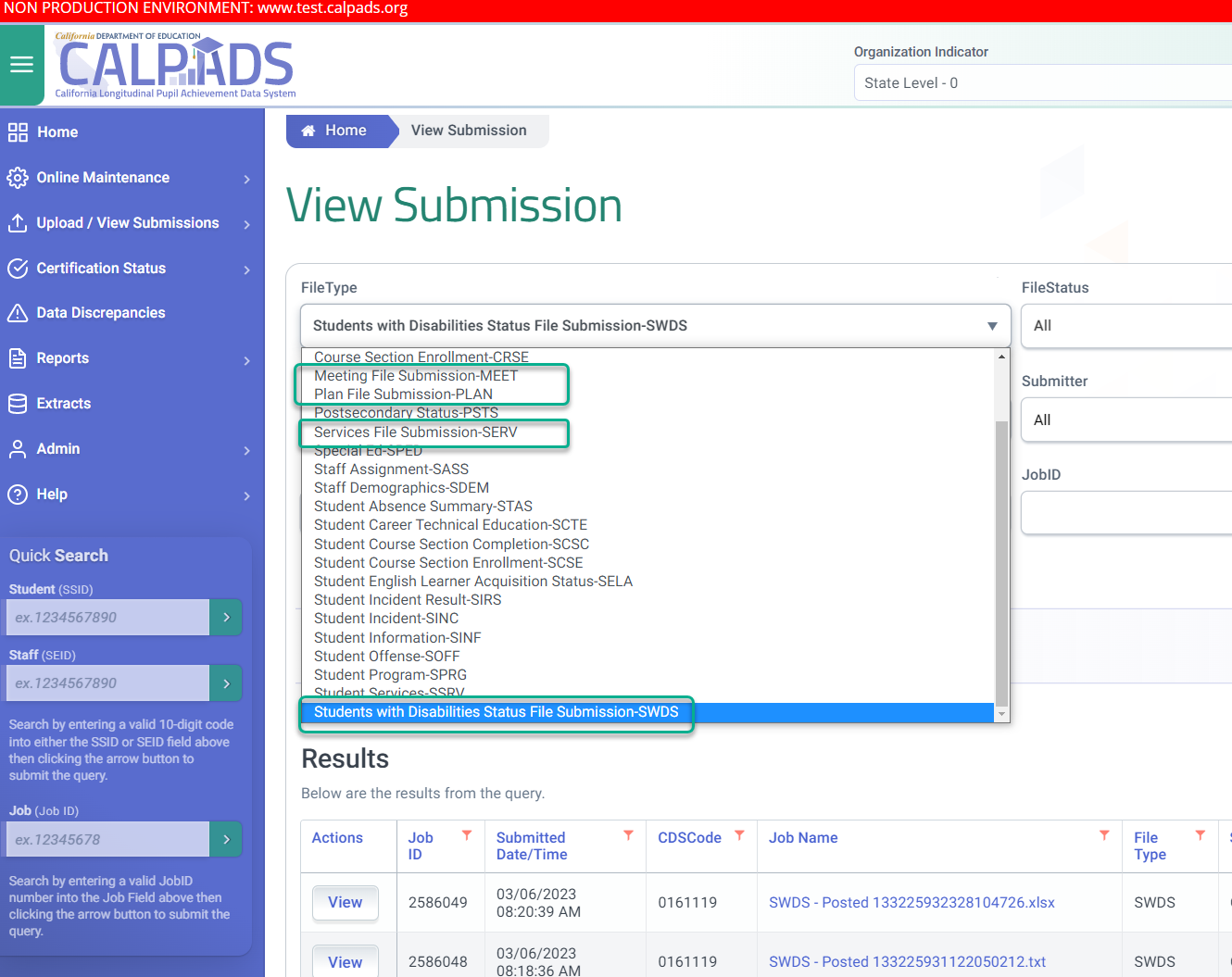 SPED
SSRV
SERV
Fall 1 Data Population-Live v1.1 –  September 15, 2023
38
SPED Redesign
SPED broken to 3 files while SSRV was renamed and modified.
Fall 1 Data Population-Live v1.1 –  September 15, 2023
39
API Process
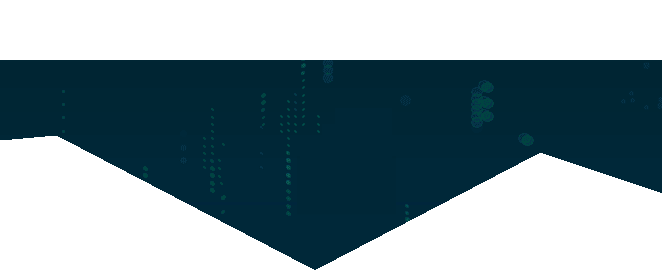 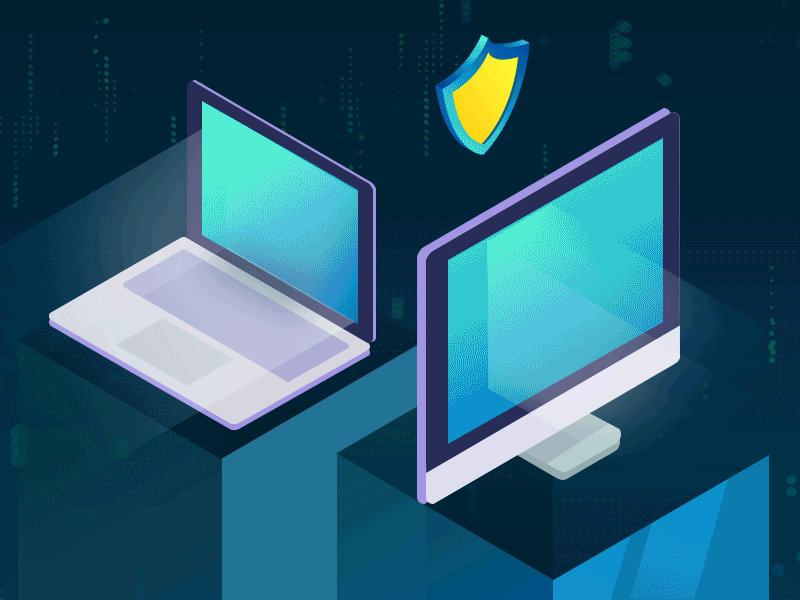 Application Program Interface (API) enables interaction with an SEDS system pushing the data to CALPADS through automation
Faster processing by reducing the file size (compressed data) prior to pushing the data into CALPADS, featuring auto post of passed records
Provides LEAs with a rejected records report in SEDS system
Fall 1 Data Population-Live v1.1 –  September 15, 2023
40
*NEW* Disability Severity Codes
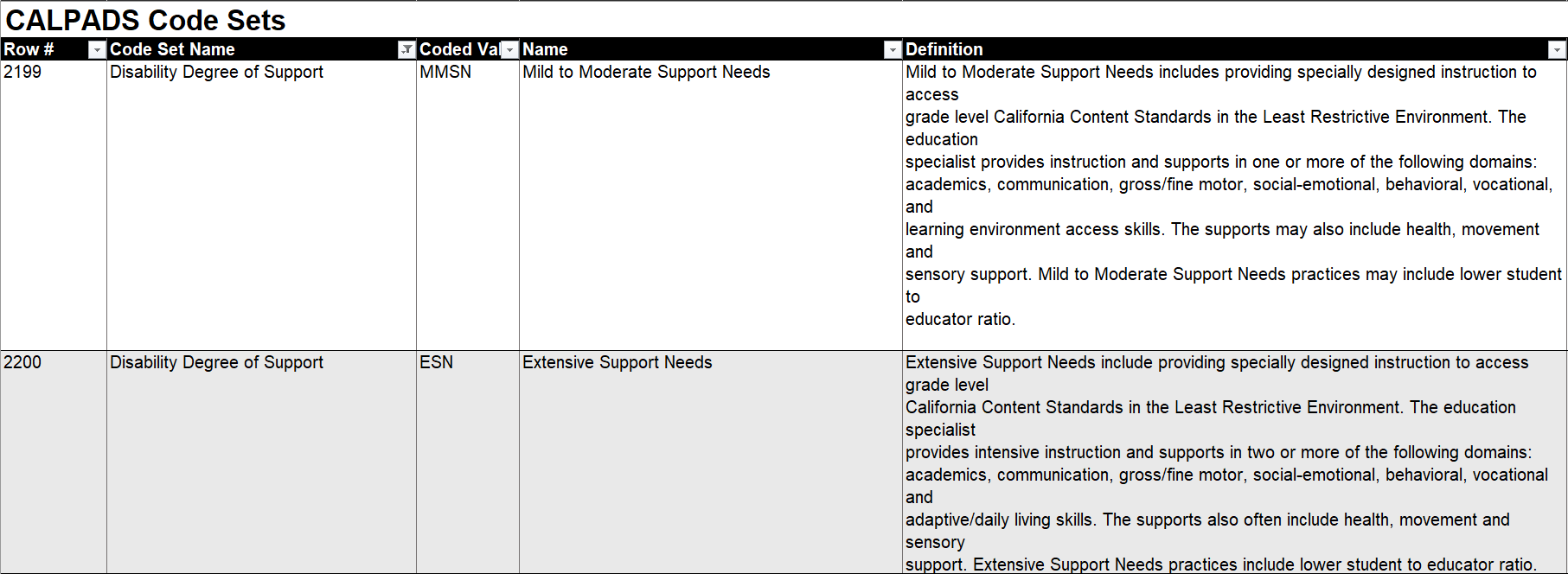 Fall 1 Data Population-Live v1.1 –  September 15, 2023
41
Data Submission
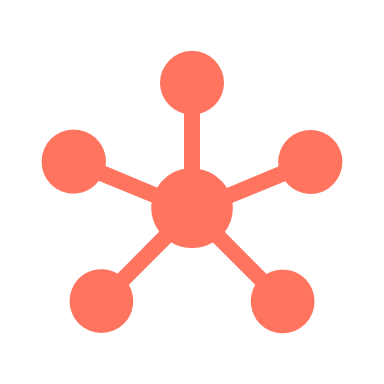 Discuss overview of data submission cycle.
Fall 1 Data Population-Live v1.1 –  September 15, 2023
42
Ways Records are Submitted
Mass Upload
Online Maintenance
One or more student records
Enter data in SIS or Excel;  then upload file extract to CALPADS portal
API data transfer for SWD records
TOMS ELAS automated transfer for EL and IFEP
Report one student at a time
 Edit data manually in CALPADS portal
 Ability to use functionalities limited to OM
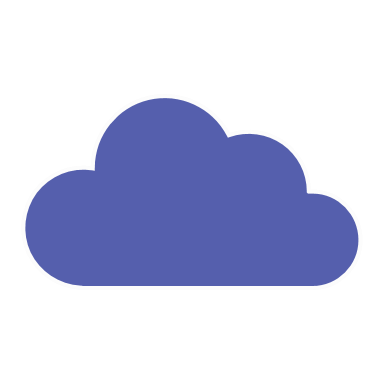 CALPADS
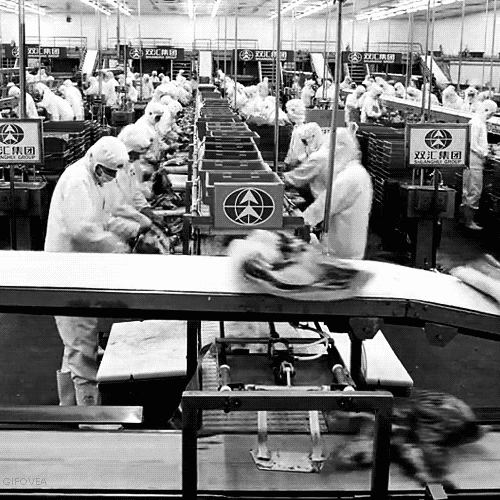 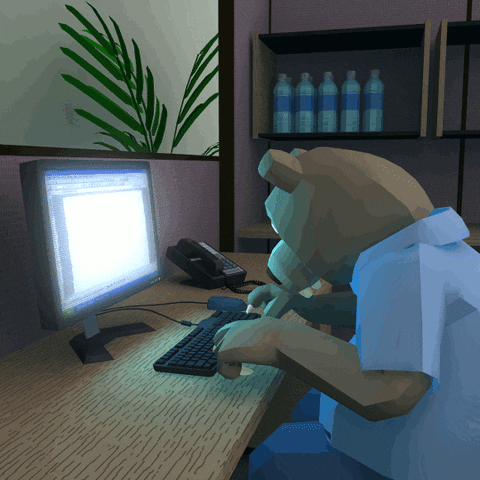 Online & batch   transactions are processed the same way
Fall 1 Data Population-Live v1.1 –  September 15, 2023
43
[Speaker Notes: There are two ways to submit a student data. In CALPADS. Online maintenance is performed only one student at a time. The data is entered manually through a series of screens. Batch file processing allows for one or more student's data to be uploaded in a single transaction. Rather than a series of screens for each student, a series of files must be submitted to complete the student information and program data for several students or an entire student population. Batch file submissions are the most efficient way to manage a large number of students or import Student information system data into CALPADS.

The same validation rules apply to data in online maintenance and file submissions.]
Batch File Submission Demo
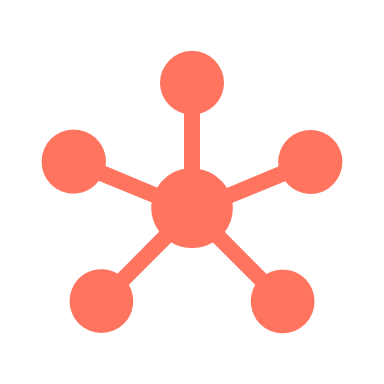 Demonstrate how to submit student profile records via batch file
Fall 1 Data Population-Live v1.1 –  September 15, 2023
44
Batch File Submission Process
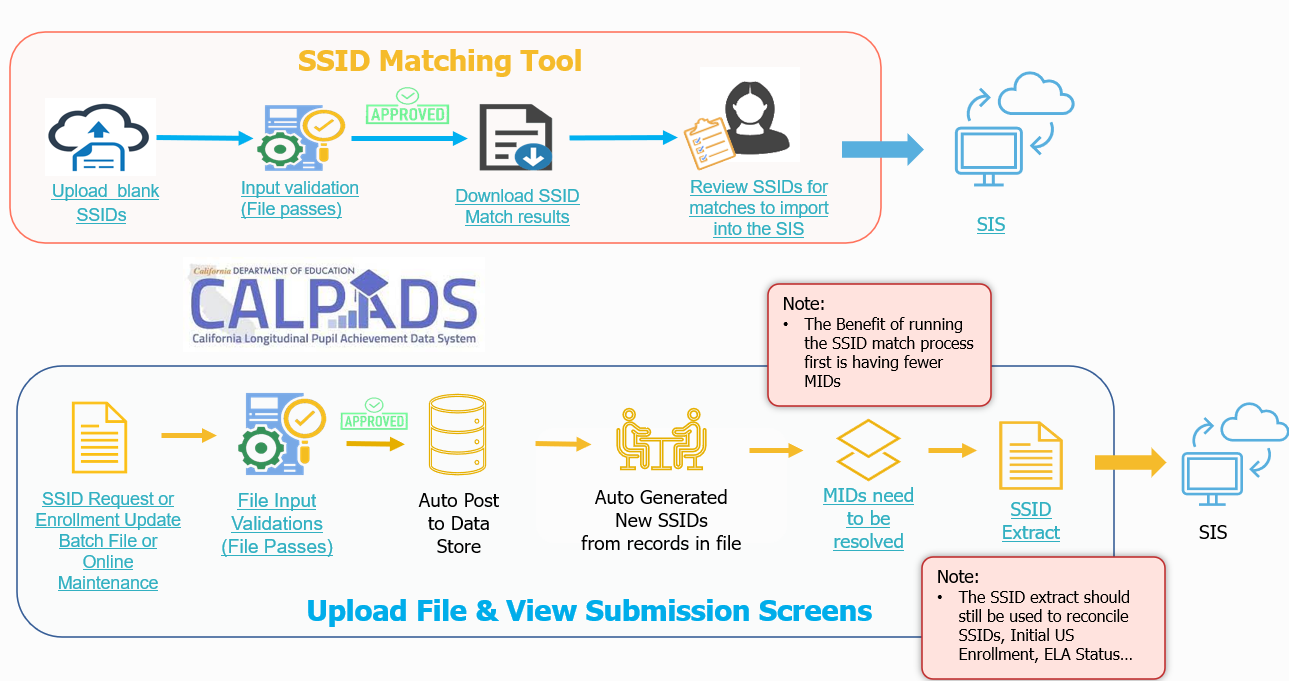 Establish Student Profile

Student Information
Student Programs
Student English Language Acquisition
Special Education
SPED Services
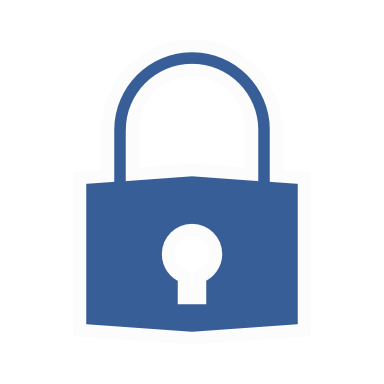 Maintain Student Data

Regularly update  student profile and pertinent data
Gain Ownership

Match to existing SSIDs
Request new SSID
Fall 1 Data Population-Live v1.1 –  September 15, 2023
45
[Speaker Notes: This slide illustrates the batch upload process from searching, selecting and generating SSIDs to gain ownership of a student. Once ownership of an SSID is established, the LEA is responsible to maintain the SSID profile throughout the duration  the primary enrollment within the LEA.  

At the very least  the Students profile will include: 

Student enrollment data
Student information data
Student program data 
Student English language Acquisition data.  

Many students have an expanded profile which may also include student course section data, Student career technical education data and student discipline data. LEA ownership of an SSID and the associated student data is only with the start and end dates of an enrollment record. The Student Information record can not have a start date prior to the enrollment start date. A transfer student with existing records can not have those records amended by the new LEA, but new records can be added to the student profile by the new LEA during the period of enrollment.]
SSID Matching Process
3
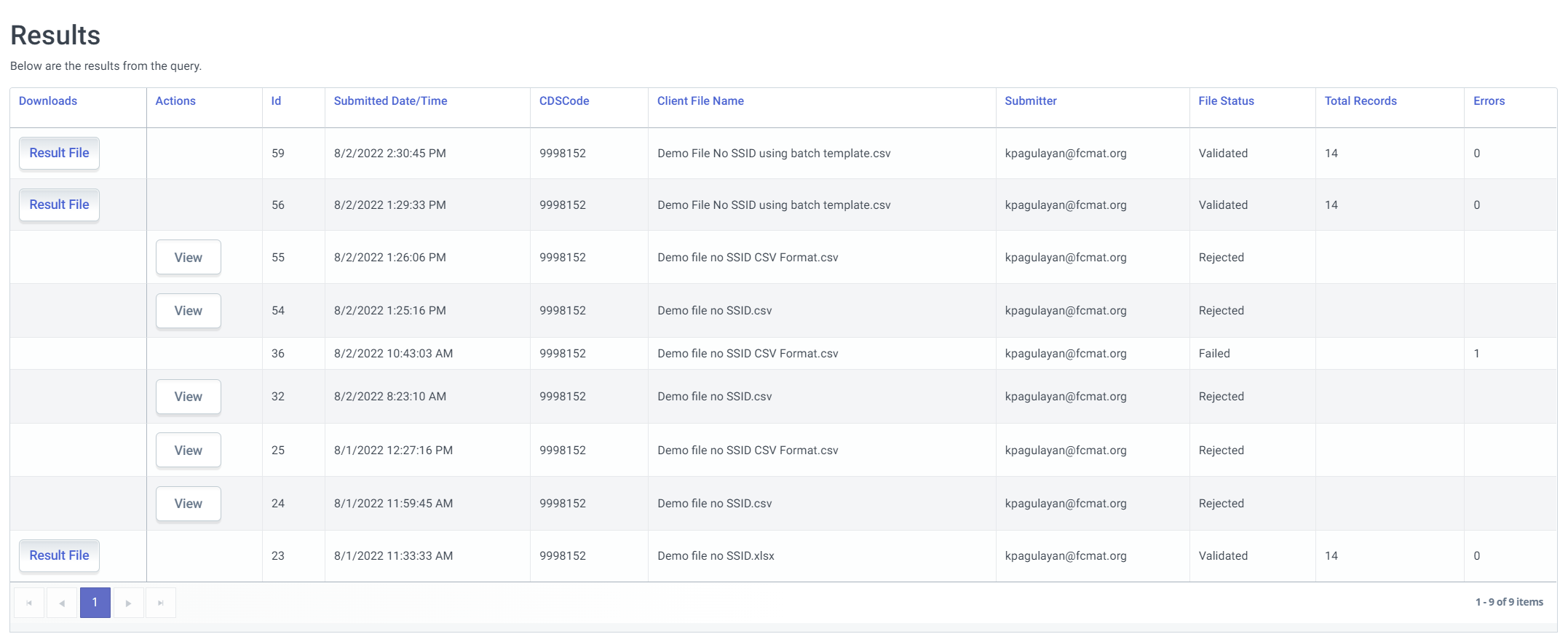 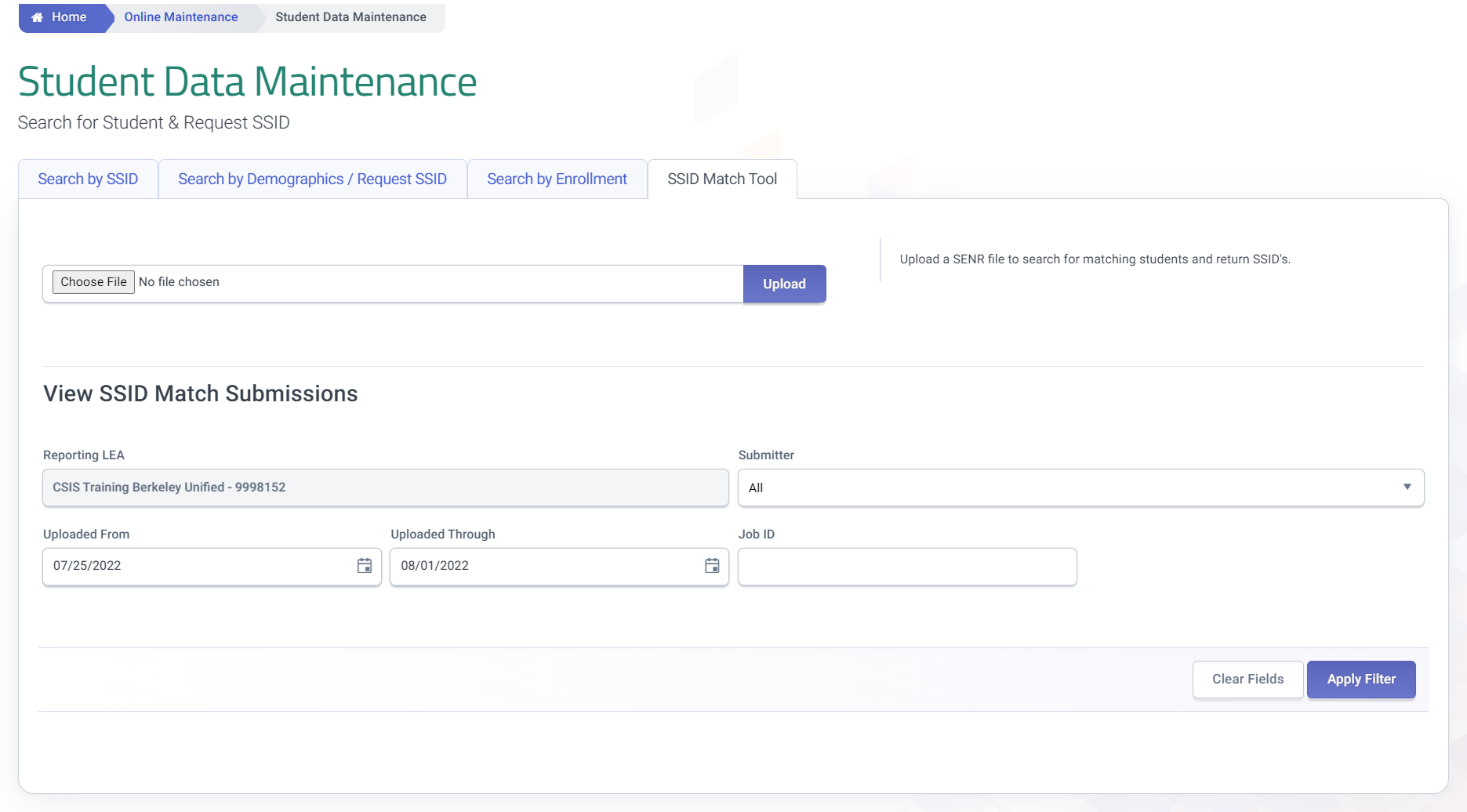 1
A
2
B
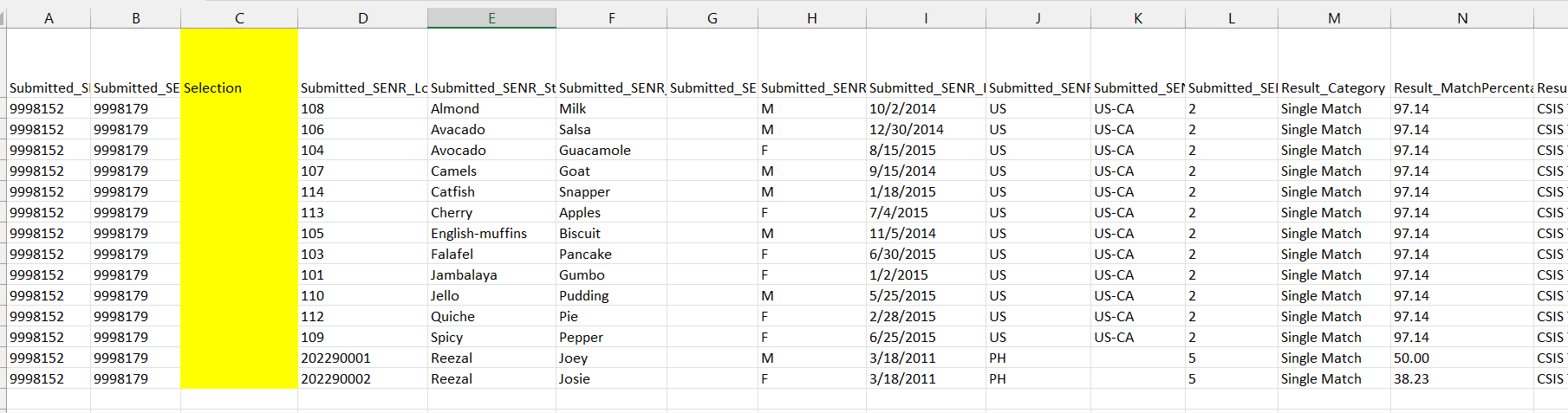 4
Fall 1 Data Population-Live v1.1 –  September 15, 2023
46
[Speaker Notes: Go to the SSID Match Tool Tab within Student Data Maintenance
Upload the File
Depending if the fille passes all validations you will either: 
Download the result file
View and resolve validation errors triggered.

4. Based on numerous data presented in the resulting report (Result Category, Match Percentage, SINF demographic information), LEA will analyze the results and indicate their selection in the highlighted column using predetermined codes suggested by the sis vendor.

After all selections are done, upload or hand enter selected SSIDs  to SIS and generate a new SSID enrollment file for the new academic year that includes the records from the selection process. By now, main SENR  file will have both blank SSIDs for records that had no match and therefore will need its own SSID generated by CALPADS as well as those with ssids from matched and re-enrolling students.]
Reminders when selecting SSID Matches
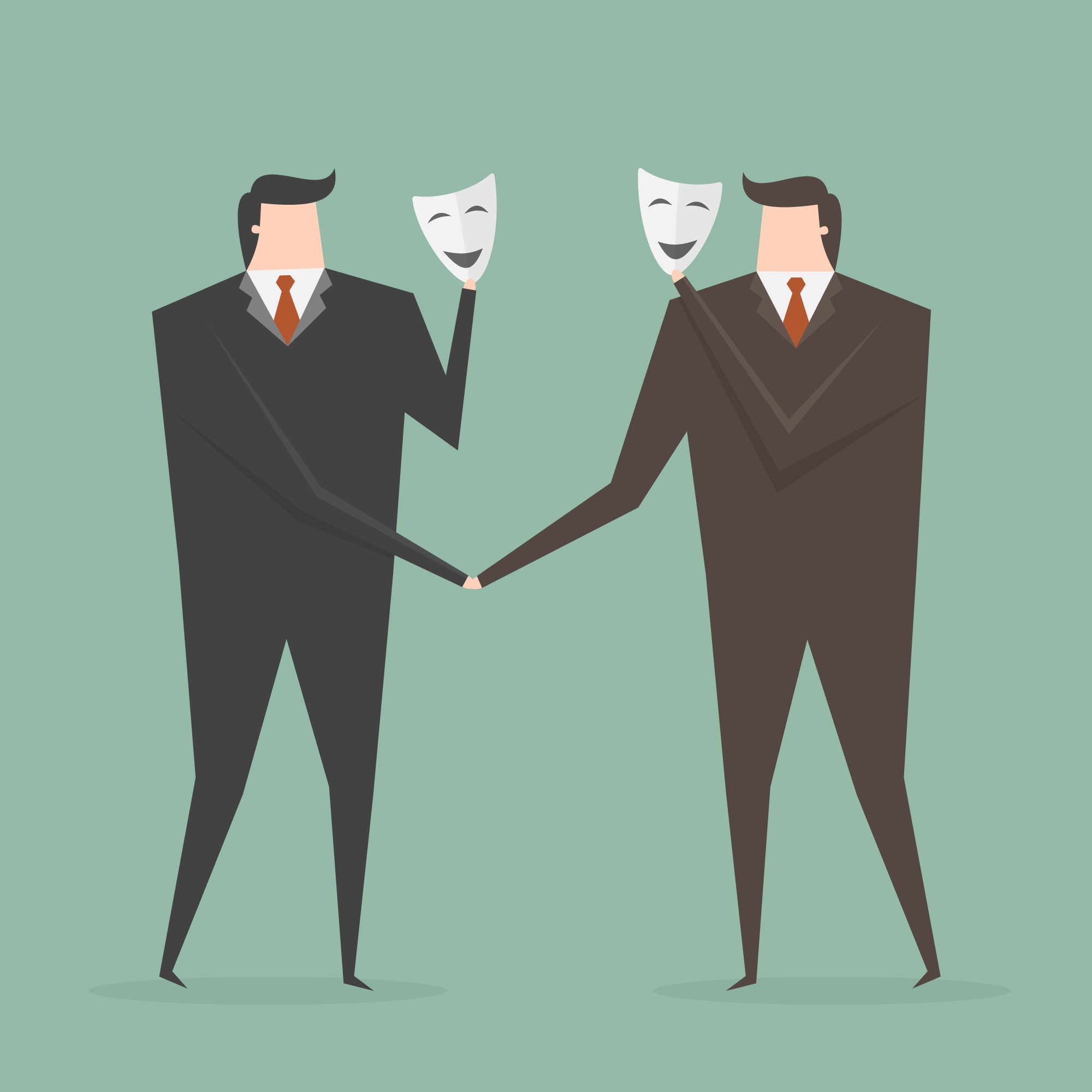 Diligently review and scrutinize demographic data of possible SSID matches to avoid picking up the wrong SSID and hijacking the student record. 

If the SSID Match tool show “No match” for students in higher grade levels or who transferred from a different district, you may do a manual student search in Online Maintenance. Doing so will minimize the possibility of creating new SSIDs and causing  MID anomalies.
Fall 1 Data Population-Live v1.1 –  September 15, 2023
47
File Upload
Upload SENR File 

records with existing SSIDs,
records that recently updated with SSIDs from the SSID Match process
remaining records that still do not have SSIDs (because the SSID match tool did not find a match).
Fall 1 Data Population-Live v1.1 –  September 15, 2023
48
[Speaker Notes: A new SSID enrollment file is extracted from the SIS for the new academic year that includes:

records with existing SSIDs,
records that recently updated with SSIDs from the SSID Match process
remaining records that still do not have SSIDs (because the SSID match tool did not find a match).

The user uploads the file to CALPADS which will execute any of the following:

Add new enrollment record for the new year to an existing SSID
Generate new SSID for those records with blank ssids.]
View Submission
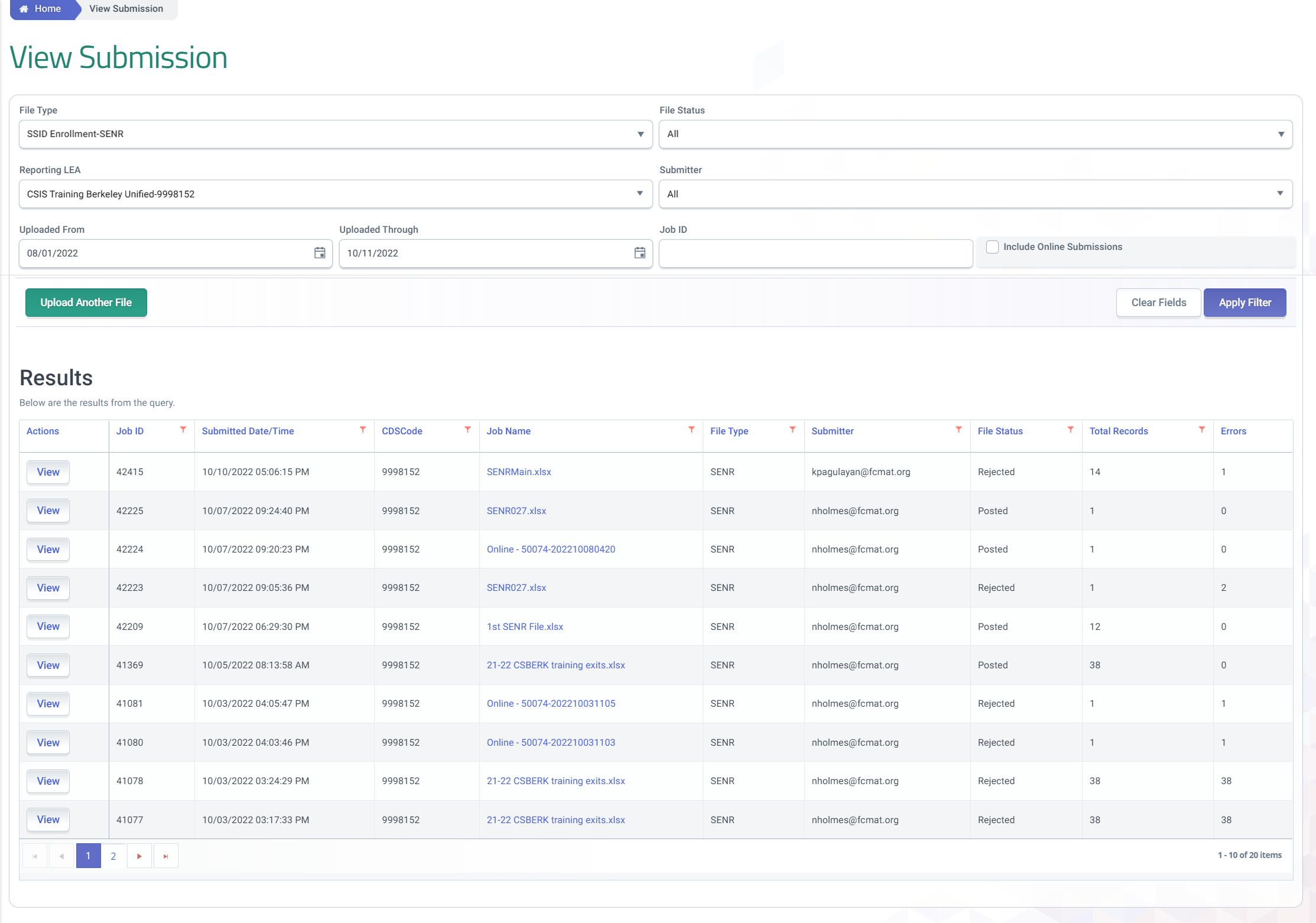 File submissions employ a pass or no pass approach. It is 
an iterative process. Error correction typically requires the submission of data multiple times until all records pass and are auto posted.
Fall 1 Data Population-Live v1.1 –  September 15, 2023
49
[Speaker Notes: The view submission screen provides access to all files submitted within a time period or that have been filtered and meet the criteria.]
Submission Details
The View Submission details features Summary of  Pass or Rejected files. However, only details of Rejected records can be viewed.
Pass File
Rejected File
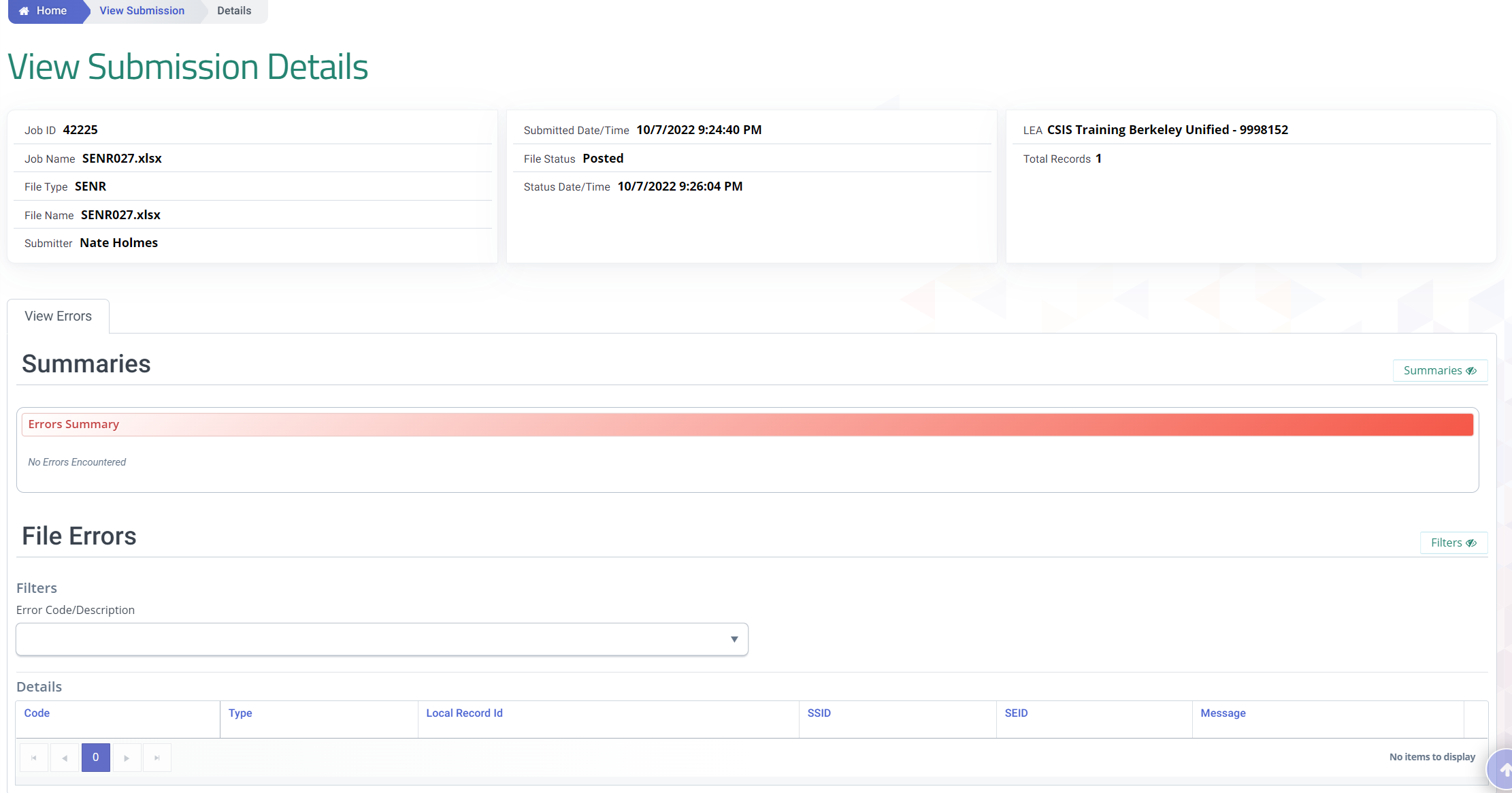 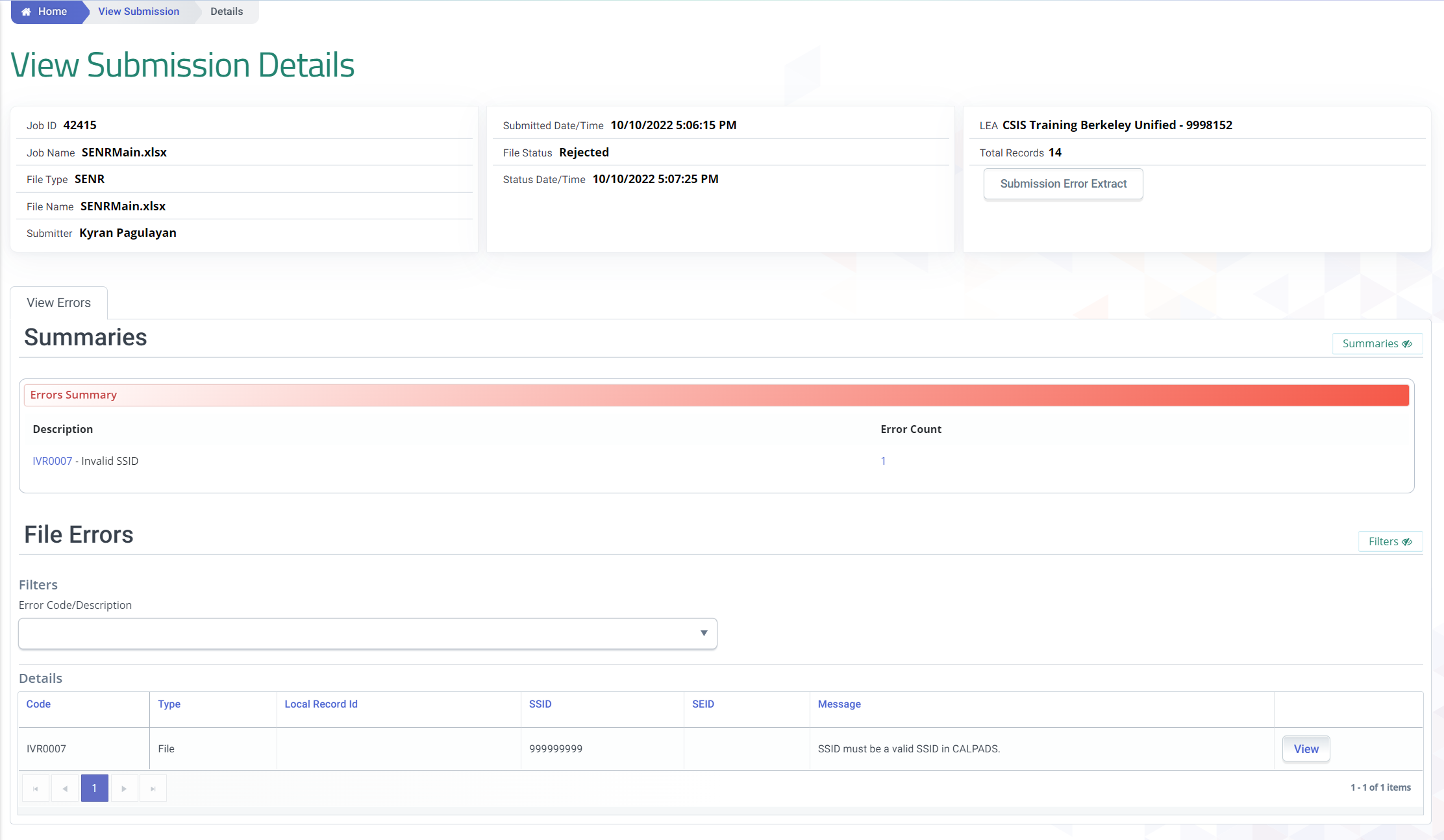 Fall 1 Data Population-Live v1.1 –  September 15, 2023
50
[Speaker Notes: The view Submission details screen allows for the review of rejected records.]
SSID Request Extract for SIS
Use extracts to import new SSIDs to your SIS
2
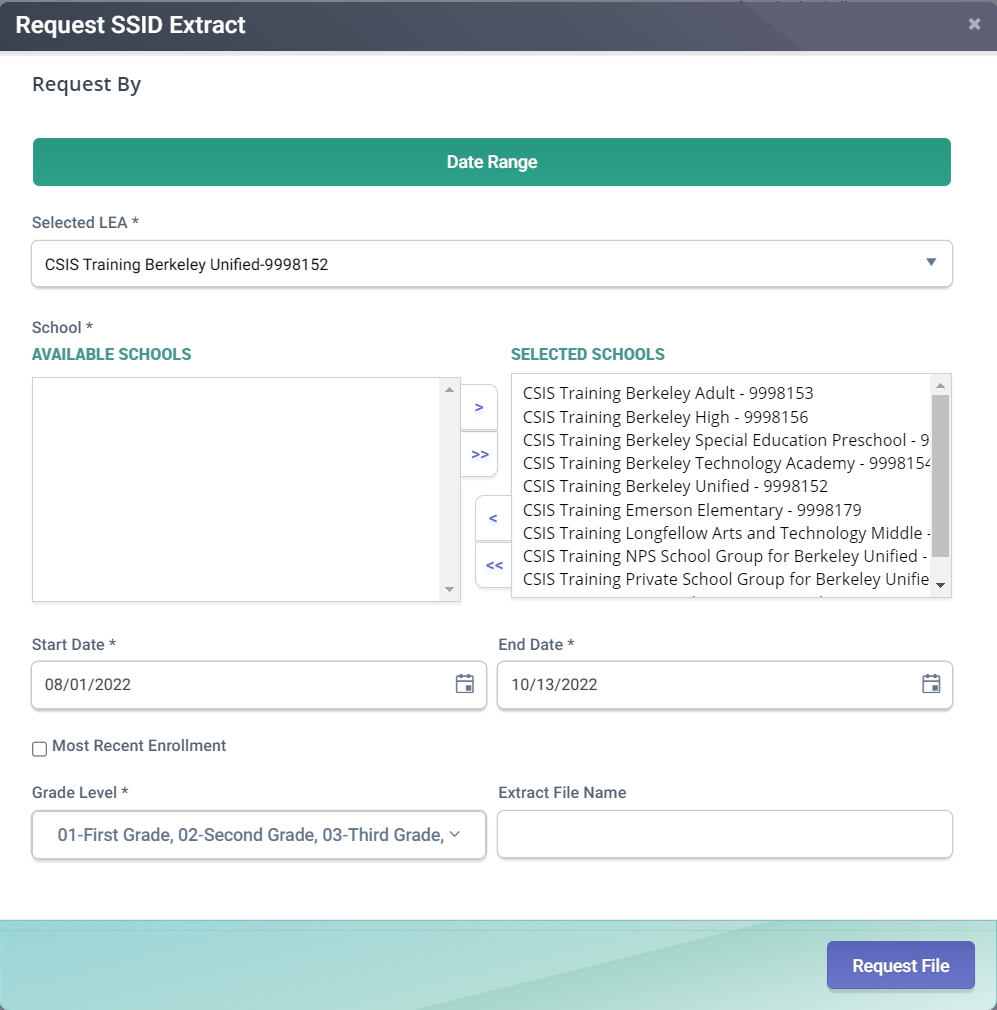 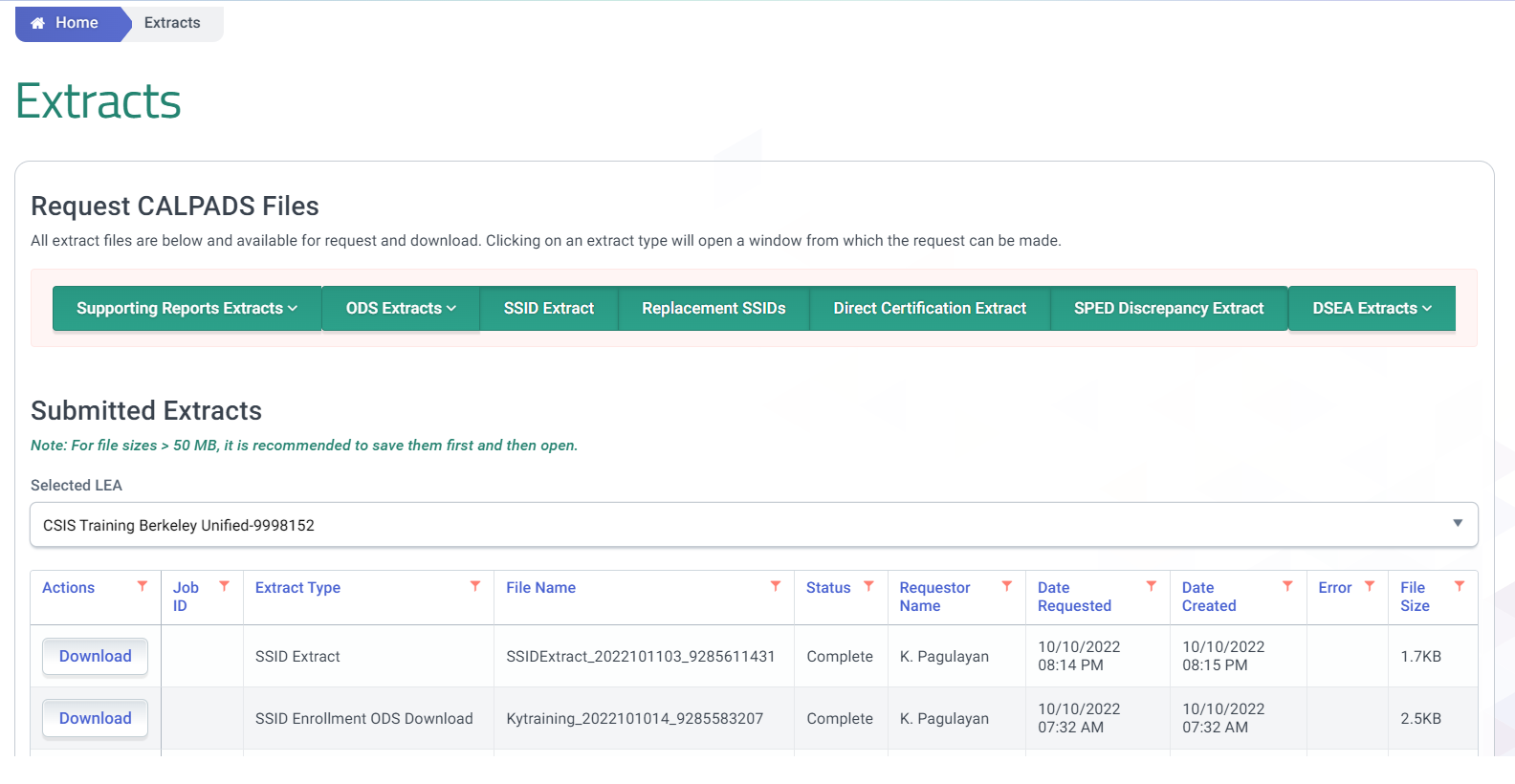 1
3
Fall 1 Data Population-Live v1.1 –  September 15, 2023
51
[Speaker Notes: Resource: https://documentation.calpads.org/Extracts/SSIDExtract/

To download the SSID extract file go to the Reports menu and select Extracts. The Extract page has two sections. There are the Request CALPADS Files links and the Retrieve CALPADS Files links. The bottom half of the screen has the links to retrieve extracts. Click on the SSID Extract link Under retrieve CALPADS Files.

An SSID Extract file is available to download after a user successfully posts a Student Enrollment File with SSID Requests or completes a manual SSID assignment using online maintenance. The SSIDs in the file may be imported into a local student information system and used locally in the user’s local Student Information System.]
Complete the Student Profile Submission
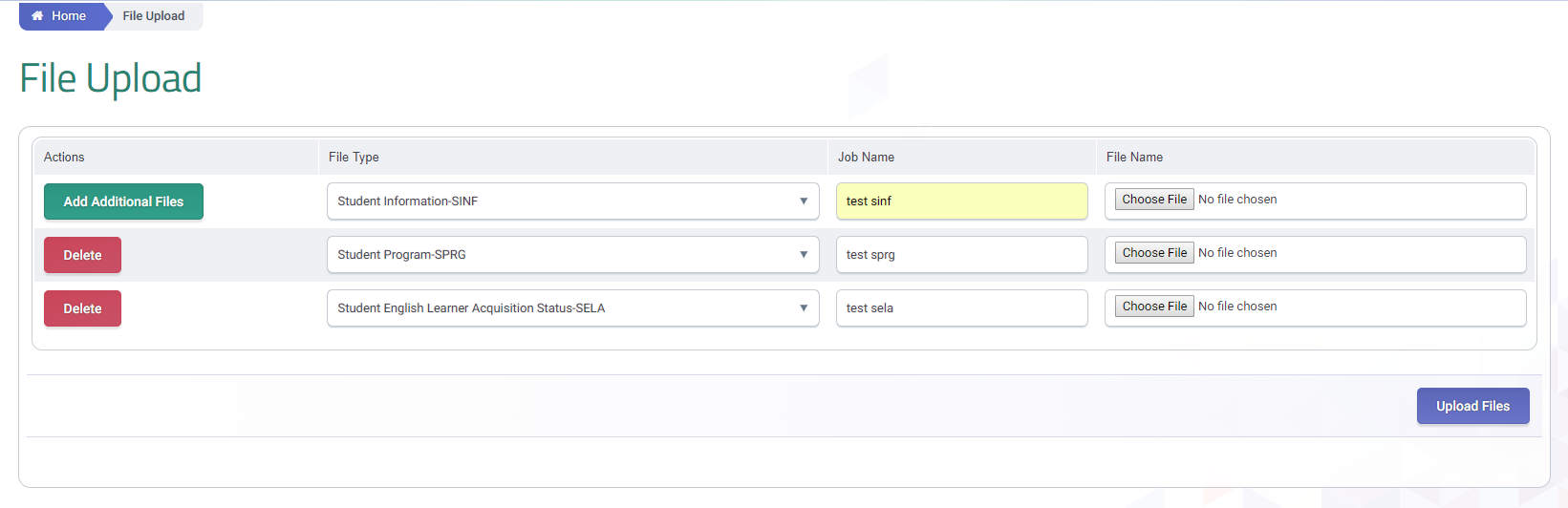 Fall 1 Data Population-Live v1.1 –  September 15, 2023
52
Review & Resolution
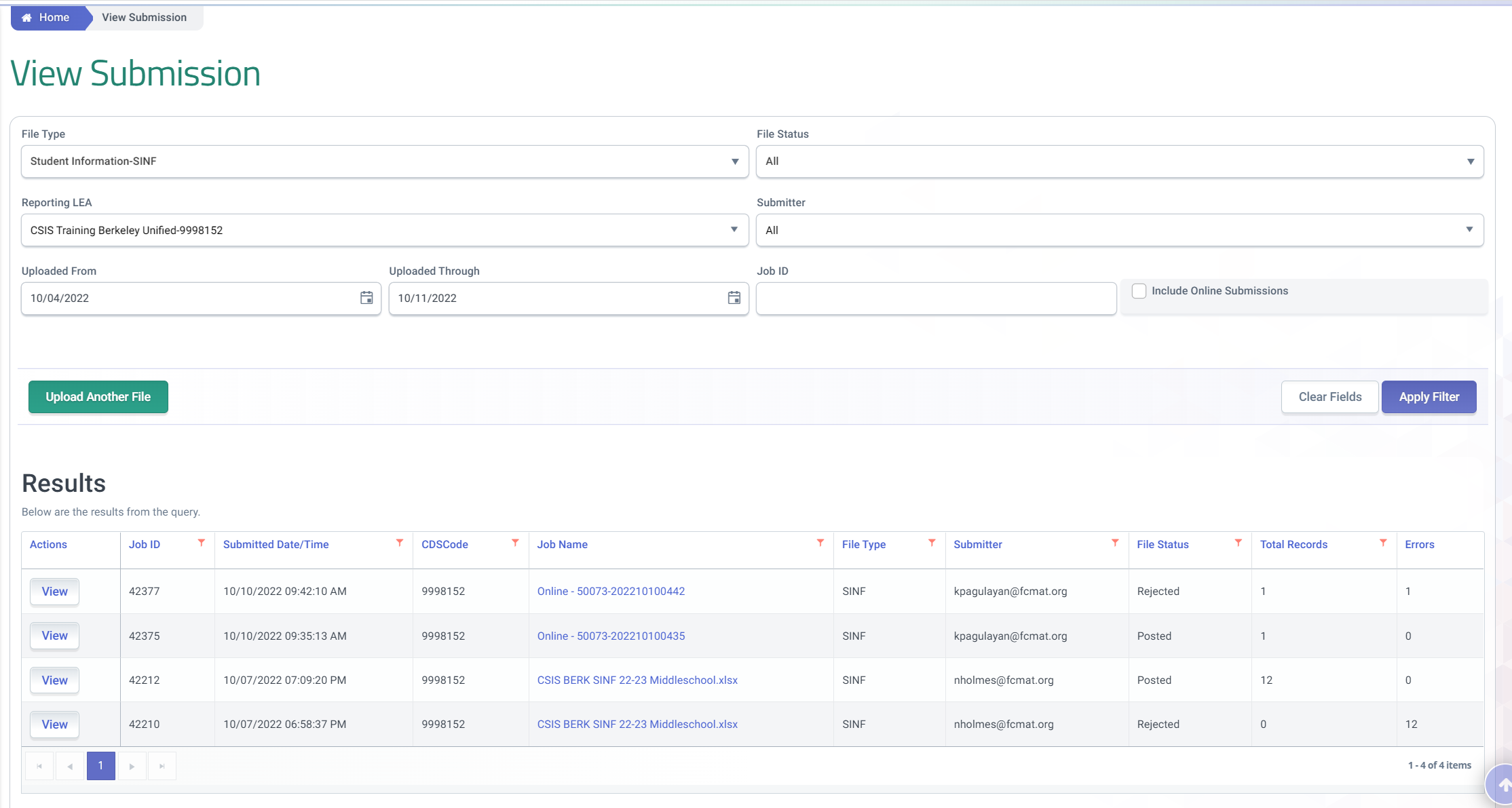 File submissions employ a pass or no pass approach. It is 
an iterative process. Error correction typically requires the submission of data multiple times until all records pass and are auto posted.
Fall 1 Data Population-Live v1.1 –  September 15, 2023
53
Error Summary
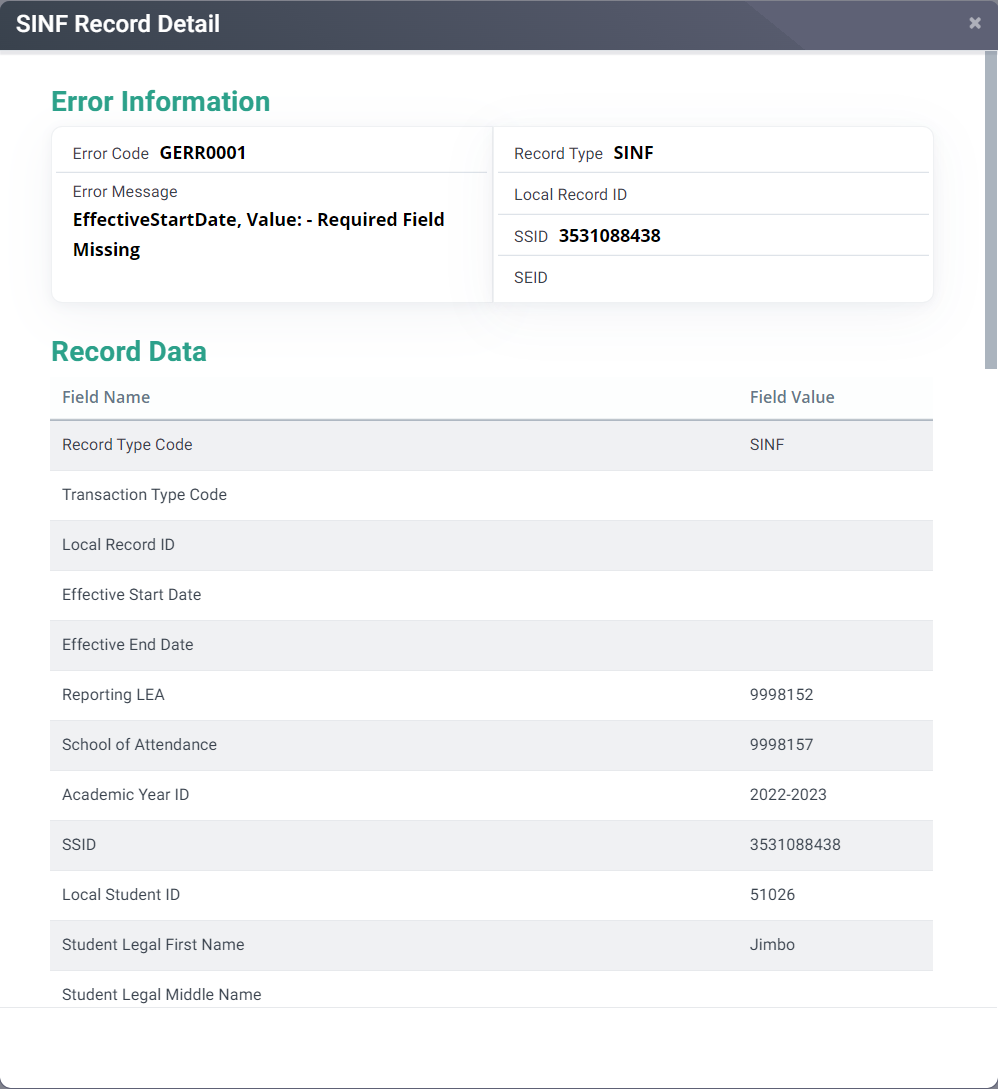 Maintain Students Data (BATCH)
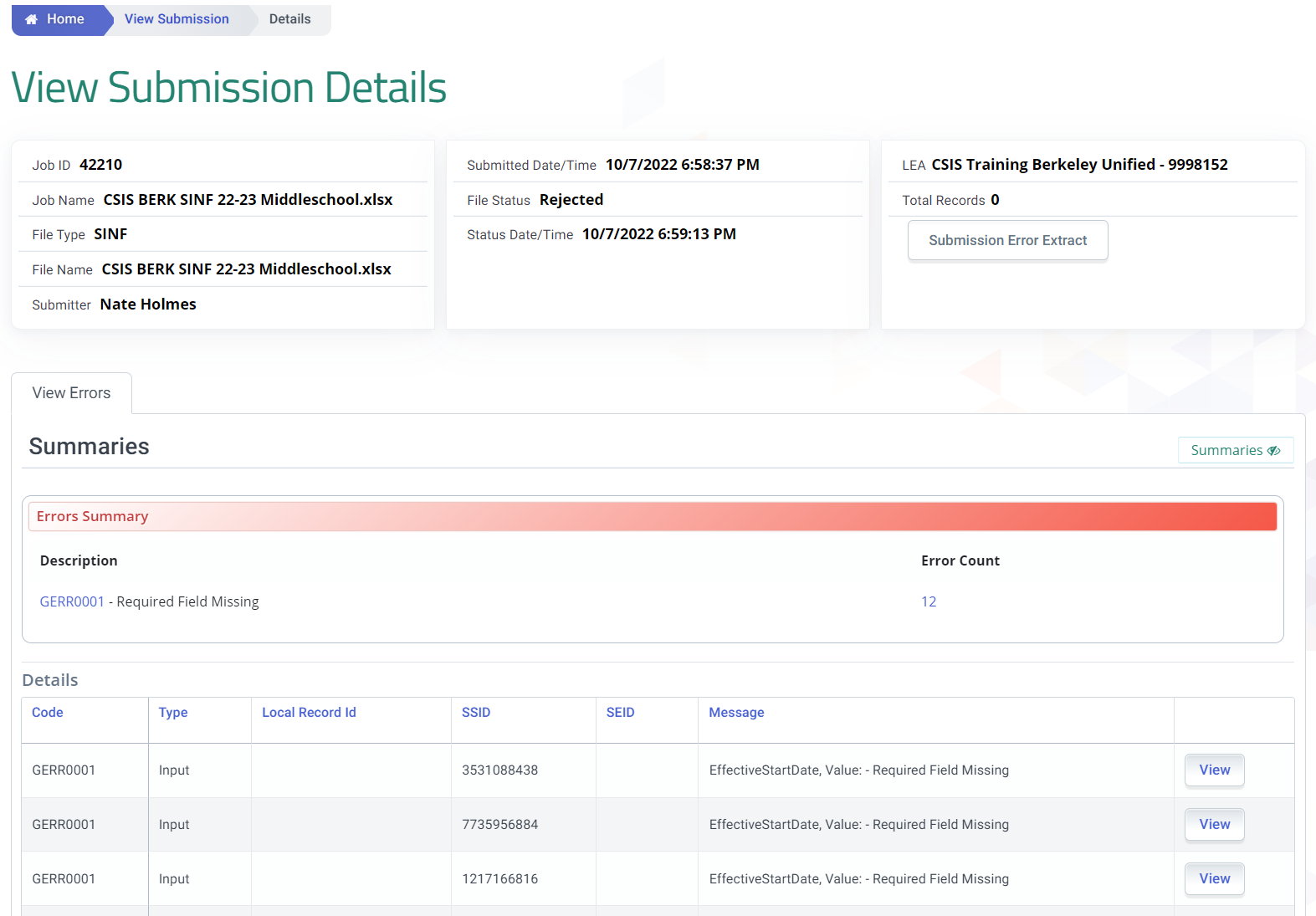 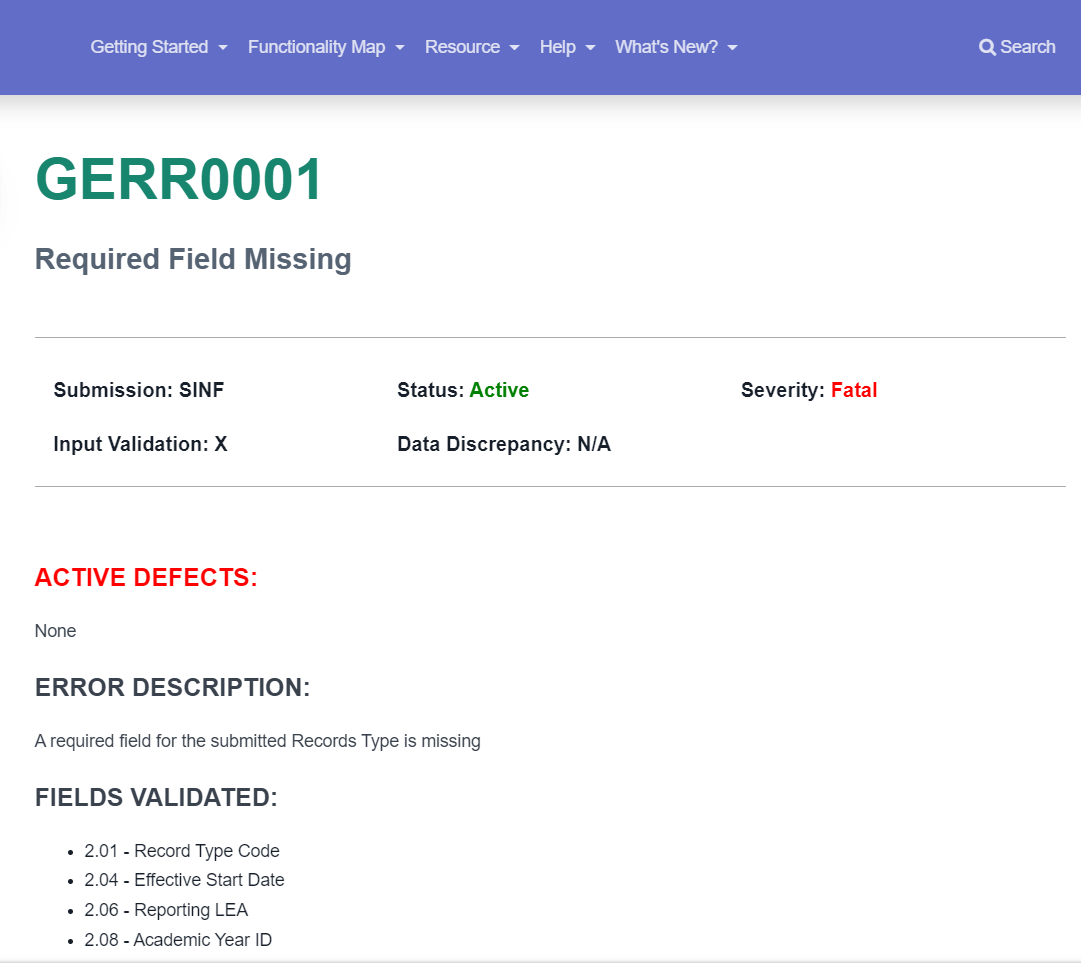 Fall 1 Data Population-Live v1.1 –  September 15, 2023
54
[Speaker Notes: Just like the SENR batch process, the same File details are broken to different sections. Also, it defaults to the View Errors and warnings page. So users can see any errors that need to be resolved. 

Clicking on the View button  enables the user to see the actual record data elements.

Clicking on the linked Error number brings the user to the CALPADS User Manual Error page which is the web version of the Error List spreadsheet. 

Users can analyze the problem by reviewing the detailed error description and suggested resolution and checking the actual rejected record for problematic data.]
Completing the Fall 1 Submission
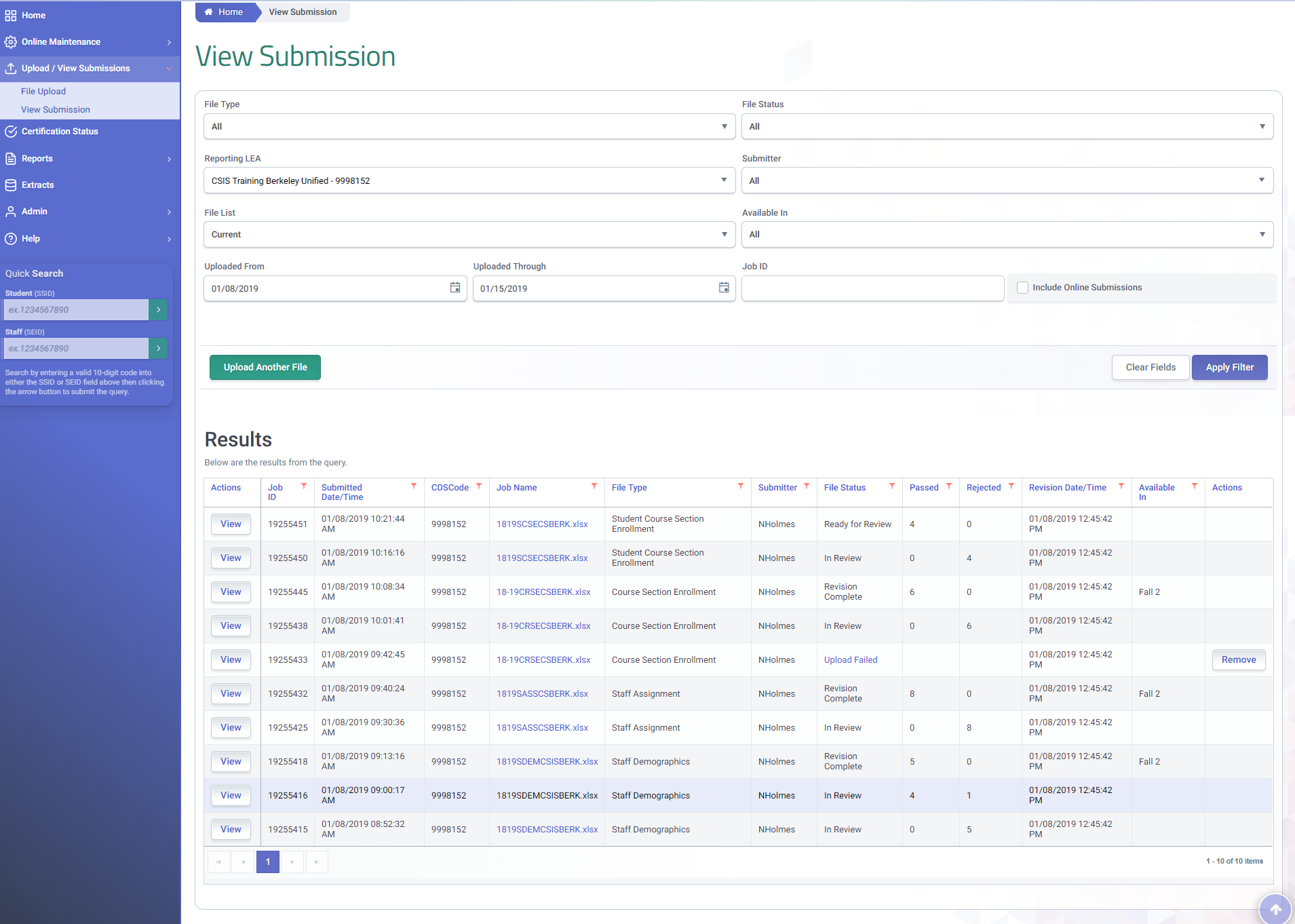 When all six record types have been posted  and all errors resolved, the certification status should then be reviewed
Addition file submission may be required to resolve Fall 1 Certification error. Cert errors can still trigger even if all submission errors have been resolved
Fall 1 Data Population-Live v1.1 –  September 15, 2023
55
Online Maintenance Demo
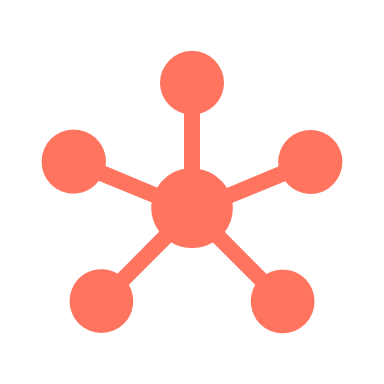 Demonstrate how to submit student profile records online
56
Fall 1 Data Population-Live v1.1 –  September 15, 2023
Manual Online Submission Process
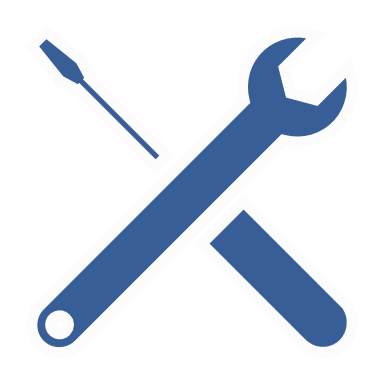 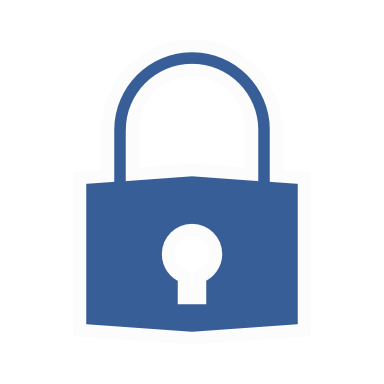 Online Maintenance

Manually Search for Student SSID/ Demographics Online
Maintain Student Data

Regularly update  student profile and pertinent data
Gain Ownership

Match to existing SSIDs
Request new SSID
Possible Anomaly Resolution 

Combine any resulting MIDS triggered and detected after submission
Establish Student Profile

Student Information
Student Programs
Student English Language Acquisition
Special Education
SPED Services
Fall 1 Data Population-Live v1.1 –  September 15, 2023
57
[Speaker Notes: This slide illustrates the SSID enrollment process. It contrast the SSID enrollment process between the batch upload and the online maintenance. 

It is important to understand that the initial step in the SSID enrollment process is to perform a search for a student to see if the student has an existing SSID. Depending on results you will determine whether to request a new SSID or use an existing SSID.   This activity can be executed either by submitting a batch file that generates possible matches  or doing a student search through online maintenance.

SSID enrollment is the process that allows an LEA to establish ownership of a SSID and the student data associated with the SSID. Ownership of data is a key concept in CALPADS. The LEA  with the a  primary enrollment is allowed make changes to student data over the enrollment period. In CALPADS, ownership of data establishes:

Access rights to the student’s historical data
Ability to modify a student’s data – as of Student School Start Date in LEA 
Responsibility for data maintenance
Responsibility for accuracy and timeliness of data

A student must be enrolled with a primary enrollment in order to update or add student information.

Once ownership of an SSID is established, the LEA is responsible to maintain the SSID profile throughout the duration  the primary enrollment within the LEA.  At the very least  the Students profile will include: Student enrollment data, Student information data, Student program data and Student English language Acquisition data.  Many students have an expanded profile which may also include student course section data, Student career technical education data and student discipline data. LEA ownership of an SSID and the associated student data is only with the start and end dates of an enrollment record. The Student Information record can not have a start date prior to the enrollment start date. A transfer student with existing records can not have those records amended by the new LEA, but new records can be added to the student profile by the new LEA during the period of enrollment.]
Demo Search for Student
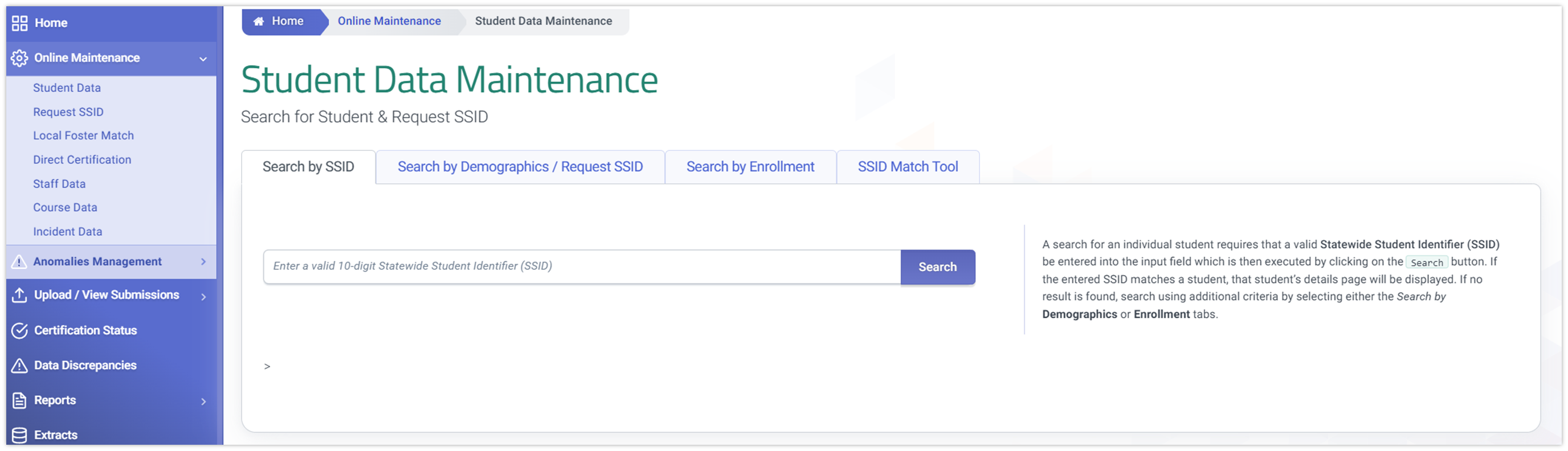 Search by SSID is an exact search using a state identifier
Search by Demographics locates students who have been enrolled in California public schools when the SSID is unavailable
Fall 1 Data Population-Live v1.1 –  September 15, 2023
58
[Speaker Notes: In addition to the Quick in the left navigation, the Student data Maintenance screen allows you to search by SSID, demographics and by enrollment. Additionally the demographic search tab can toggle to request SSID to complete a student enrollment online.]
Demo Request SSID
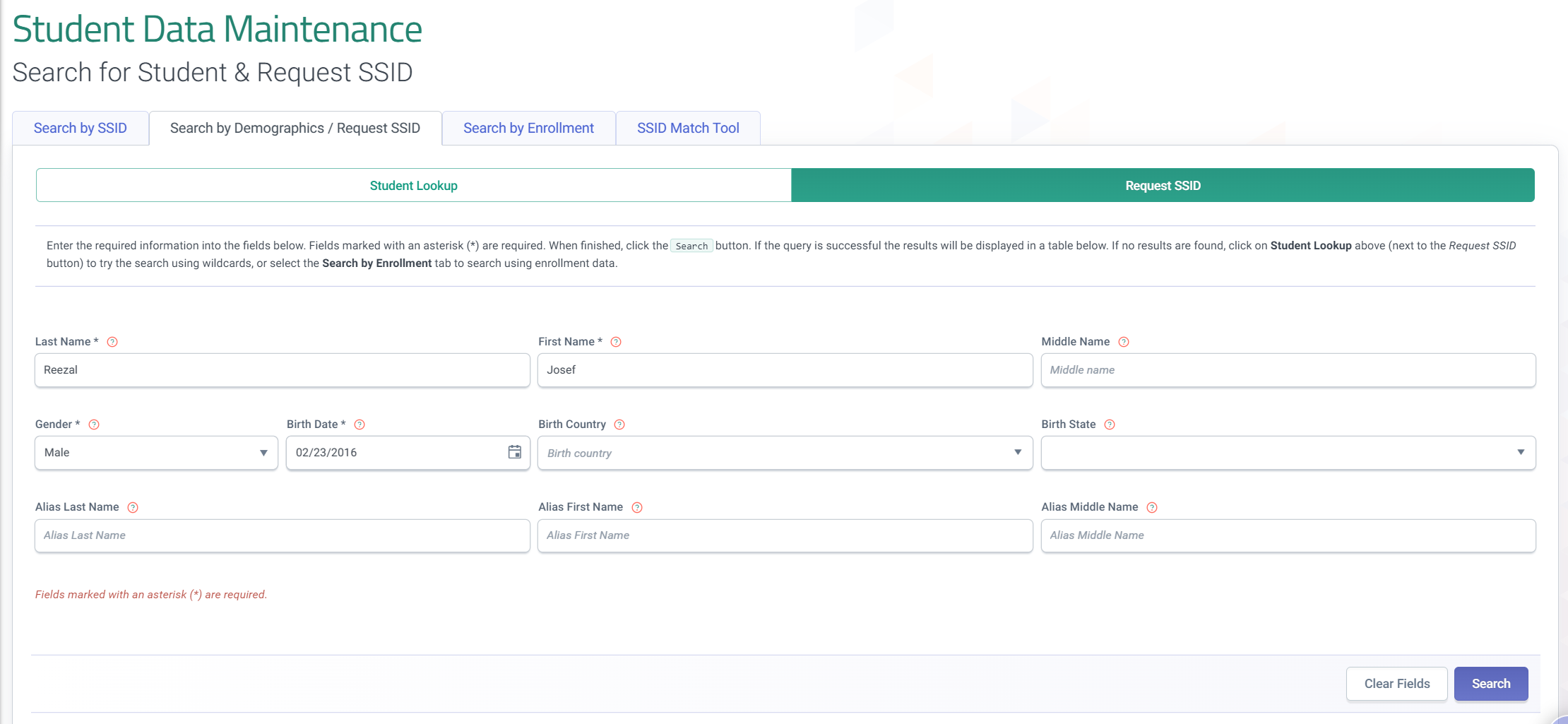 Toggle between Student Search and Request SSID to perform a more advanced search. After an advanced search the option to request an SSID will appear
Fall 1 Data Population-Live v1.1 –  September 15, 2023
59
[Speaker Notes: To request an SSID for a newly enrolled student, toggle from Student look up to the Request SSID screen within the Search by Demographics/ Request SSID tab on the Student data Maintenance screen. An SSID request requires several fields to be populated:
Last Name
First name
Gender
Birthdate]
Demo Request SSID
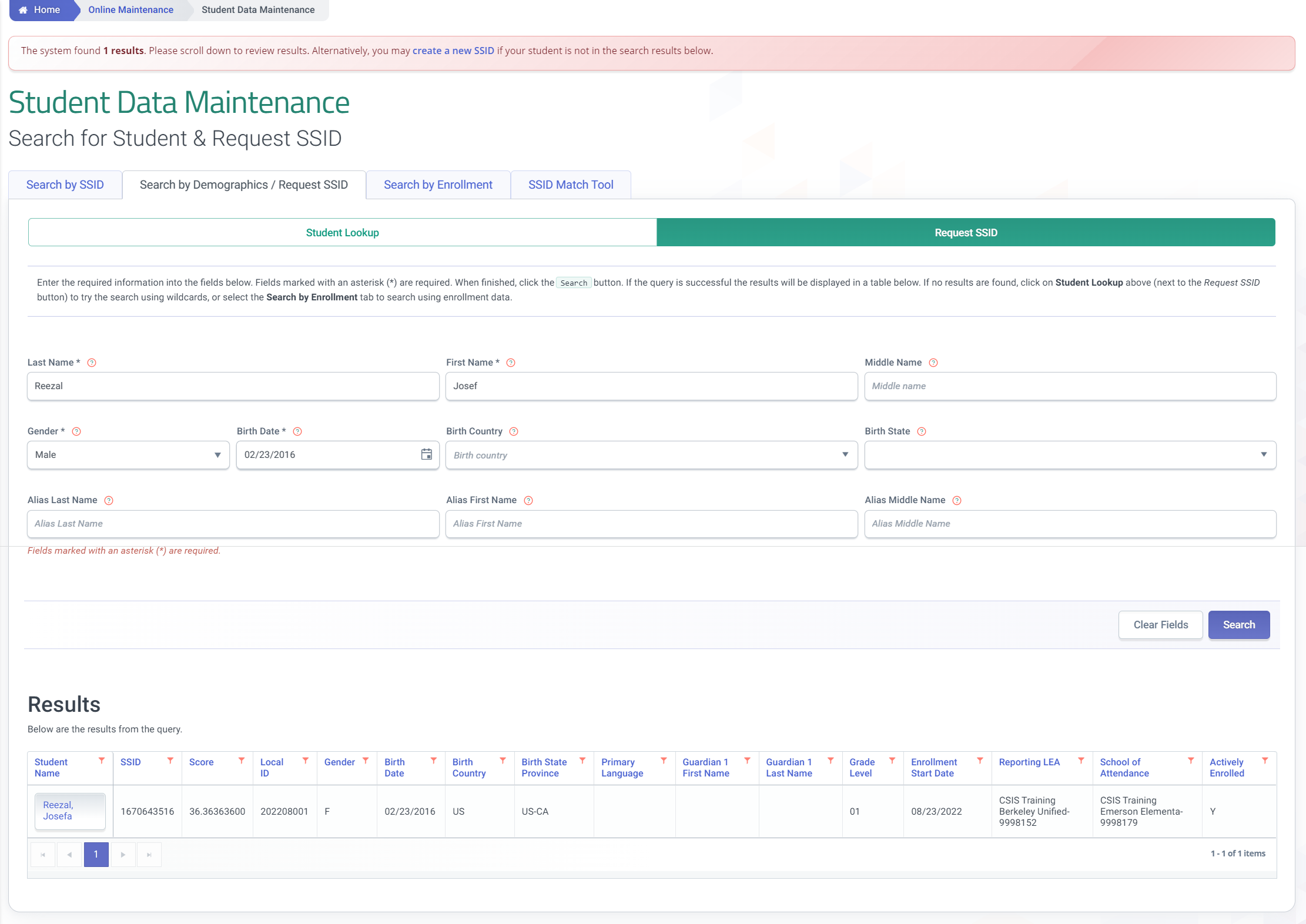 Review all the potential candidates to find the match for your request. Select the name of the student to access the student's profile
Fall 1 Data Population-Live v1.1 –  September 15, 2023
60
[Speaker Notes: When a match or multiple matches are found, carefully review the students record to ensure you do not assign a student more than one SSID. Select the student name to access a matching record.]
Demo Candidate Details
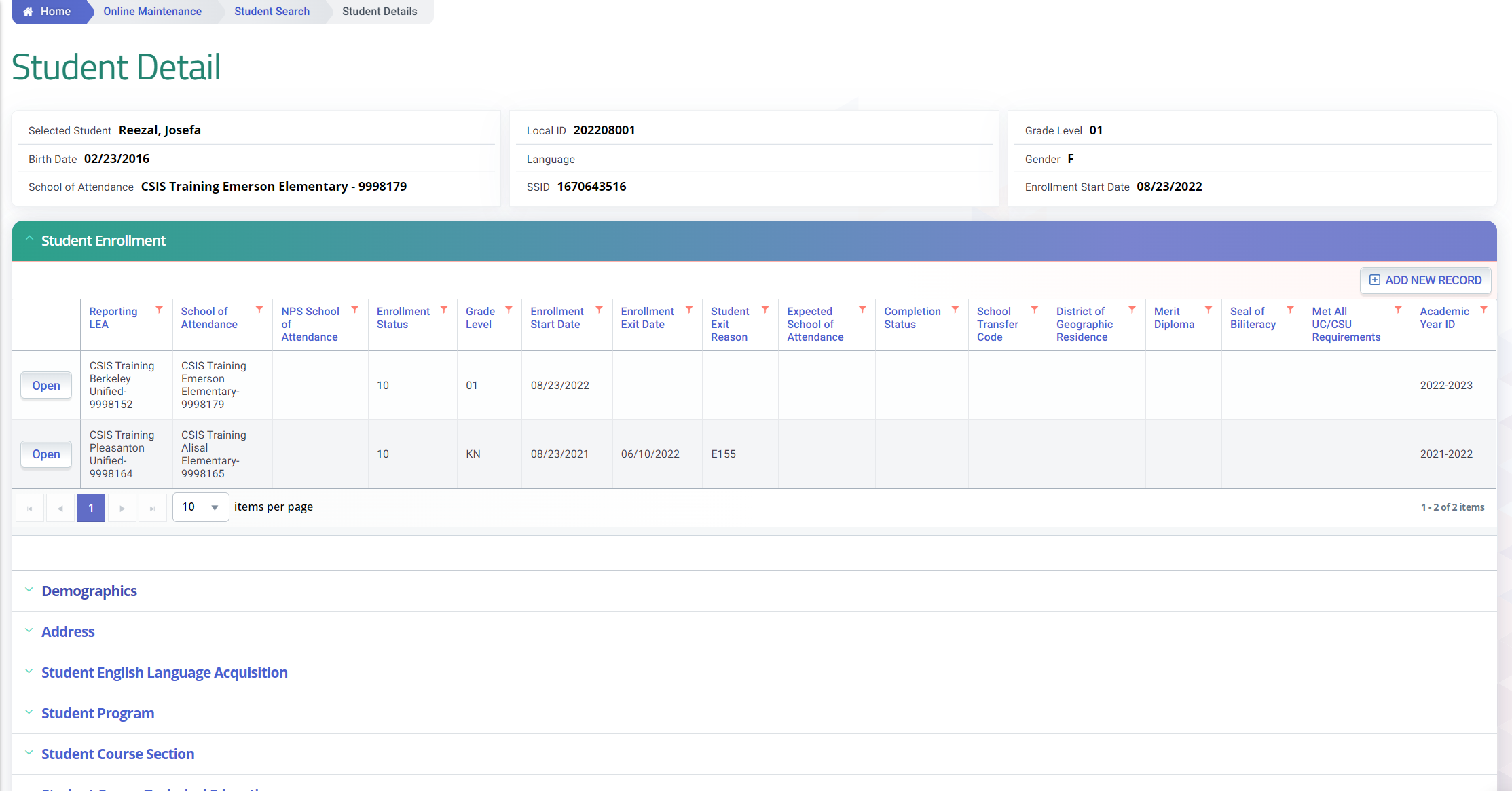 The Student Detail screen provides access to the complete student profile
Fall 1 Data Population-Live v1.1 –  September 15, 2023
61
[Speaker Notes: After selecting a student, you will have access to the student profile through the student detail screen.]
Demo Create New SSID
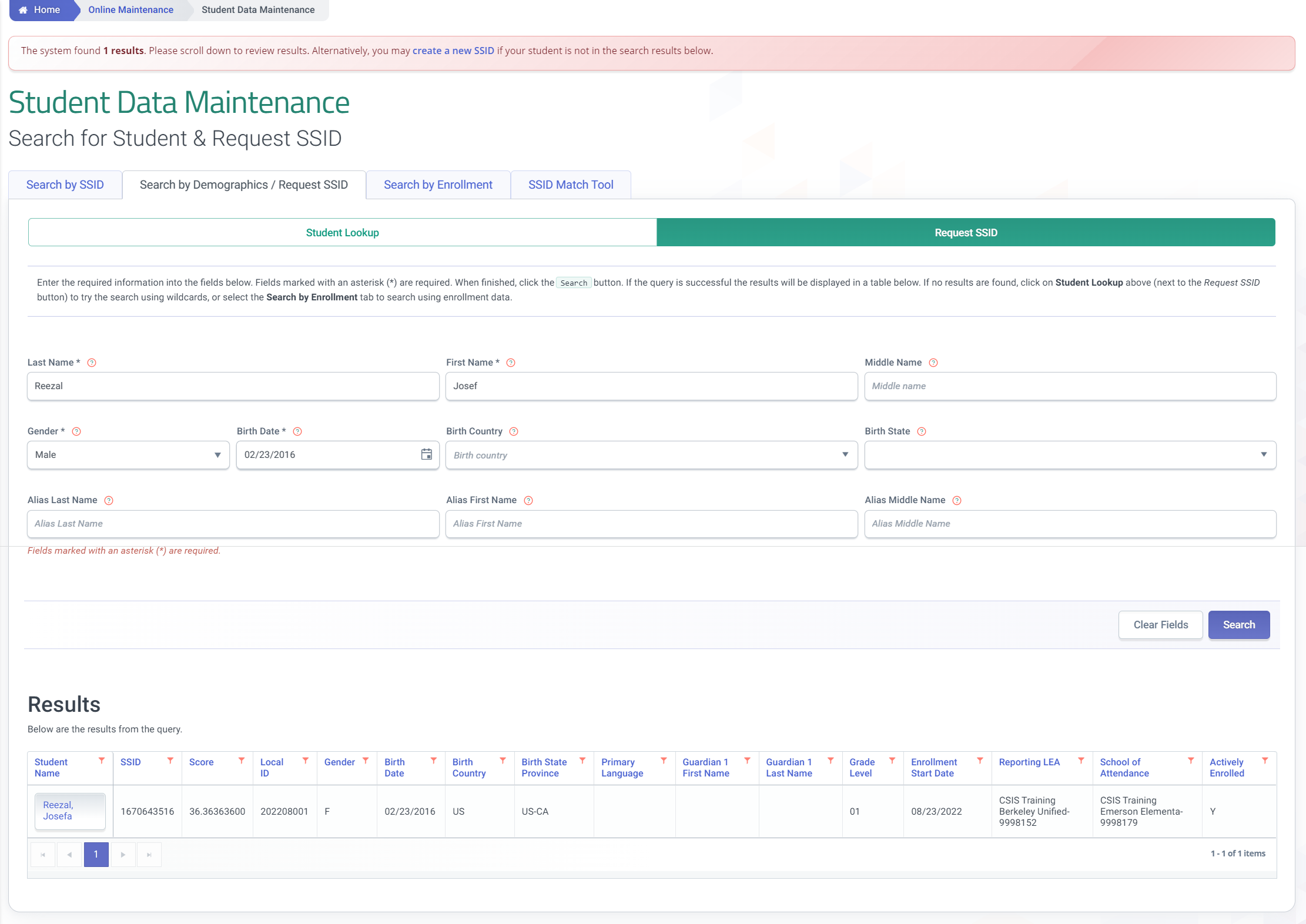 When no records match your search criteria select Create A New SSID
Fall 1 Data Population-Live v1.1 –  September 15, 2023
62
[Speaker Notes: Back on the Request SSID screen. The additional fields required can be used to provide an LEA with advance search options, but when no student matches the criteria the option to select a new SSID will appear.]
Demo Obtain a New SSID
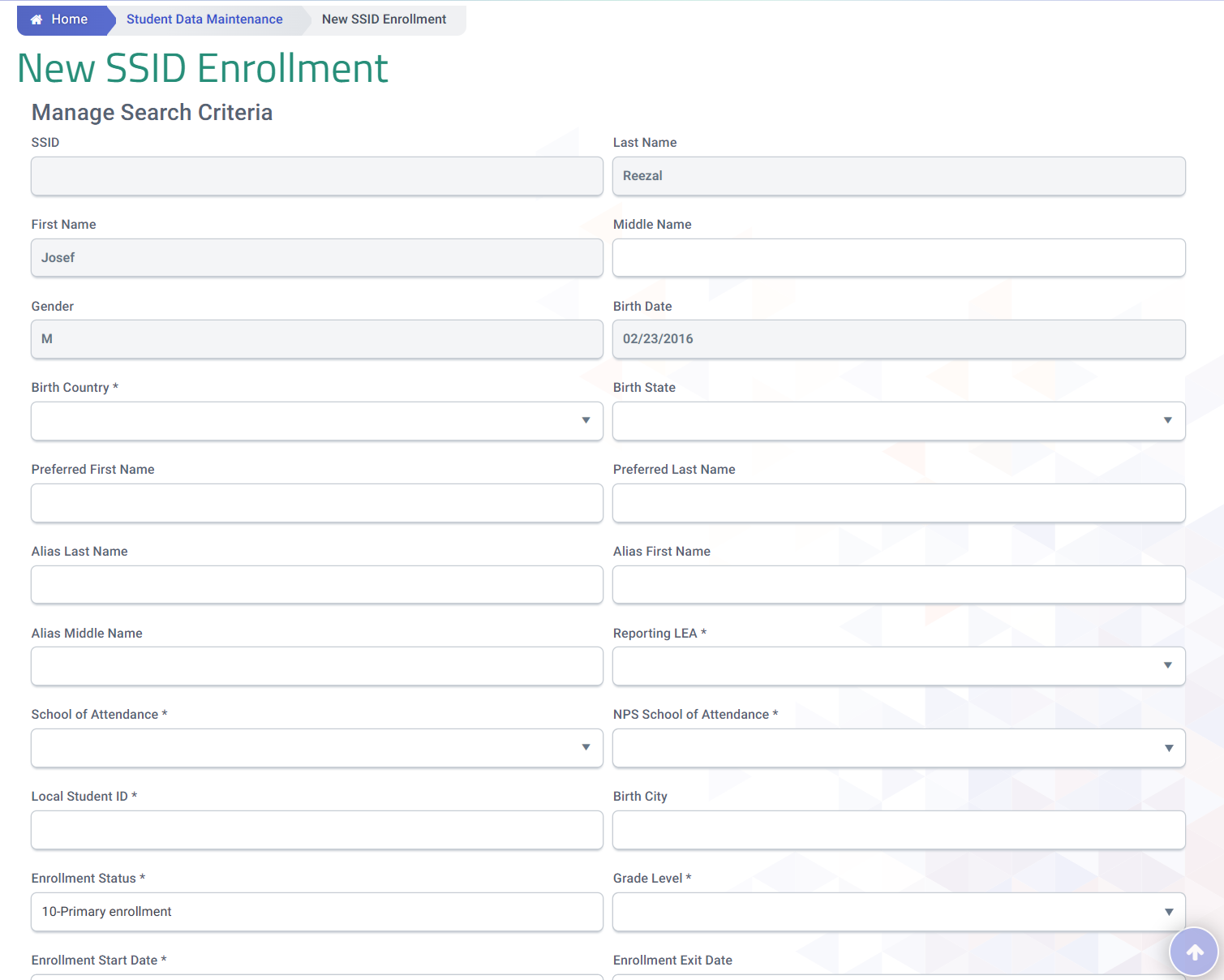 Students with no previous enrollment in CALPADS
Fall 1 Data Population-Live v1.1 –  September 15, 2023
63
[Speaker Notes: After selecting Create a New SSID a blank New SSID Enrollment screen is available to begin the enrollment process.]
Student Information Details
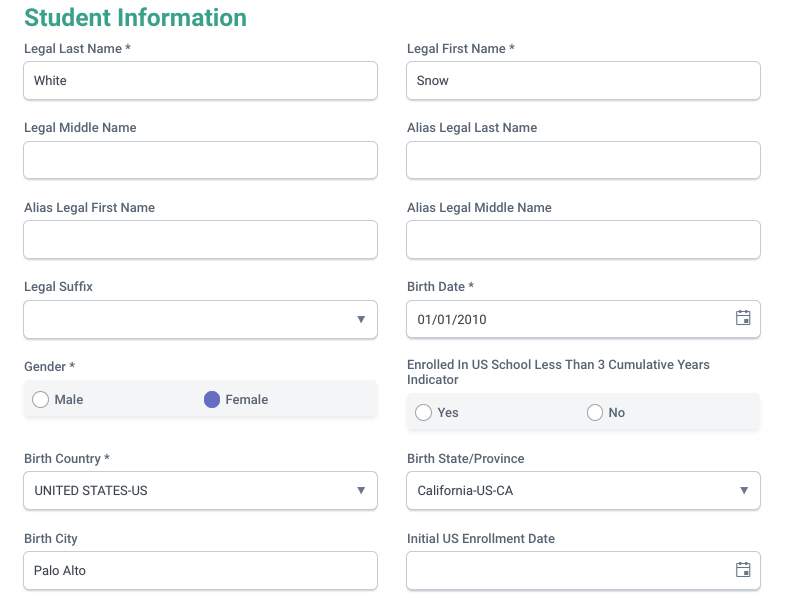 All fields with an asterisk are required. Foreign born students must have the Enrolled in US field populated.

Gender and Name changes must be done online. They cannot be changed in the same transaction
Fall 1 Data Population-Live v1.1 –  September 15, 2023
64
[Speaker Notes: This slide show the modal window displaying the core student demographics fields that need to be populated.  Some of the fields are required and must be populated as shown before the record can be posted.]
Student Information Details
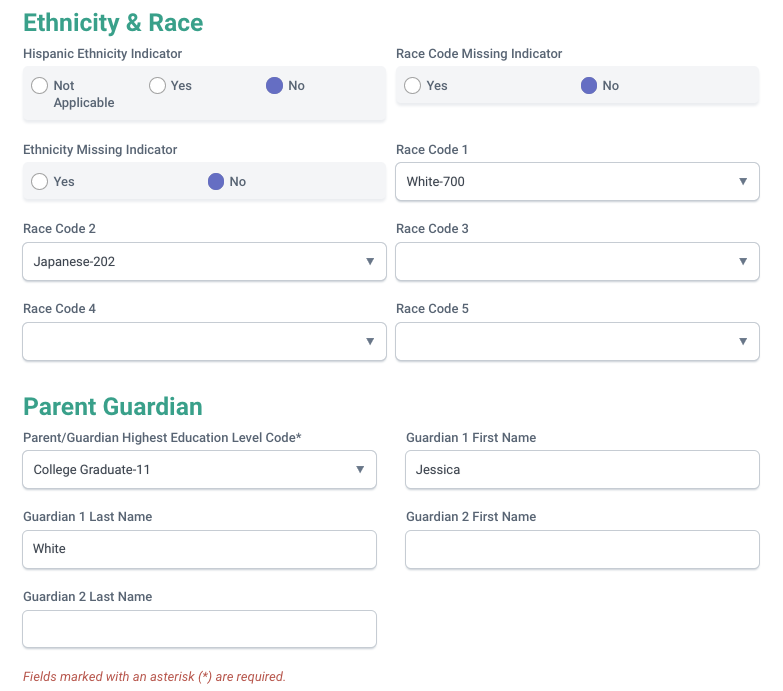 Required sections for all submissions for all student information records
Fall 1 Data Population-Live v1.1 –  September 15, 2023
65
[Speaker Notes: This slide show additional fields related to Ethnicity & Race and Parent/Guardian that are required and must be populated prior to validating and posting the record.]
Student Address Details
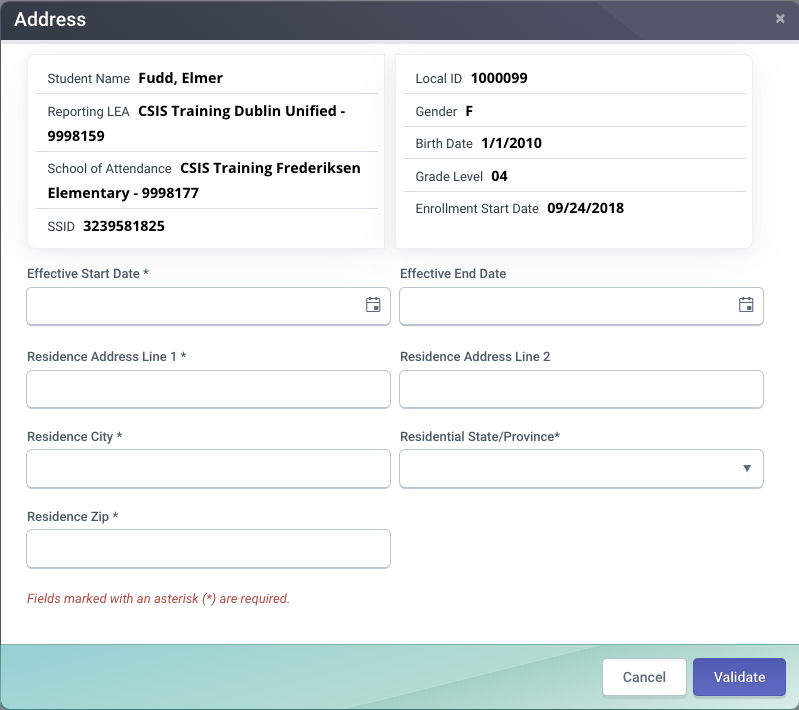 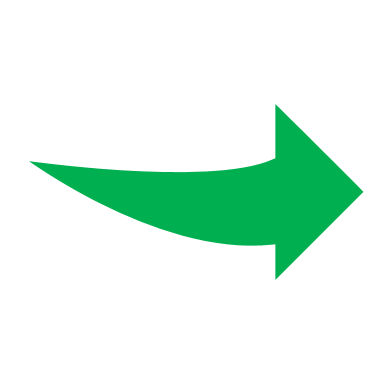 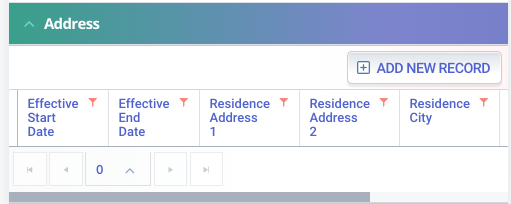 Address are not validated for correctness. It is dependent on the LEA that the address conforms to US postal standards
Fall 1 Data Population-Live v1.1 –  September 15, 2023
66
[Speaker Notes: By clicking on “Add New Record” in the address container, the system will display the ”Address” modal window.  You would need to populate the required fields before validating and posting the record.]
Online Maintenance Process
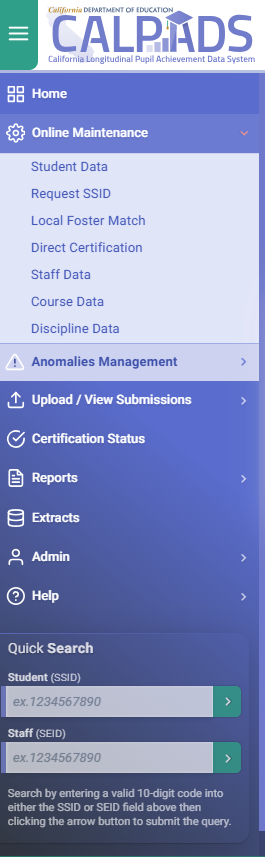 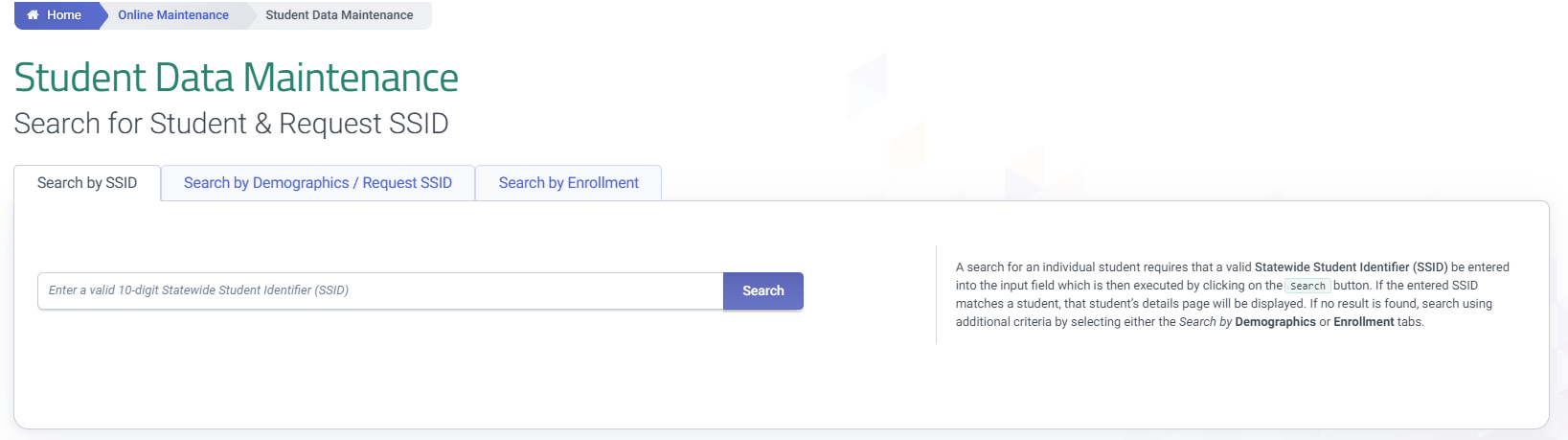 1
2
3
4
5
6
1
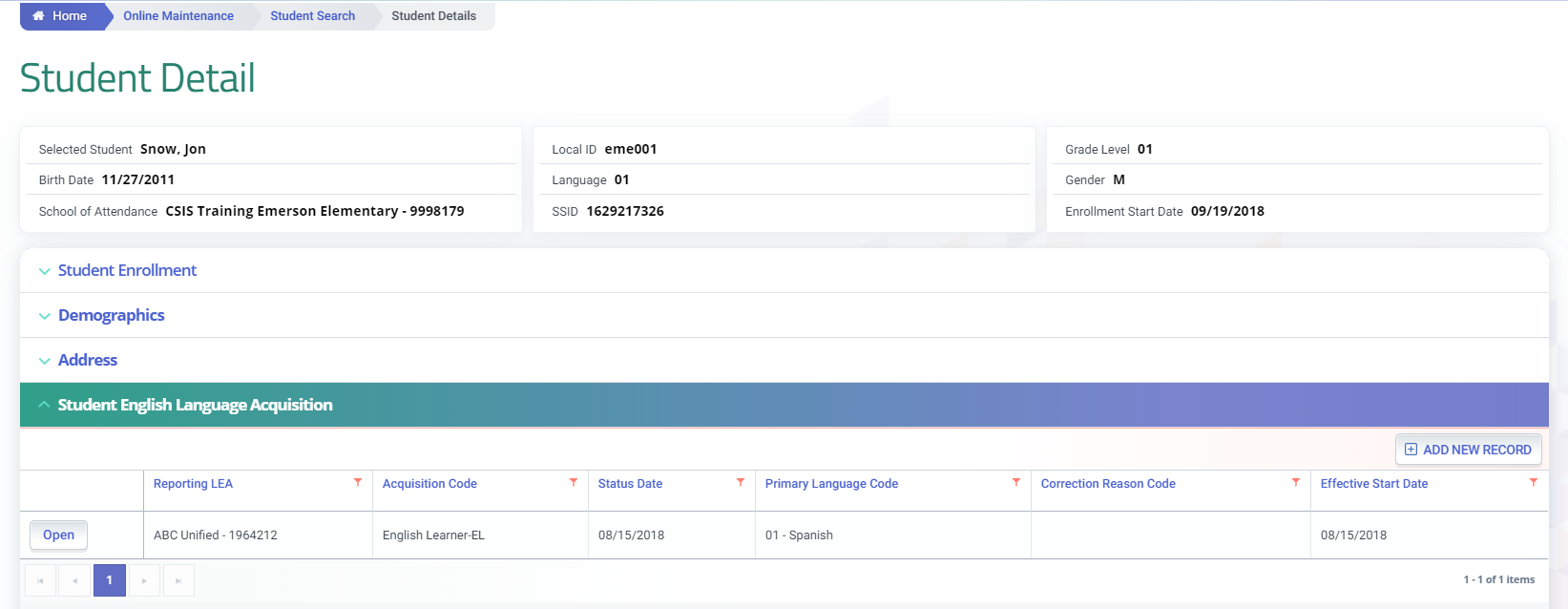 Fall 1 Data Population-Live v1.1 –  September 15, 2023
67
SELA Details
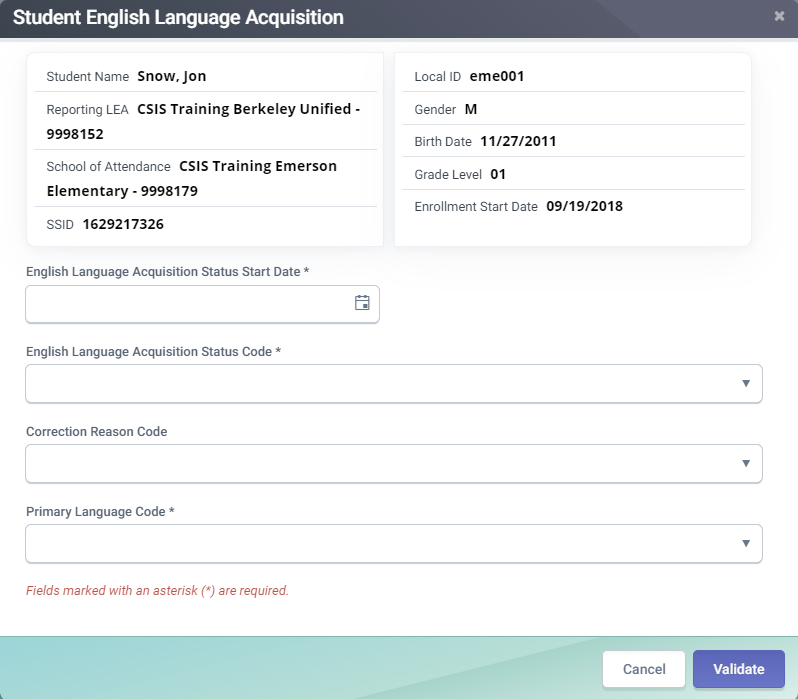 Student summary based on most current SENR and SINF
D
A
C
C
B
B
A
D
TBD = Current Date
EO = first day of student enrollment
EL
RFEP within an enrollment period but not within same academic year 

Status date = Test completion date
Students enrolled just prior to or on Census day, use Census day or earlier.
The potential code values include:

- English or American Sign Language only (EO).
- To Be Determined (TBD).
- English Learner (EL).
- Initially Fluent-English Proficient (IFEP).
Reclassified Fluent-English Proficient (RFEP)
ADEL (Adult English Learner)
Optional and only available in Online Maintenance. Use only when submitting a new ELAS status as correction for a prior reported status
Required for all ELAS Status
Fall 1 Data Population-Live v1.1 –  September 15, 2023
68
Online Maintenance Process
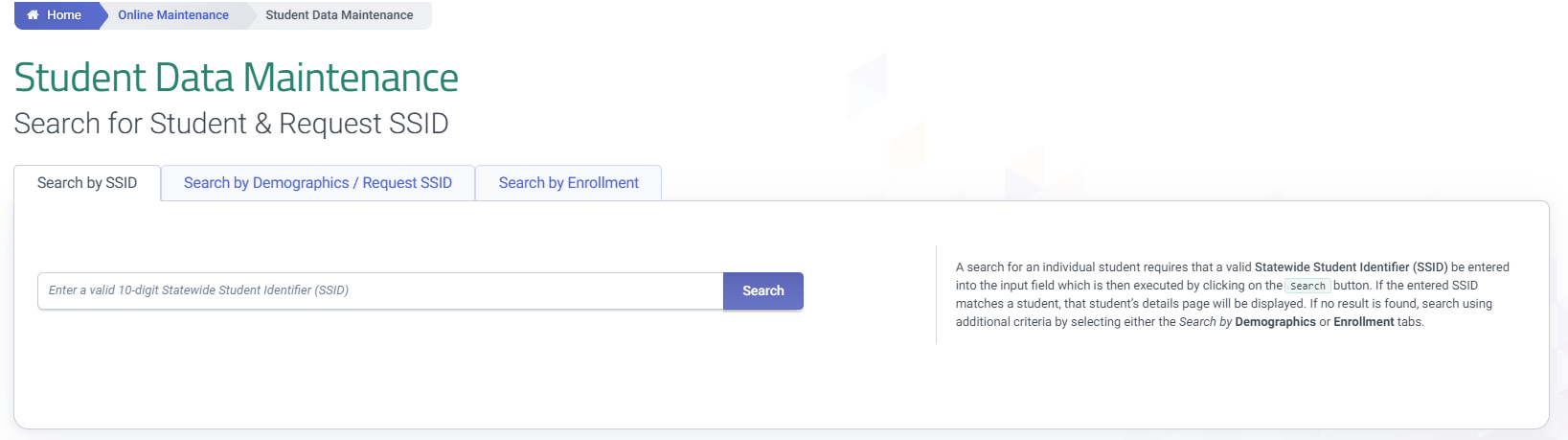 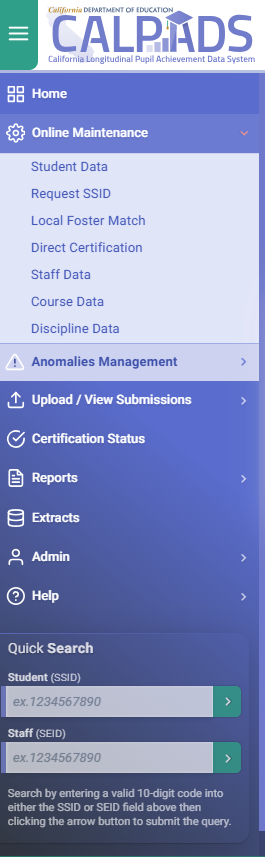 1
2
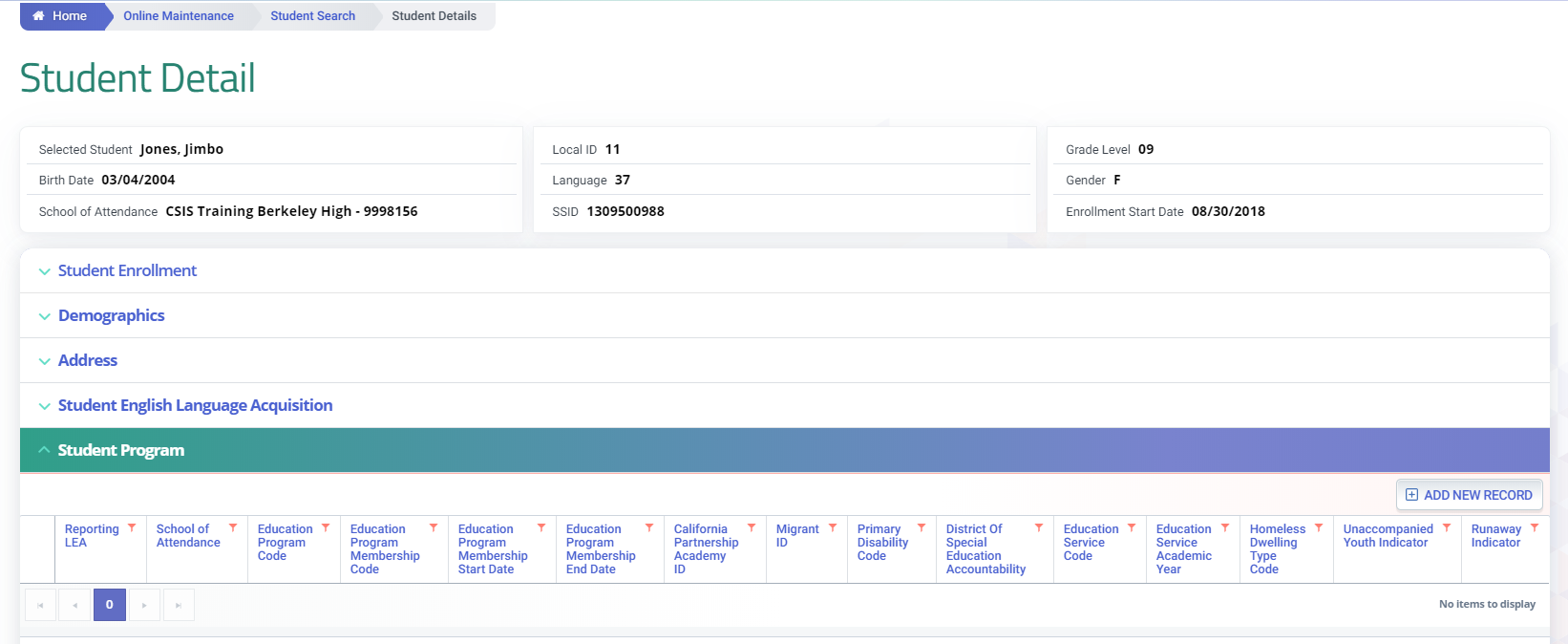 3
4
5
1
Fall 1 Data Population-Live v1.1 –  September 15, 2023
69
Student Program Modal Details (OM)
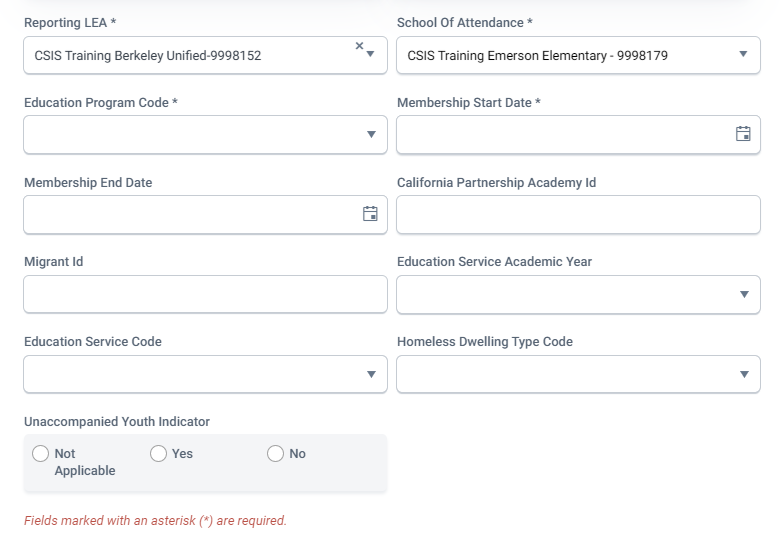 D
D
D
C
C
C
B
B
A
A
Required general fields for all program records
Required with California Partnership Academy (113)
Required with Migrant Ed (135)
Required with Title I Targeted (122)
Required with Homeless (191)
Fall 1 Data Population-Live v1.1 –  September 15, 2023
70
SWDS, MEET, PLAN, SERV Containers
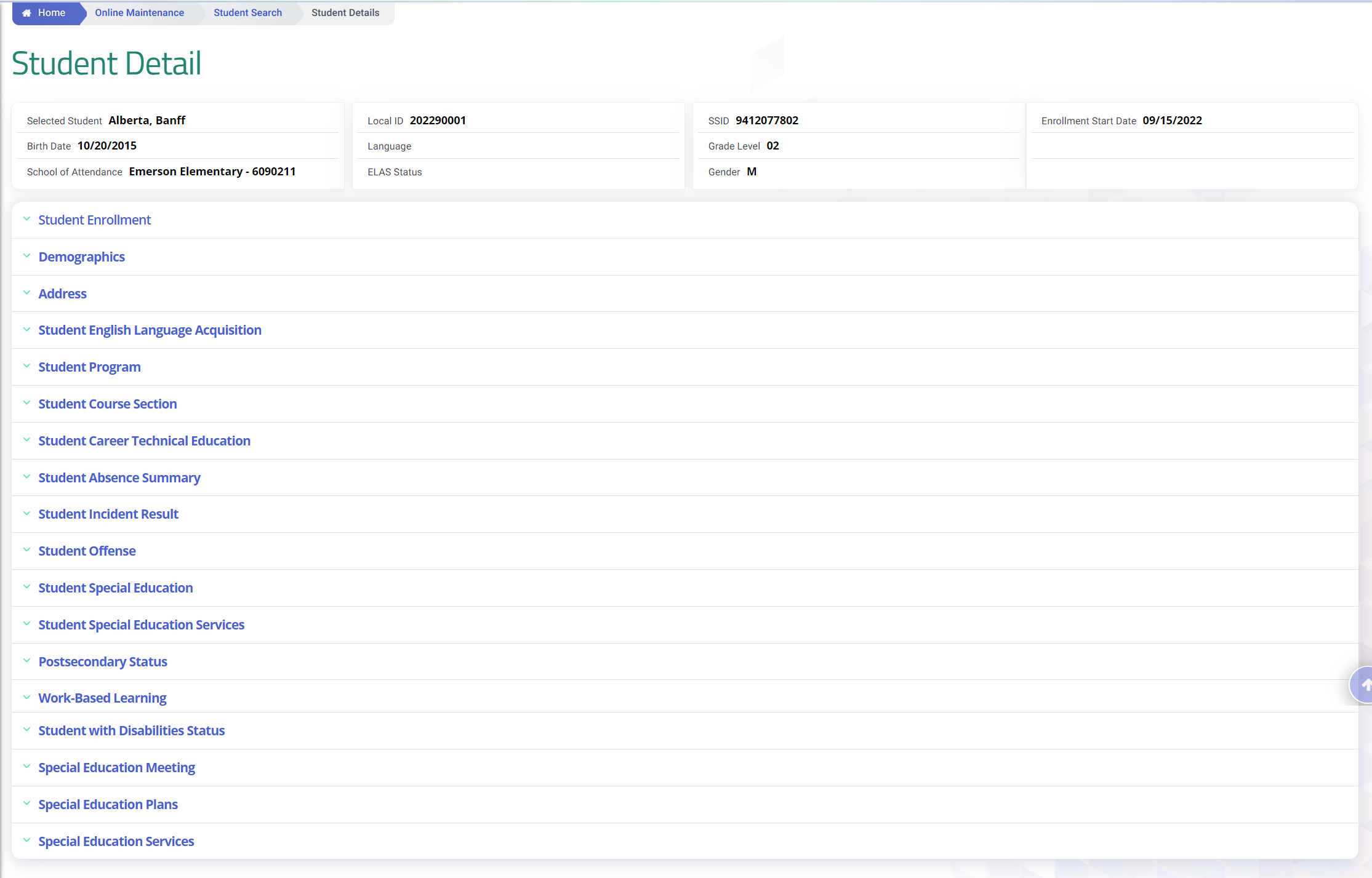 Note: Old SPED and SSRV containers will still be visible to reflect historical records.
NEW SWDS Containers
Fall 1 Data Population-Live v1.1 –  September 15, 2023
71
SWD User Interface
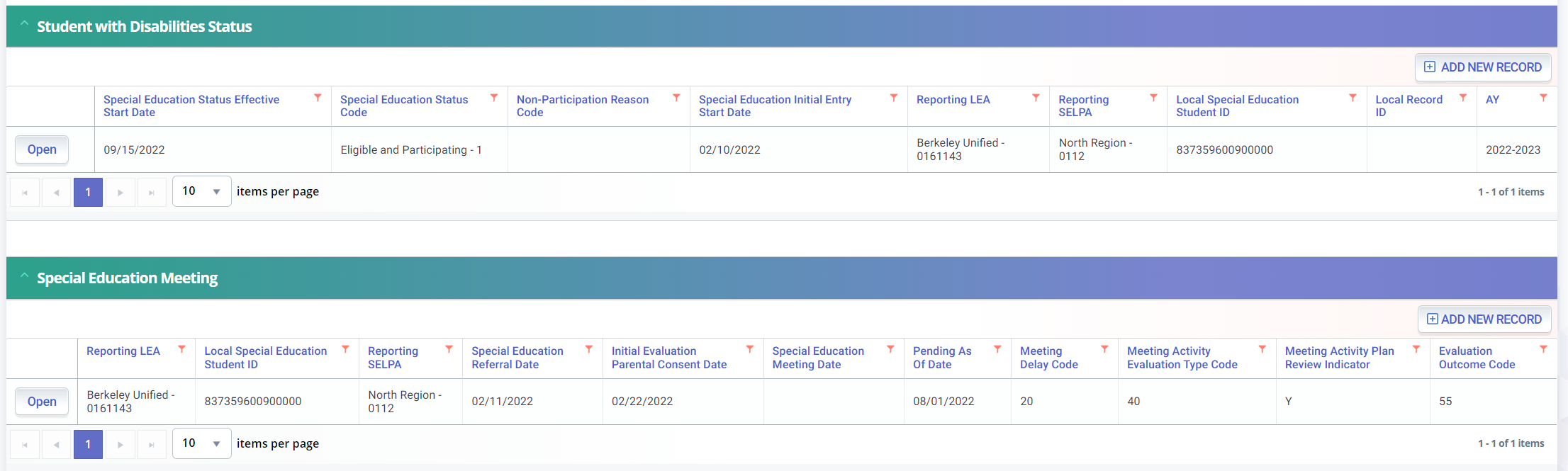 LEAs will now be able to ADD, UPDATE, and DELETE all of the new file types in Online Maintenance

CDE still prefers LEAs that all edits be sent through the SEDS application program interface (API), which ensures the source system and CALPADS reflect the same data

Limit SPED Edit and SSRV Edit roles to actual SPED staff entering in data. To avoid discrepancies between CALPADS and SEDS.
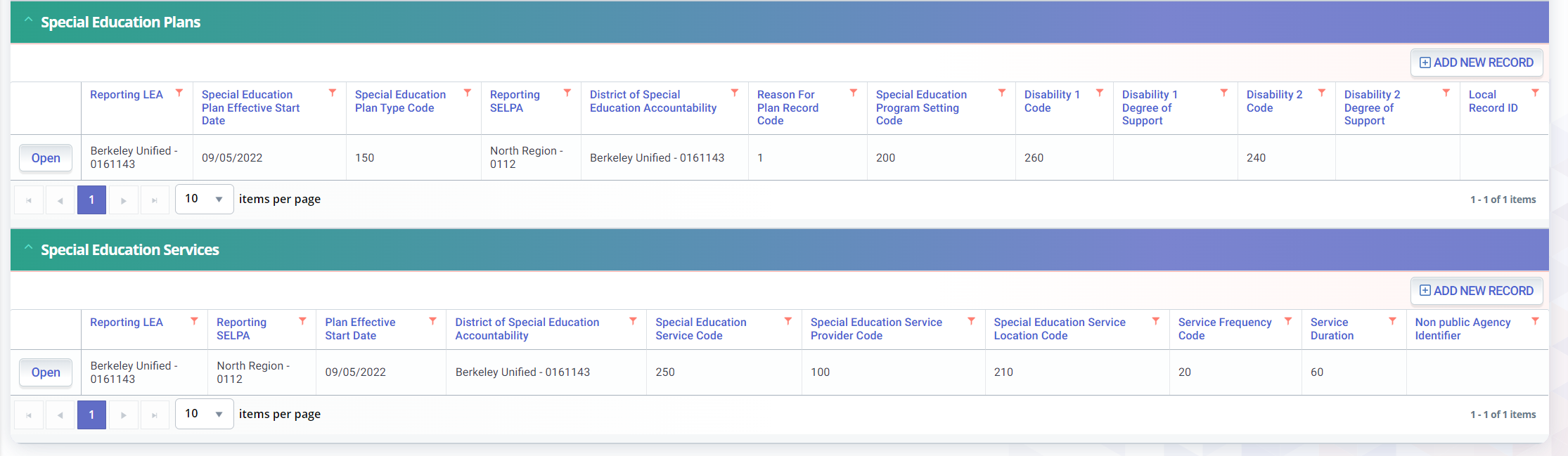 Fall 1 Data Population-Live v1.1 –  September 15, 2023
72
[Speaker Notes: - LEAs will now be able to ADD, UPDATE, and DELETE all of the new file types in Online Maintenance!
- CDE still prefers LEAs that all edits be sent through the SEDS application program interface (API), which ensures the source system and CALPADS reflect the same data]
SWDS Modals
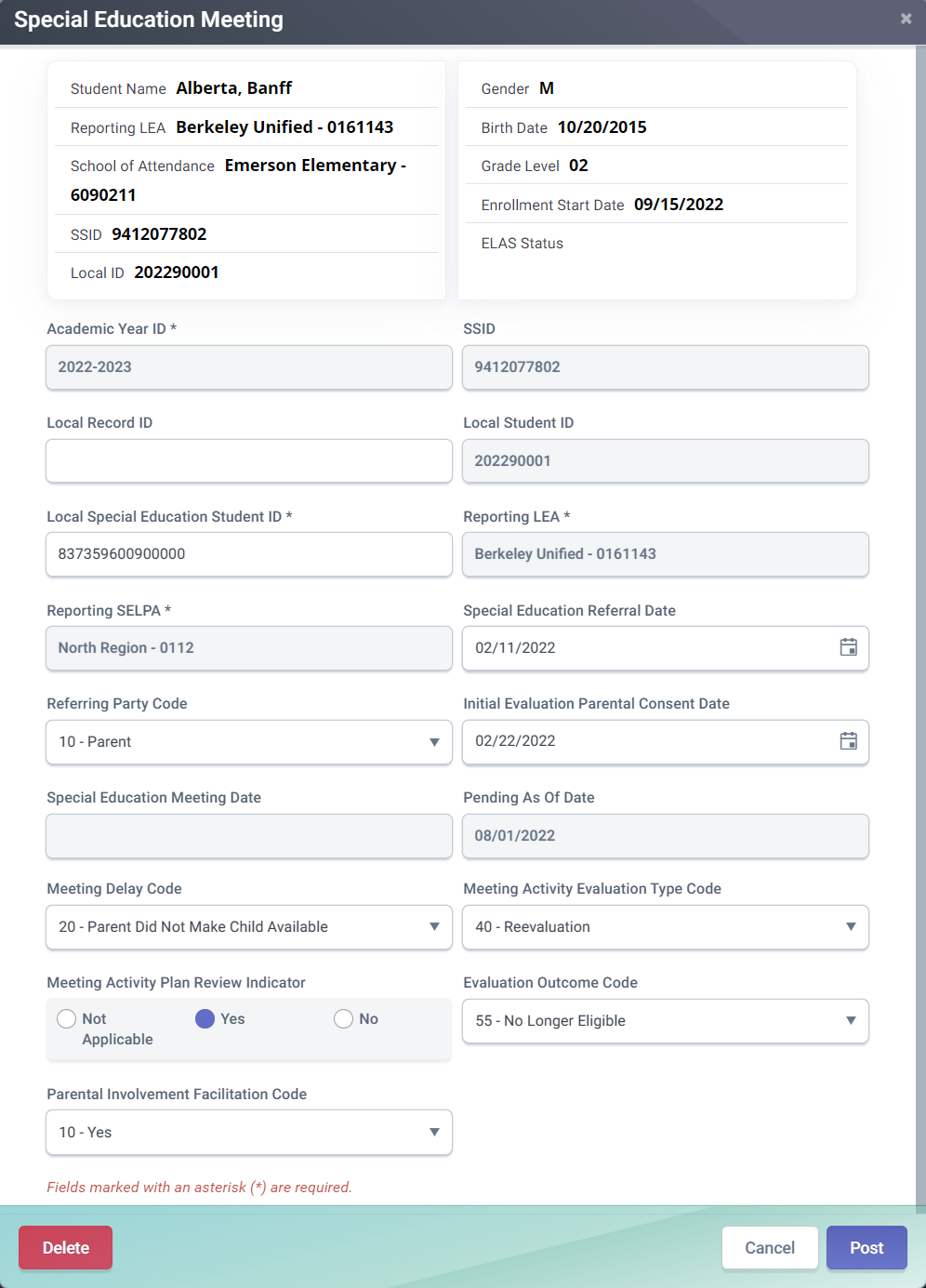 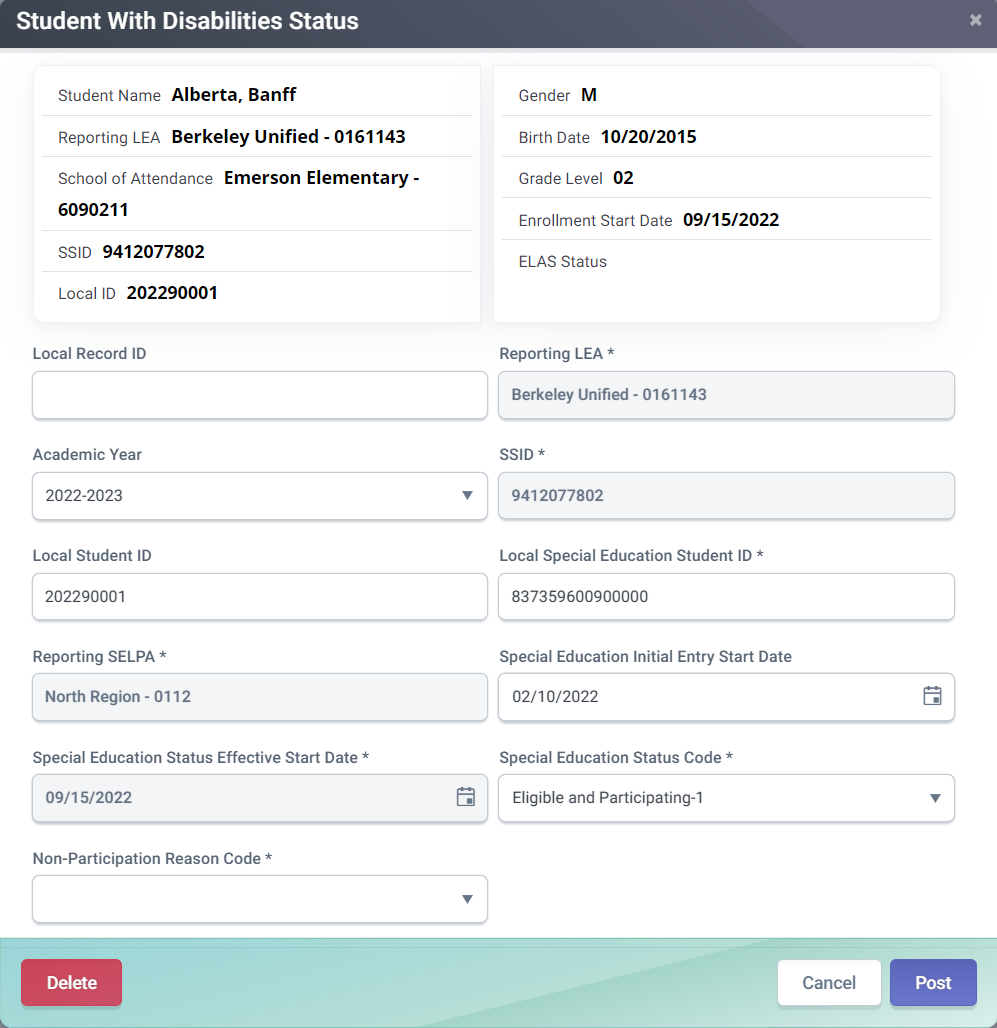 Fall 1 Data Population-Live v1.1 –  September 15, 2023
73
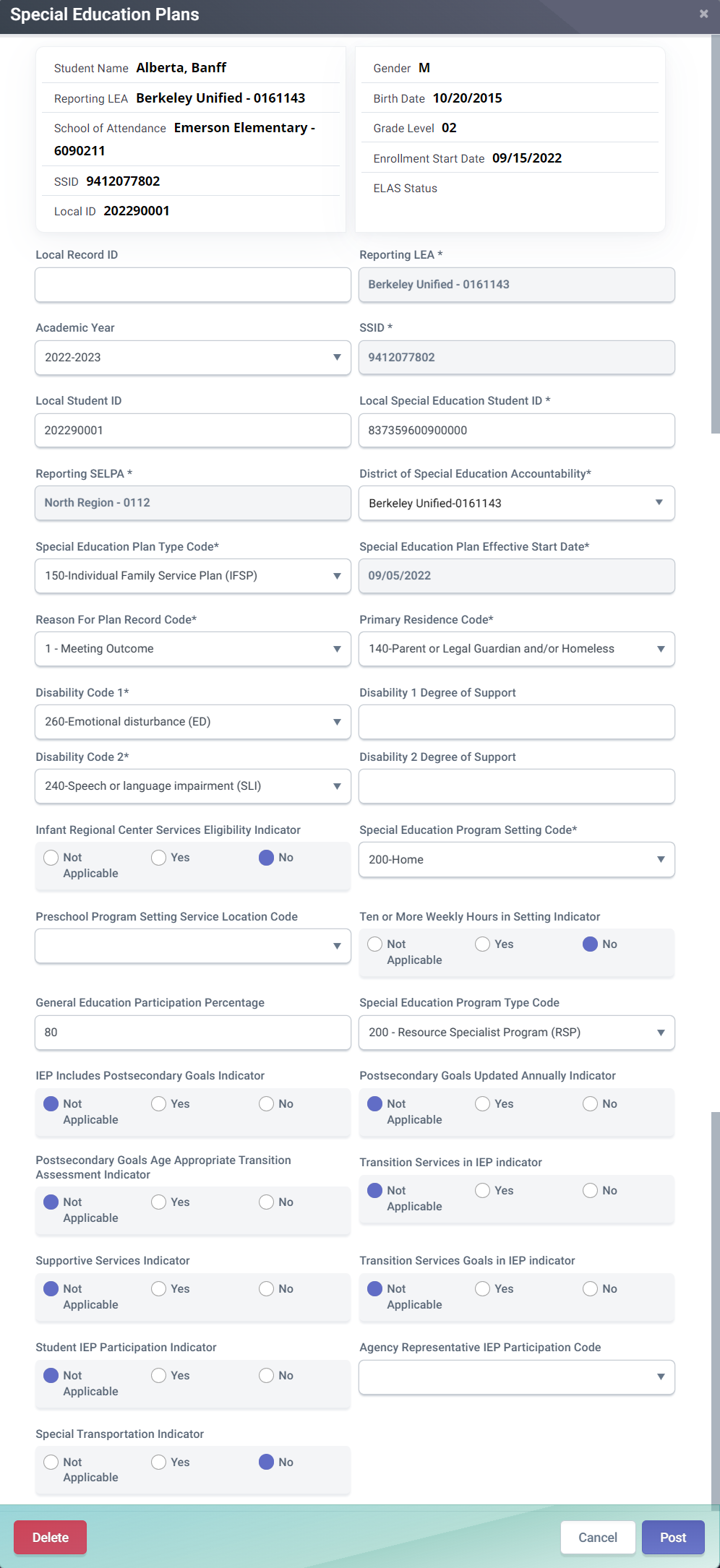 SWDS Modals
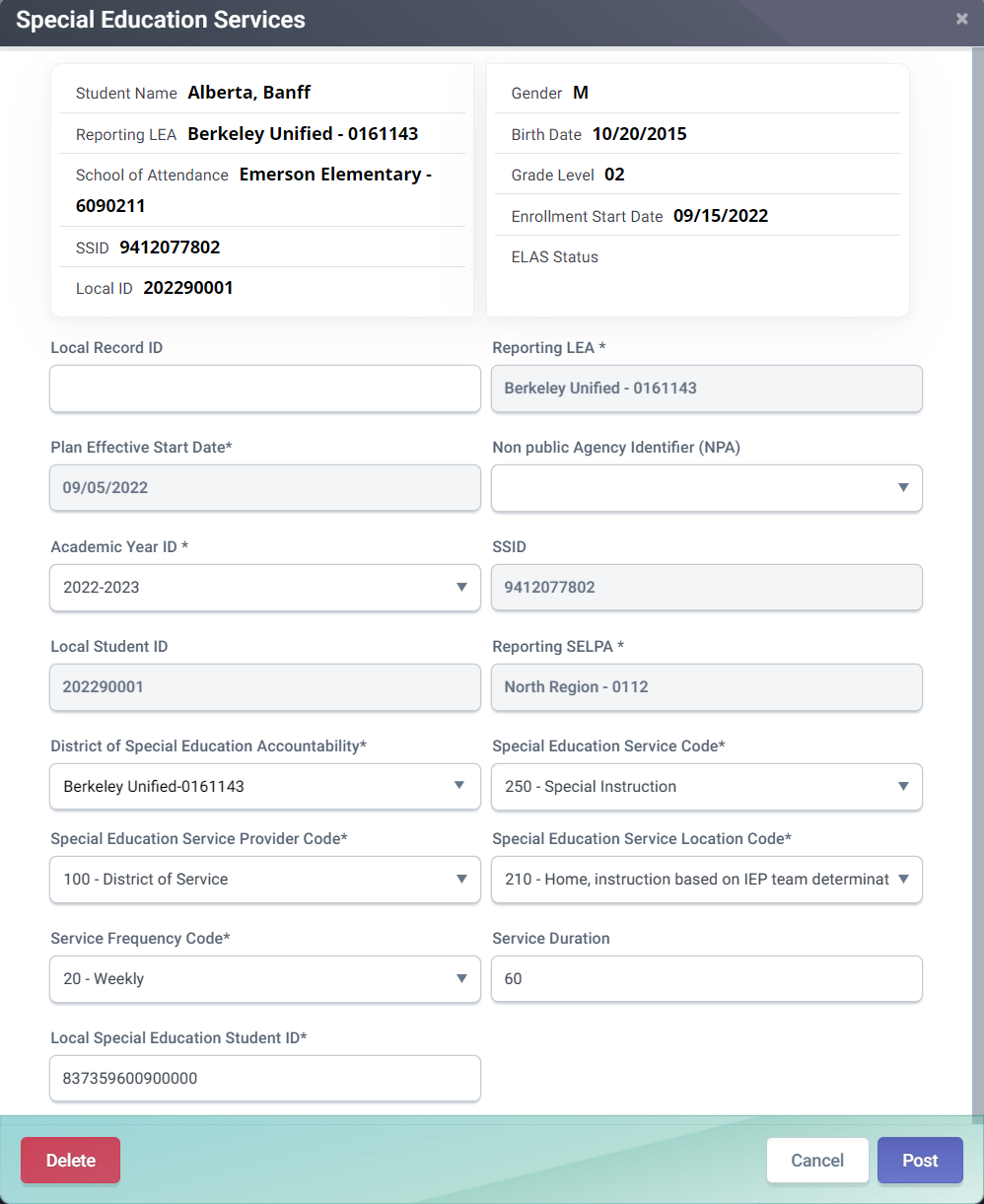 Fall 1 Data Population-Live v1.1 –  September 15, 2023
74
Wrap Up
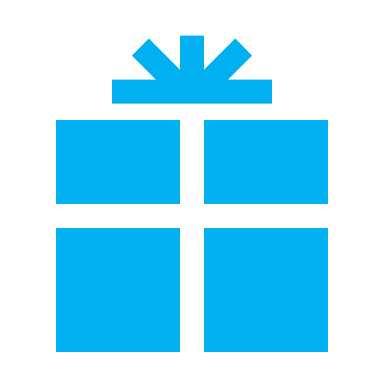 Key Points, Resources and Support
75
Fall 1 Data Population-Live v1.1 –  September 15, 2023
Enrollment records must be posted first to establish ownership of an SSID
Demographic information is required for all students. State level matching cannot be performed without demographic records
LEAs do not need to update the ELAS of incoming students transferring from another California school whose statuses already exist in CALPADS
Initial ELPAC results (EL and IFEP) status is automatically transmitted to CALPADS by TOMS.
Students age 22 or older must have a current ELAS status of ADEL including students who are EL. IFEP and RFEP students are exempt from this rule.
Program Eligibility is counted if the program start date is on or before census day and there is no end date or the end date is after census day
The new MEET, PLAN, SWDS, and SERV files for SWD submitted from the SEDS to CALPADS through an API
Summary
Some key points to remember
Fall 1 Data Population-Live v1.1 –  September 15, 2023
76
Suggested Fall 1 Milestones
Submit and post SENR, SINF, SELA, SPRG, SWDS, MEET, PLAN & SERV records. Review validation errors and reconcile as needed
Complete student profile data population in local SIS. Complete SWD data population in SEDS. Obtain SSIDs for new students in CALPADS
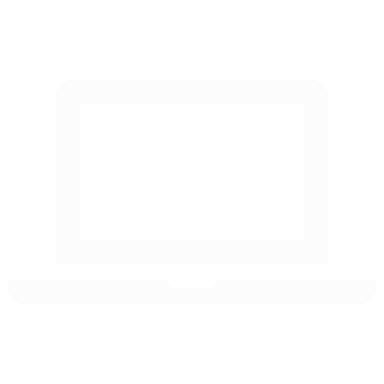 Now – 11/4
Now – 10/4
Resolve CDDs, Certification errors, and anomalies. 
Review  snapshot reports and update records as needed
11/5 – 12/2
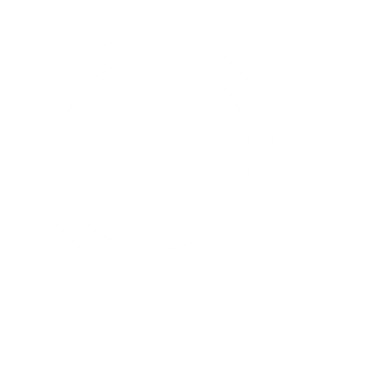 Send reports to local data stewards, site leaders and administrators for approval
12/5 – 12/9
Fall 1
2023 - 2024
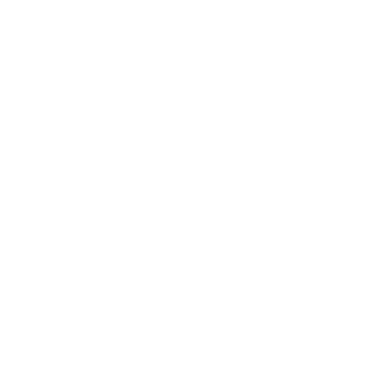 LEA approval (SELPA Approval Optional )
12/10 – 12/15
1/26
Final Certification Deadline
Amendment and SELPA Approval Window
12/16 – 1/26
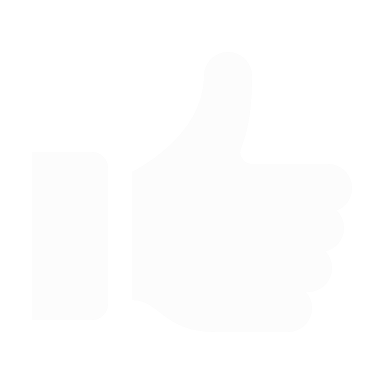 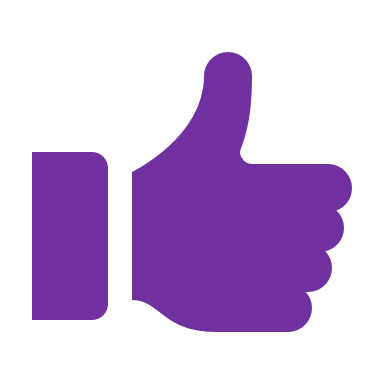 Fall 1 Data Population-Live v1.1 –  September 15, 2023
77
Going Forward
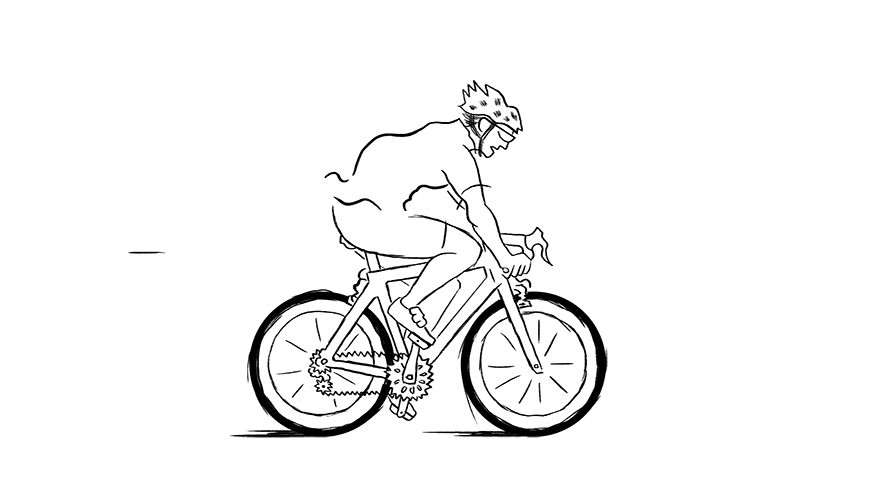 Next Trainings:Fall 1Reporting and CertificationAdvancedorFall 1 Reporting and Certification
78
Fall 1 Data Population-Live v1.1 –  September 15, 2023
78
Resources
Here are some important resources related to Fall 1 Student Profile reporting.
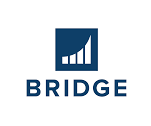 https://learn.fcmat.org/
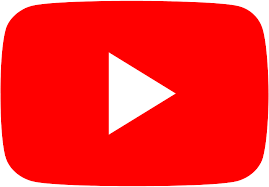 https://www.youtube.com/channel/UCA9oRTiyVECCCzOxpmJheZw
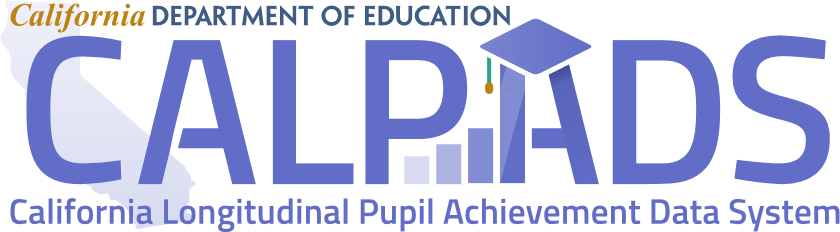 https://documentation.calpads.org/Support/References
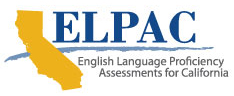 https://www.elpac.org/
Fall 1 Data Population-Live v1.1 –  September 15, 2023
79
http://www2.cde.ca.gov/calpadshelp/default.aspx
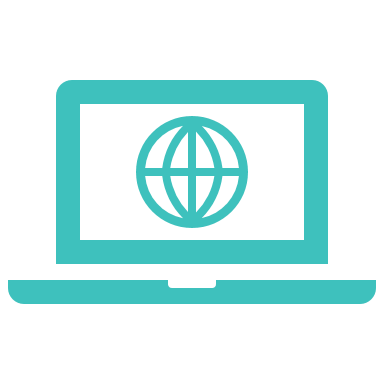 Web
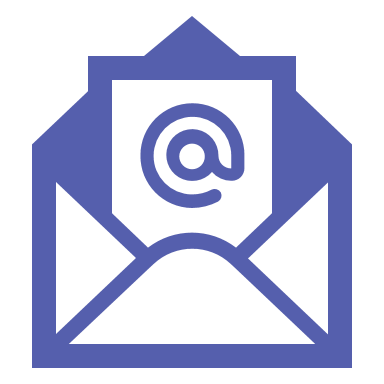 calpads-support@cde.ca.gov
Email
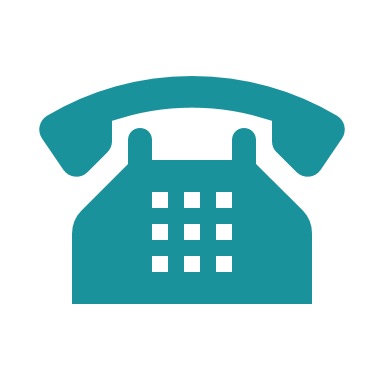 916-325-9210
Support
Phone
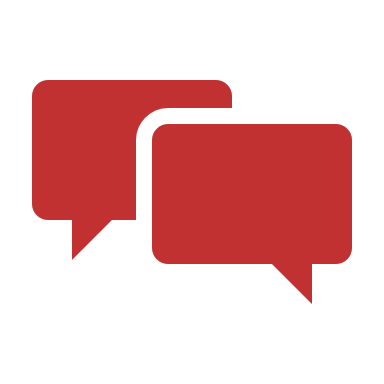 https://csis.fcmat.org/ListServ
You can get help through these channels.
Listserv
80
Feedback
I have a question…
“
”
Please complete survey…
https://bit.ly/2MXsECg
“
”
Fall 1 Data Population-Live v1.1 –  September 15, 2023
81
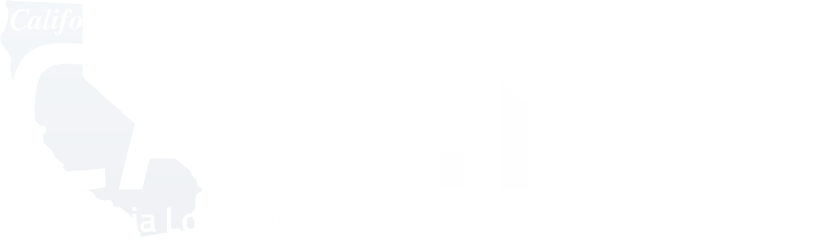 Thank You
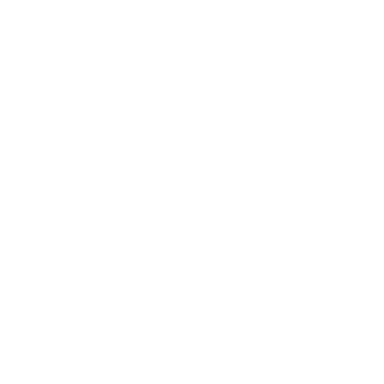 CSIS Training
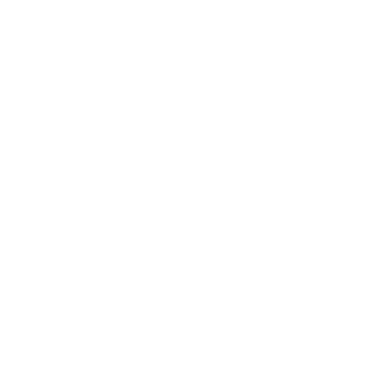 +1 916 325 9210
csistraining@fcmat.org
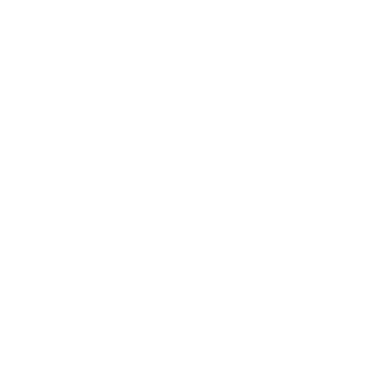 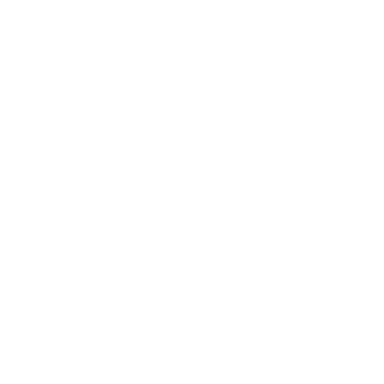 https://csis.fcmat.org/